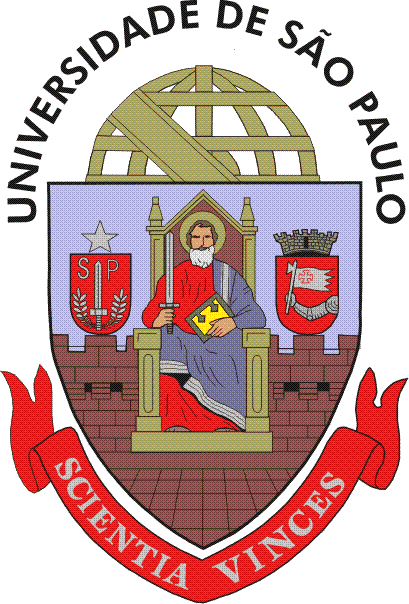 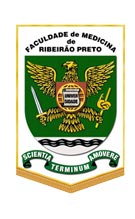 Universidade de São Paulo
Faculdade de Medicina de Ribeirão Preto
Departamento de Patologia e Medicina Legal
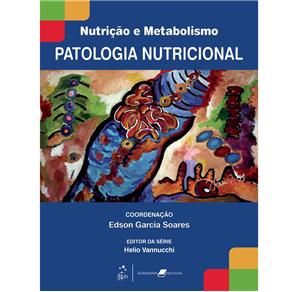 Curso de Patologia Geral 
Nutrição
Introdução ao curso
2020
Edson Garcia Soares
FMRP-USP
O QUE É UM PATOLOGISTA ?
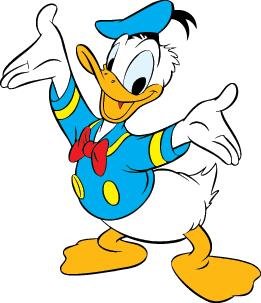 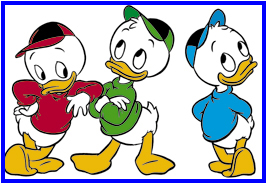 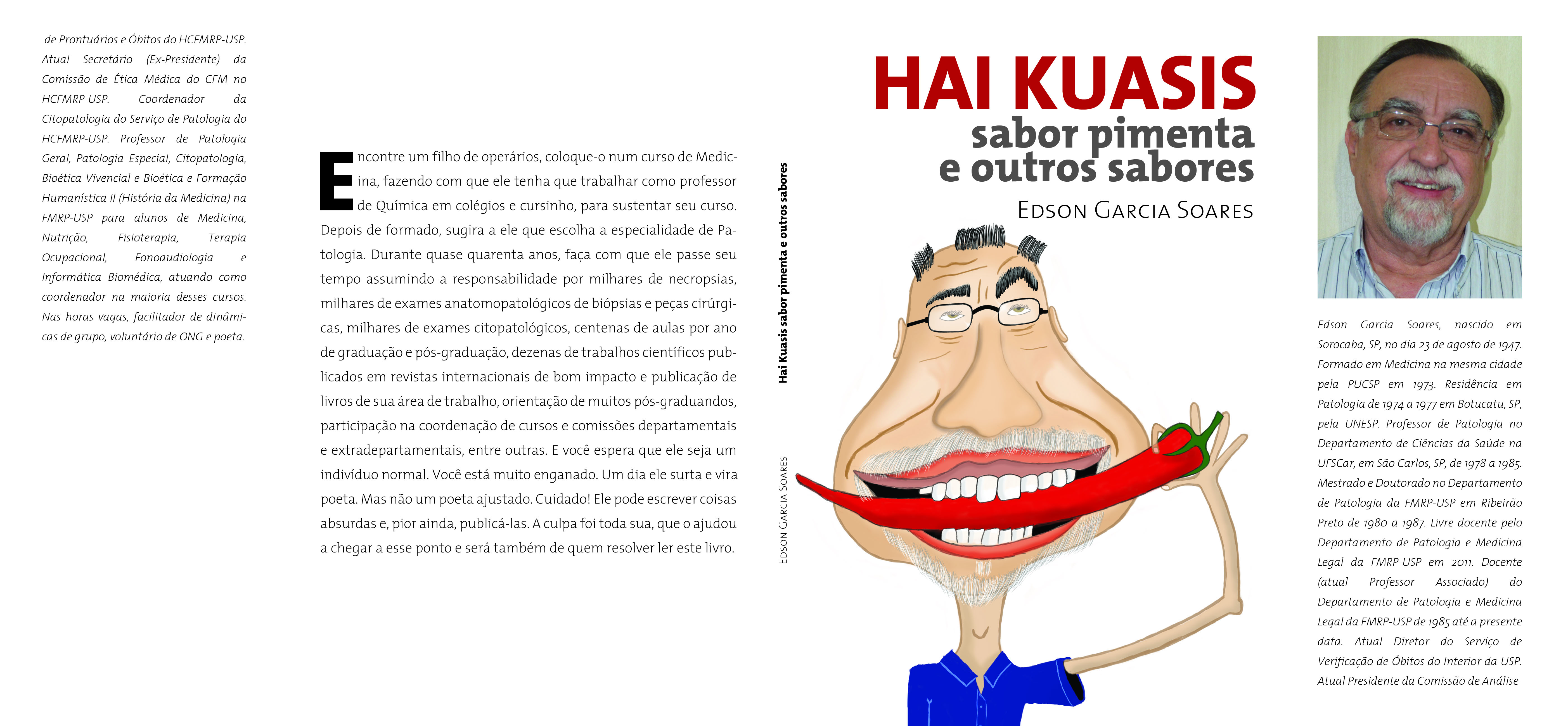 www.umapergunta.com
ludy-quadrinhosdisney.blogspot.com
É um lojista que vende patos?
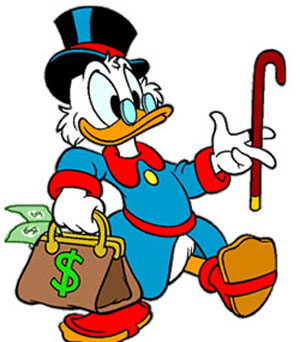 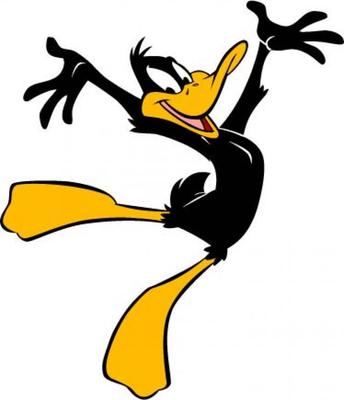 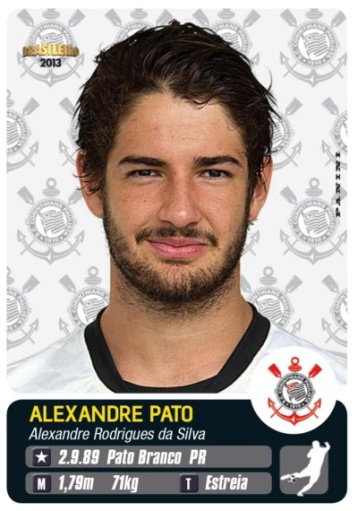 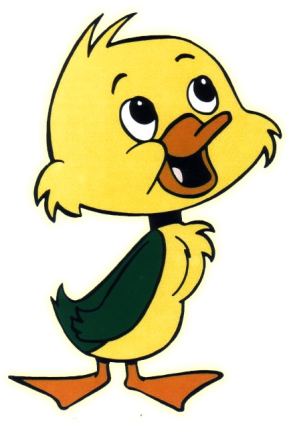 www.petmag.com.br
panamericana.pe
www.imagui.com
diariocatarinense.clicrbs.com.br
O QUE É UM PATOLOGISTA?
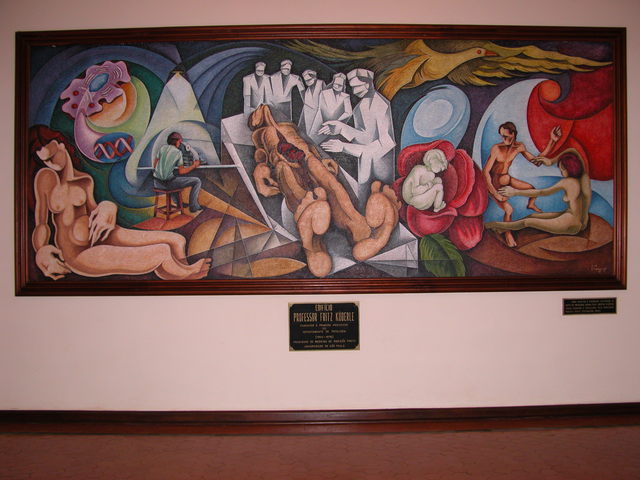 Ele realiza necropsias?  Ou autópsias?
Ele deve ser médico? 
Ele deve ser legista? 
Ele diagnostica biópsias e peças cirúrgicas? 
Ele diagnostica citologias esfoliativas e de punções aspirativas?
Ele leciona patologia? 
Ele realiza pesquisas científicas? 
Ele se diverte?
Obra do artista plástico Paulo Camargo, criada em 1997 (3 x 6 metros) que se encontra no saguão do prédio do Departamento de Patologia e Medicina Legal da Faculdade de Medicina de Ribeirão Preto da USP
O QUE É PATOLOGIA ?
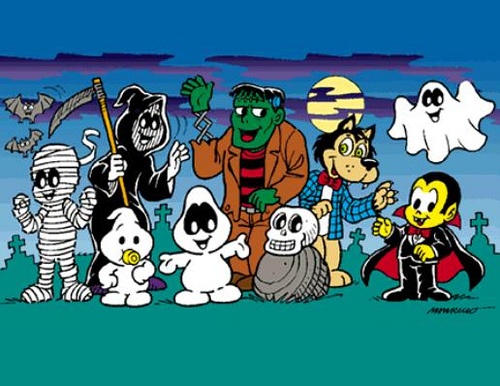 www.flickr.com
É a ciência biológica que estuda as alterações funcionais e estruturais capazes de provocar modificações do estado de saúde dos seres vivos, as causas que provocam essas alterações, o mecanismo de ação dessas causas, as respostas do organismo a essas agressões e as manifestações clínicas decorrentes dessas alterações
A patologia* é uma ciência biológica?
A patologia faz parte do grupo das ciências biológicas que estudam a estrutura e o funcionamento dos organismos vivos. Elas são classificadas como ciências fisiológicas e ciências patológicas.
 
* do grego, páthos: sofrimento ou doença, e lógos: palavra, tratado, estudo, ciência, ou linguagem, proposição, definição, razão
A ação da patologia pode atingir as áreas das ciências humanas e exatas?
A psicologia faz parte das ciências humanas e tem entre suas disciplinas a psicopatologia, que estuda particularmente lesões cerebrais capazes de provocar reações psíquicas. 
A patologia também está envolvida com as ciências exatas. Sempre que se quer fazer um estudo epidemiológico sobre alguma doença é inevitável o uso de procedimentos estatísticos.
A patologia estuda as alterações funcionais dos seres vivos?
A alteração funcional orgânica é qualquer desvio no funcionamento normal – estado fisiológico (homeostasia) – de células, tecidos ou órgãos de um ser vivo, seja por excesso ou por deficiência de funcionamento. Ex.: hipertireoidismo, hipertensão arterial, gigantismo, insuficiência renal aguda, insuficiência cardíaca,  insuficiência respiratória
A patologia estuda as alterações estruturais dos seres vivos?
Alteração estrutural orgânica ou lesão é qualquer dano na constituição das células, tecidos ou órgãos de um ser vivo. Esse dano pode ocorrer em conseqüência a defeito na transmissão hereditária, a defeito durante a embriogênese ou pela ação de agentes agressivos durante ou após o desenvolvimento embrionário. Ex.: glomerulonefrite membranosa, cirrose hepática alcoólica, enfisema pulmonar
NOSOLOGIA
Alterações funcionais
Alterações estruturais
Alterações bioquímicas
Alterações morfológicas
LESÃO
A patologia estuda as causas que provocaram as alterações?
Genéticos
Imunológicos
Fatores intrínsecos
Hormonais
Psíquicos
Regressivos
ETIOLOGIA
Econômicos
Ambientais sociais
Educacionais
Políticos
Ambientais físicos
Fatores extrínsecos
Ambientais químicos
Ambientais biológicos
A patologia estuda as alterações estruturais dos seres vivos?
PATOGENIA
Fatores dependentes do hospedeiro
Fatores dependentes do agente agressor
Constituição
Concentração do agente
Duração da exposição
Agressividade,
Toxicidade ou
Virulencia
Hereditariedade
Ambiente
Tipo constitucional
Predisposição
Refratariedade
Tipo constitucional
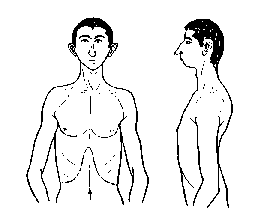 BIOTIPO ECTOMORFICO
Sinónimos: Longilíneo, Microesplácnico, Asténico, CerebrotónicoFenótipo: aspecto delgado, estatura alta, panículo adiposo escasso, musculatura pouco desenvolvida, cara delgada, rasgos agudos, nariz larga, cintura escapular estreita, tórax largo, angulo epigástrico agudo, cintura pélvica estreita
Personalidade: Esquizóide, introvertida, tímida, retraida, reatividade cerebral, pouco efusivo
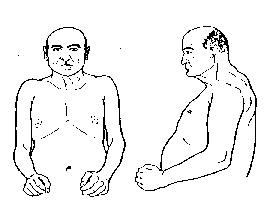 BIOTIPO ENDOMORFICO
Sinónimos: Brevilíneo, Macroesplácnico, Pícnico, ViscerotónicoFenótipo: Aspecto obeso, estatura baixa, panículo adiposo espesso, musculatura pouco desenvolvida, face redonda, nariz curto, cintura escapular larga, tórax curto, angulo epigástrico largo, cintura pélvica largaPersonalidade:  Ciclotímica, euforia e depressão alternantes, reatividade visceral, efusividade alternante
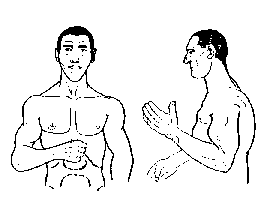 BIOTIPO MESOMORFICO
Sinônimos: Normolíneo, Normoesplácnico, Atlético, SomatotónicoFenótipo: Aspecto robusto, estatura media, adiposidade media, musculatura bastante desenvolvida, face angulosa, mandíbula larga, nariz mediano, cintura escapular larga, tórax amplo, angulo epigástrico mediano, cintura pélvica mediana 
Personalidade: Paranoide, humor instável, ares de auto-suficiência, reatividade explosiva, tendência a agressividade
Esta classificação foi inicialmente implantada pelo  psiquiatra alemão Ernest Kretschmer em sua obra "Verfassung und den Charakterr" (Constituição e caráter ) - 1921
 http://www.medicentro.com.co/metodo-star/STAR-101/1-Diagnostico.htm
A patologia estuda as respostas do organismo às agressões?
Agressão
SAÚDE
ADAPTAÇÃO
DOENÇA
Homeostasia
Defesa
Lesão
Alterações de desenvolvimento
Hereditárias
Não-disjunção cromossomica
aneuploidia
mosaicismo
Alterações cromossômicas não hereditárias
Deleção
Etiologia
Translocação
Físicas
Ambientais
Químicas
Alterações do desenvolvimento
Biológicas
Agenesia
Aplasia
Hipoplasia
Ectopia
Nosologia
Duplicação
Sínfise
Estenose
Atresia
Zigoto = início do ser vivo
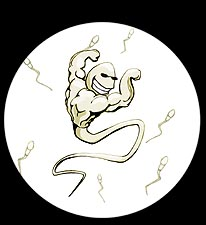 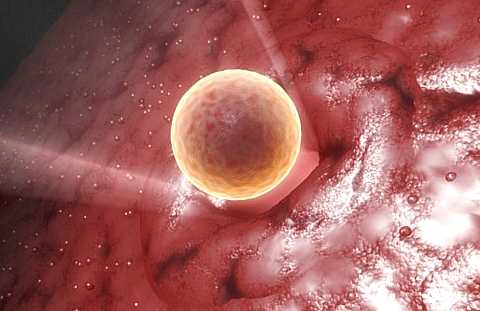 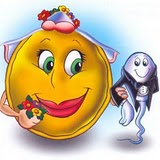 http://www.ecolorir.com/o-casamento-perfeito-entre-o-vulo-e-o-espermatozide.html
http://www.fernandotiberyacademia.com.br
http://aandrezza.wordpress.com/2011/12/page/2/
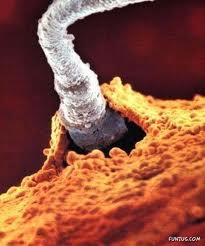 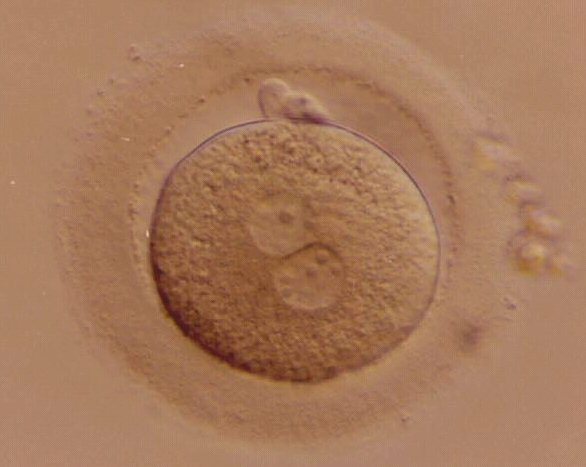 http://www.garotonervoso.com/2011/01/gravidez-em-fotos-incriveis.html
http://horizontepleno.blogspot.com.br/2009/03/o-primeiro-dia-de-vida-do-bebe.html
Crescimento, proliferação e diferenciação celular
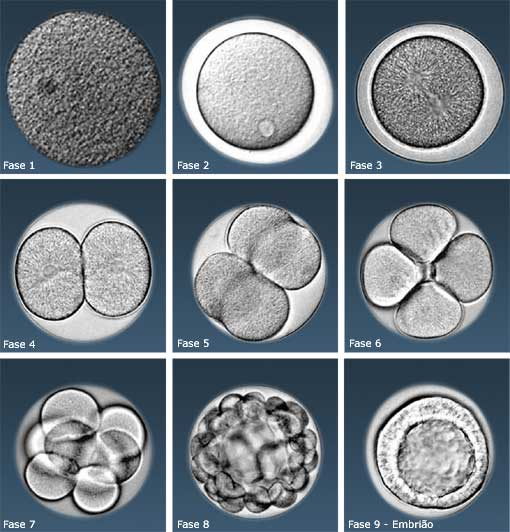 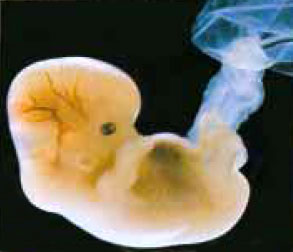 http://edptres.blogspot.com.br/2011/06/anomalias-dentro-da-embriologia.html
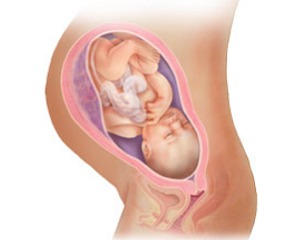 http://celulastroncofisio.blogspot.com.br/
http://dani-luis.blogspot.com.br/
Alterações do desenvolvimento
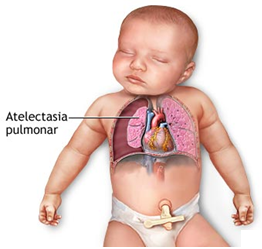 Hipoplasia renal
Agenesia renal
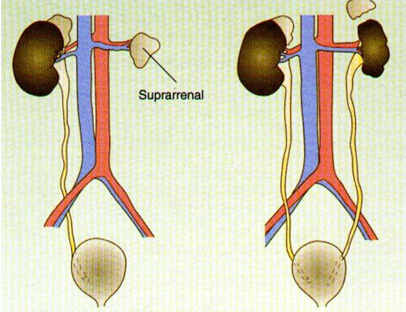 Atelectasia pulmonar
http://www.umm.edu/esp_imagepages/19883.htm
Anencefalia
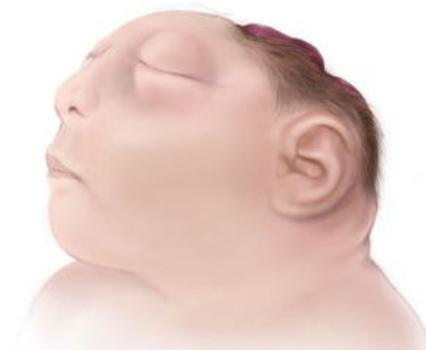 http://www.uaz.edu.mx/histo/MorfoEmbrio/Carlson/cap15/15_12.jpg
http://www.mundodastribos.com/anencefalia-o-que-e.html
Alterações do desenvolvimento
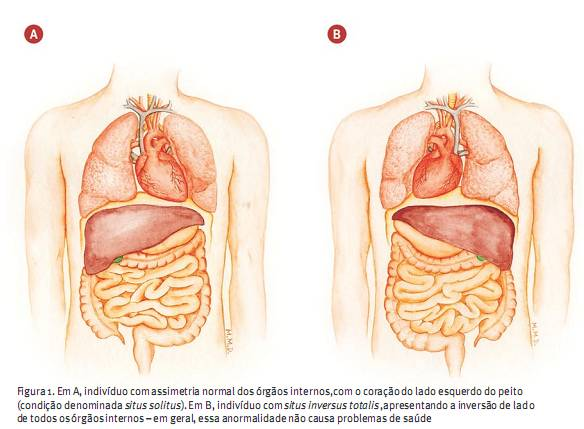 Situs inversus totalis
http://tagedesglucks.blogspot.com.br/2009/11/evo-devo-pt-3-nodal-e-ptx2-beauty-of.html
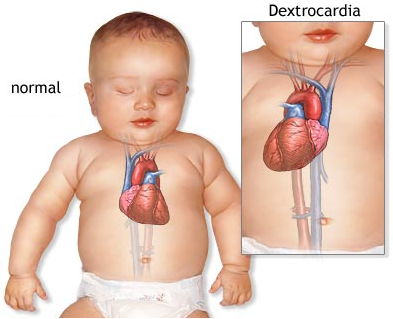 http://www.umm.edu/imagepages/19879.htm
Alterações do desenvolvimento
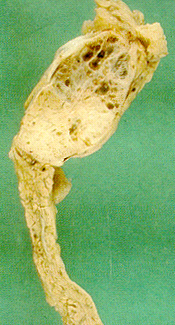 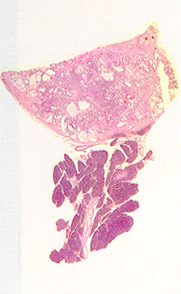 Struma ovarii
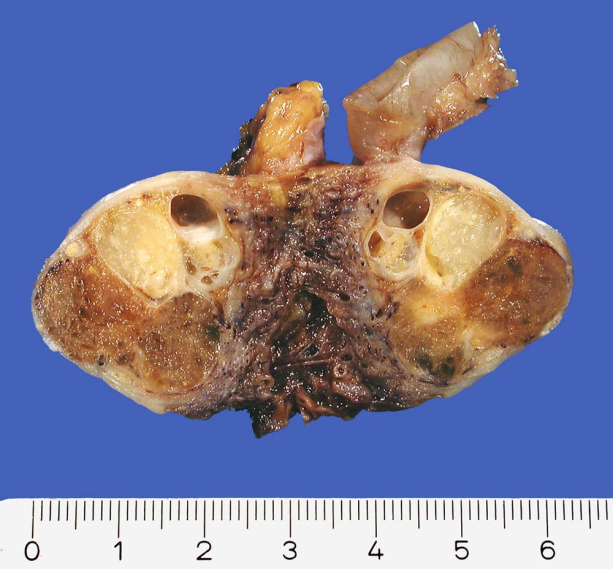 Ectopia tireoideana no pâncreas
http://alf3.urz.unibas.ch/pathopic/e/getpic-fra.cfm?id=9132
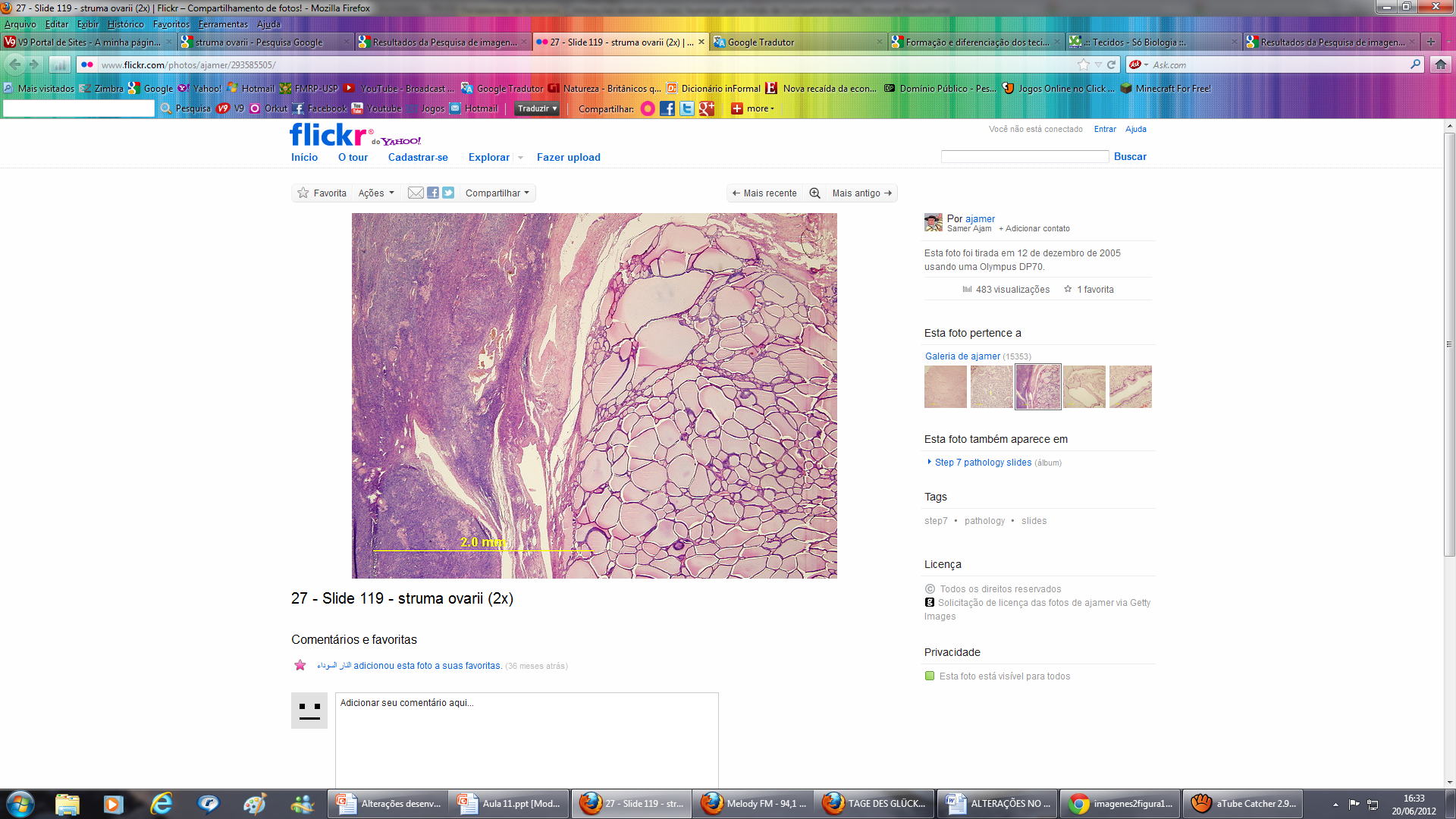 http://www.flickr.com/photos/ajamer/293585505/
Alterações do desenvolvimento
Duplicação renal
Duplicação ureteral
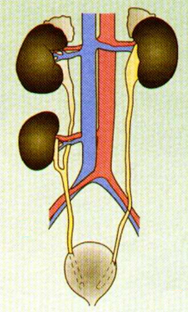 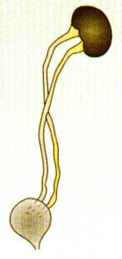 Útero didelfo
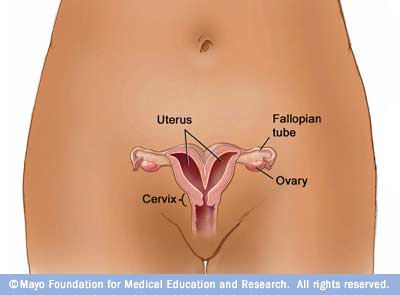 http://www.uaz.edu.mx/histo/MorfoEmbrio/Carlson/cap15/15_12.jpg
http://jeancmiranda.blogspot.com.br/2011/09/mulher-da-luz-gemeos-de-uteros.html
Alterações do desenvolvimento
Rins em ferradura
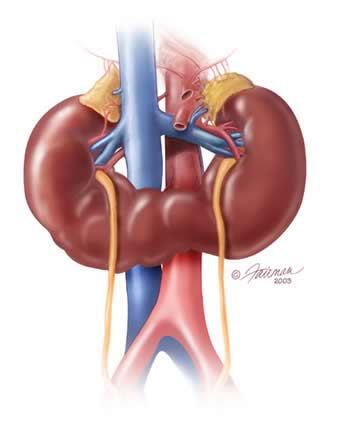 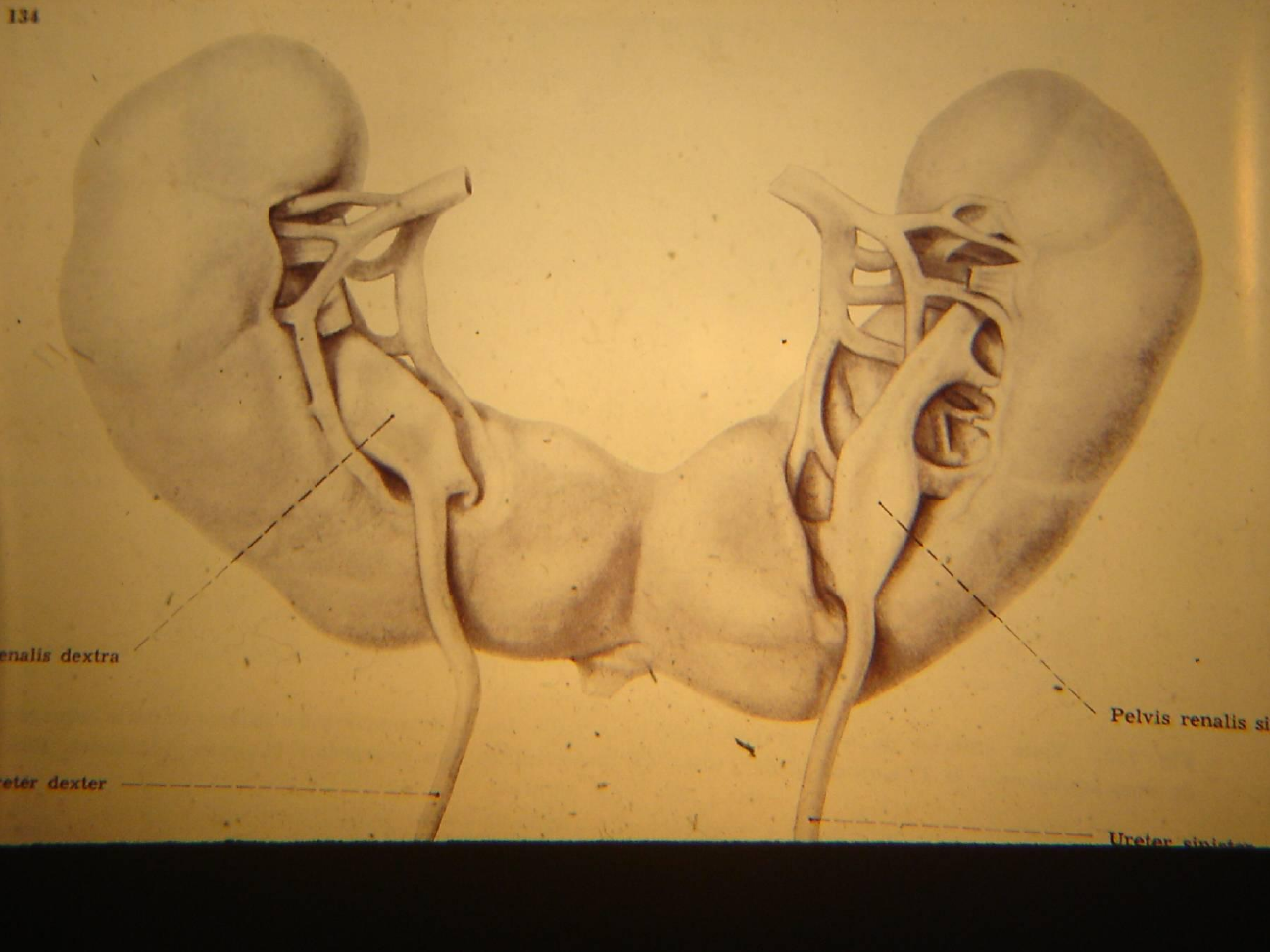 http://www.urologia-mg.com.br/a-patologia%20congenita.htm
http://dc232.4shared.com/doc/6taOmPJn/preview.html
Alterações do desenvolvimento
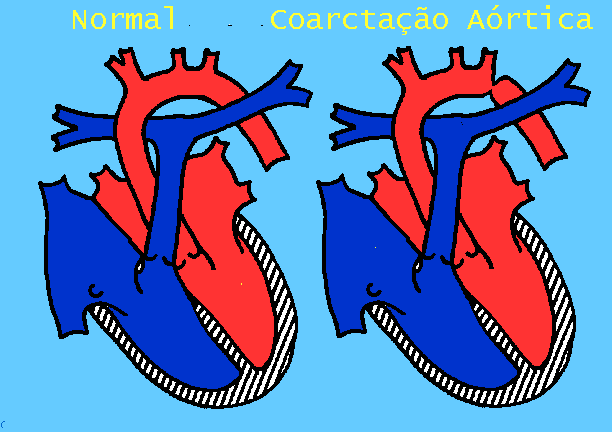 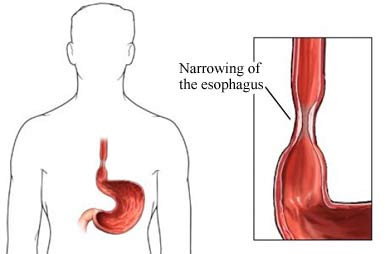 http://www.babycor.com.br/coarcta%C3%A7%C3%A3o_a%C3%B3rtica.htm
Estreitamento  esofágico
http://pozemedicale.org/Portugal/Doencas_Digestivas/Estenose_esofagica-fotos.html
Alterações do desenvolvimento
Atresia esofágica
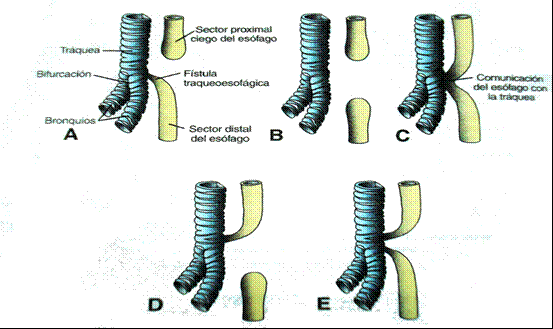 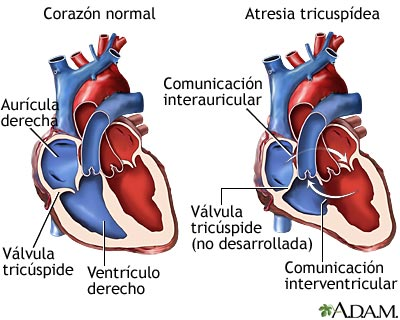 http://www.monografias.com/trabajos63/alteraciones-desarrollo-intestino-anterior/alteraciones-desarrollo-intestino-anterior2.shtml
http://www.lookfordiagnosis.com/mesh_info.php?term=Atresia+Tric%C3%BAspide&lang=3
Alterações do crescimento
Genéticos
Fatores intrínsecos
Regressivos
Hormonais
Etiologia
Físicos
Fatores extrínsecos
Químicos
Biológicos
Alterações do crescimento
Gigantismo
Acromegalia
Sistêmicas
Nanismo
Progéria
Nosologia
Atrofia / Hipotrofia
Hipertrofia
Hiperplasia
Localizadas
Metaplasia
Displasia
Benígna
Neoplasia
Malígna(Câncer)
Alterações do crescimento
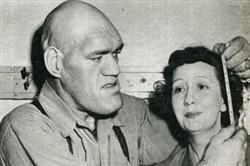 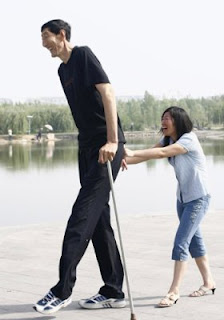 http://www.jornaldacidadeonline.com.br/leitura_artigo.aspx?art=4441
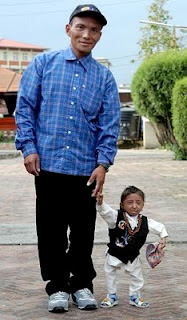 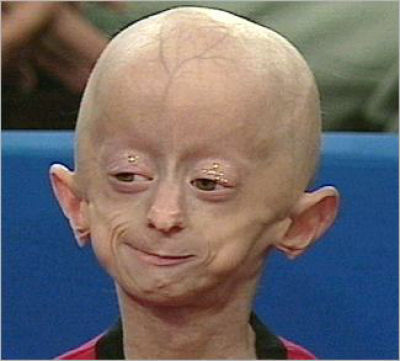 http://bioquimicaenvelhecimento.blogspot.com.br/2011/01/progeria-velhos-ja-na-infancia.html
http://criancarteira.blogspot.com.br/2012/04/nanismo-e-gigantismo.html
Alterações do crescimento
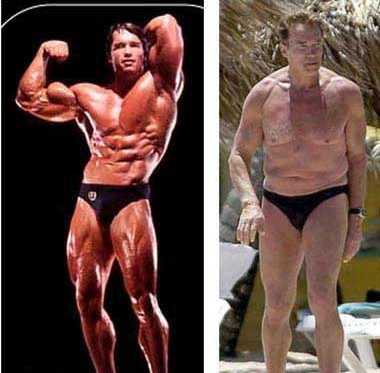 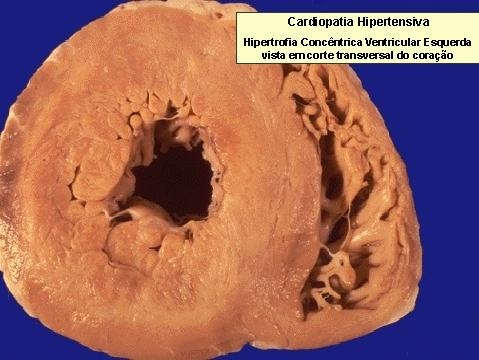 Antes e Depois de Arnold Schwarzenegger
http://arochapat.blogspot.com.br/
http://hipersessao.blogspot.com.br/2010/06/antes-e-depois-de-arnold-schwarzenegger.html
Alterações do crescimento
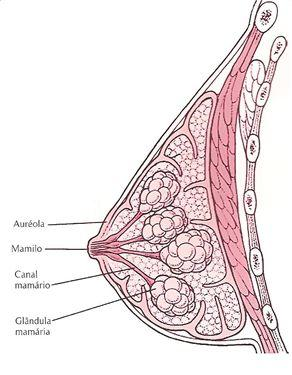 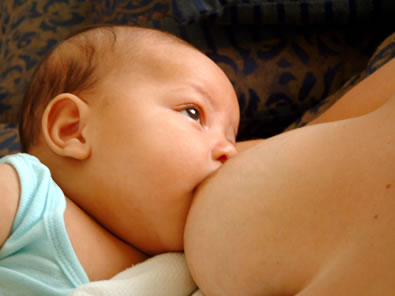 http://www.mamaeteama.com/blog/amamentacao/como-o-organismo-prepara-a-mama-pra-a-lactacao
http://www.nutricion.pro/tag/lactantes
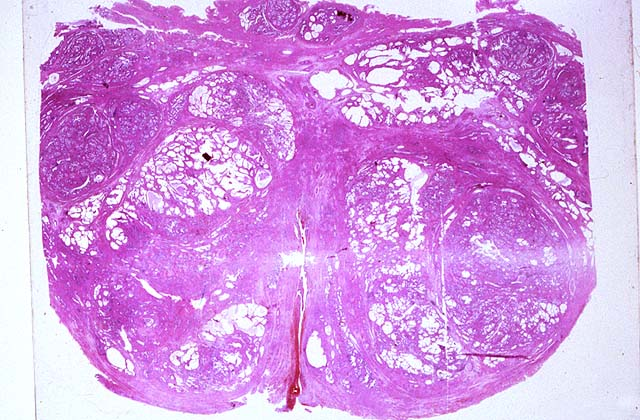 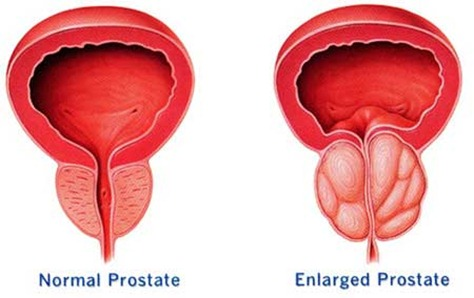 http://pt.wikinoticia.com/estilo%20de%20vida/beleza/83581-hiperplasia-prostatica
http://estomaterapiarj.blogspot.com.br/2010/05/alteracoes-prostaticas-do_1116.html
Alterações do crescimento
Tireotoxicose  primária
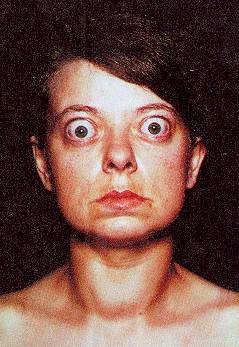 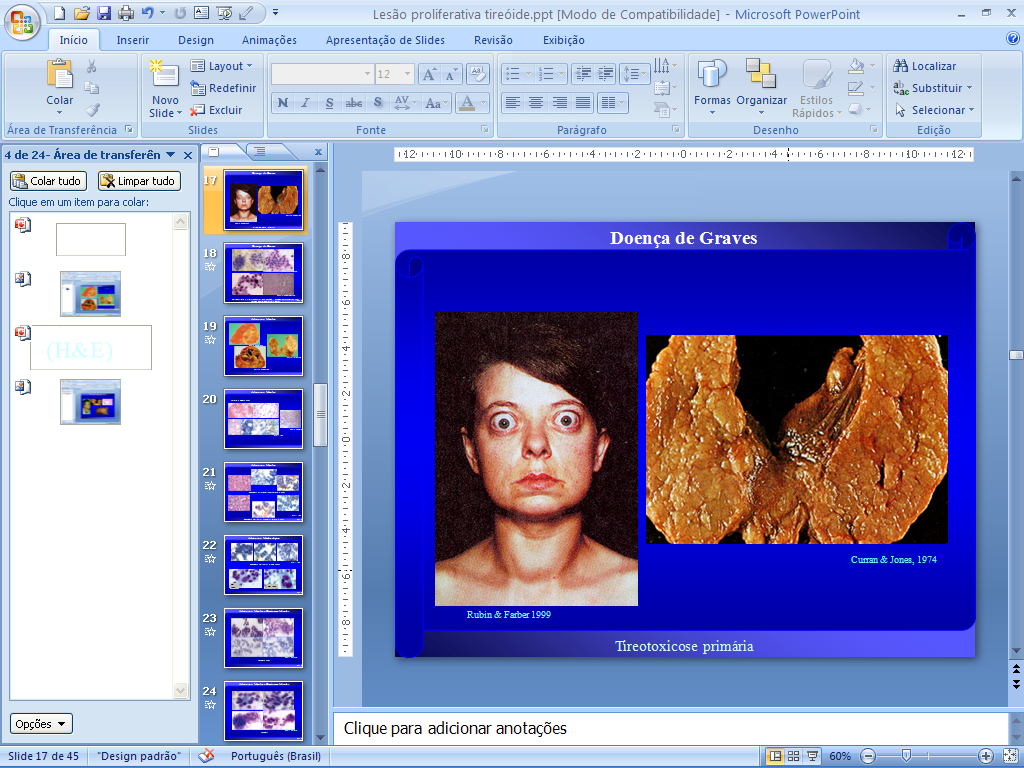 Curran & Jones, 1974
Rubin & Farber 1999
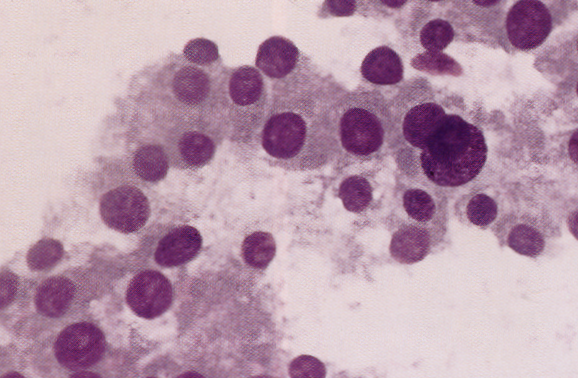 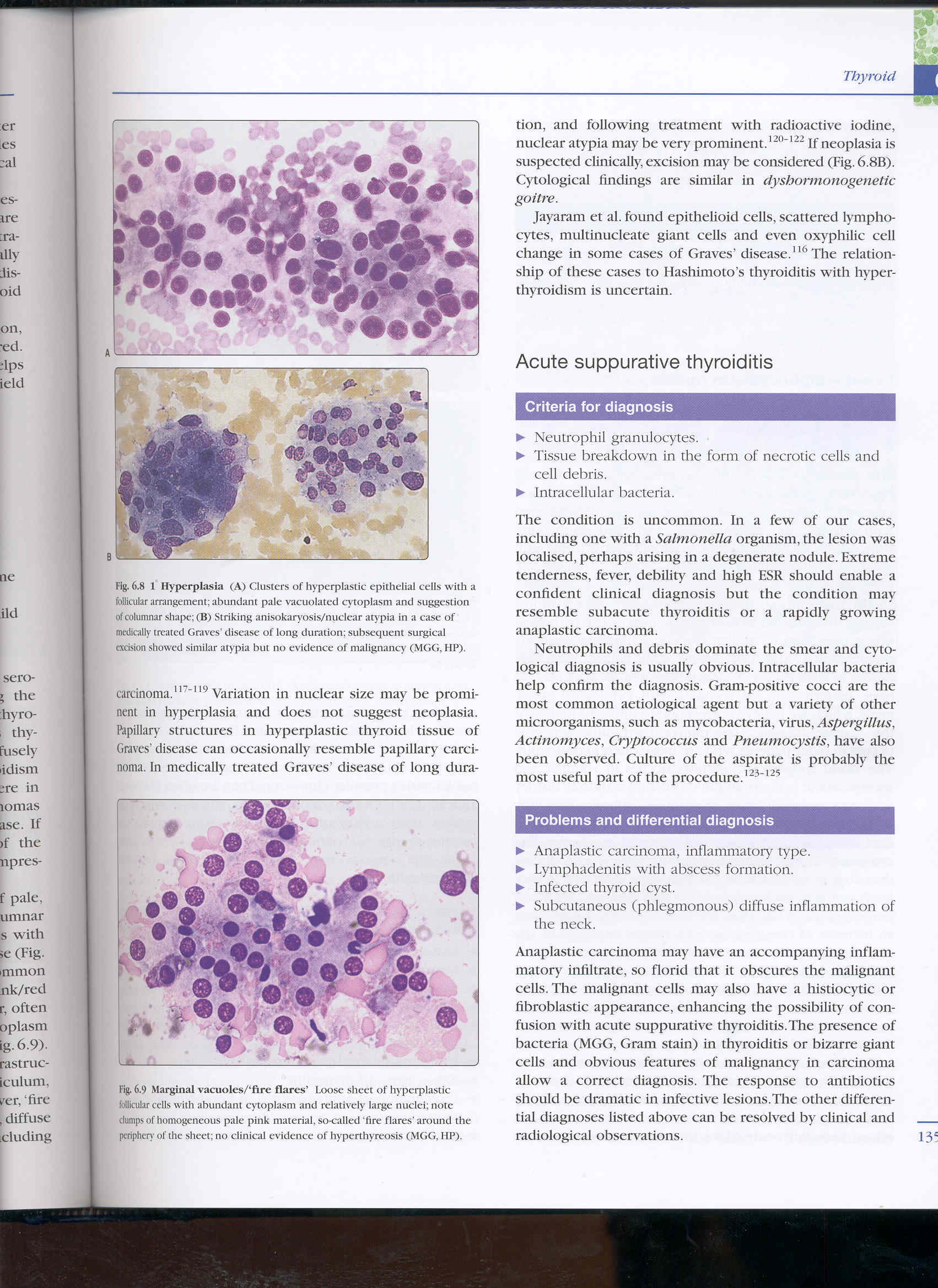 Orell et al., 2005
Atipias nucleares  (Pap x MGG)         Tireotoxicose (chama de vela) (MGG)
Alterações do crescimento
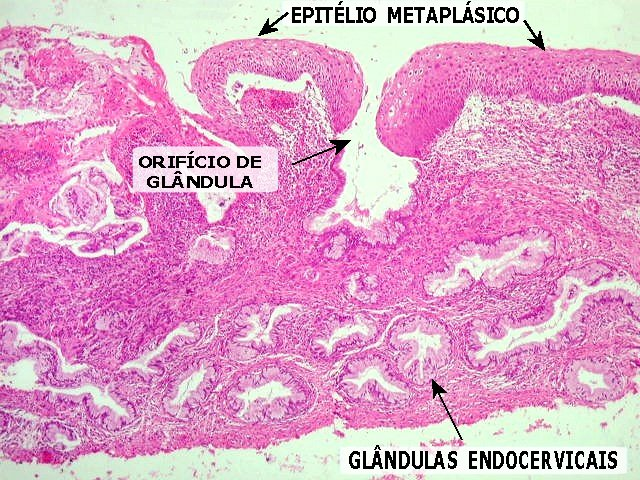 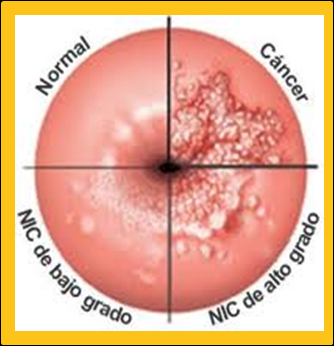 http://anatpat.unicamp.br/lamgin2.html
http://spacesaude.com.br/?page_id=862
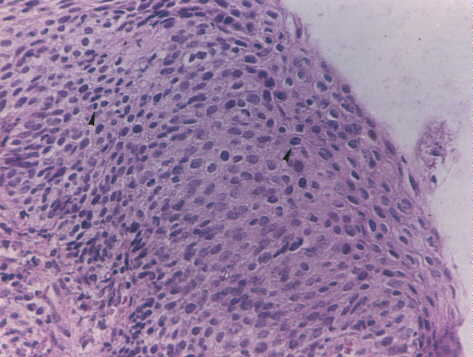 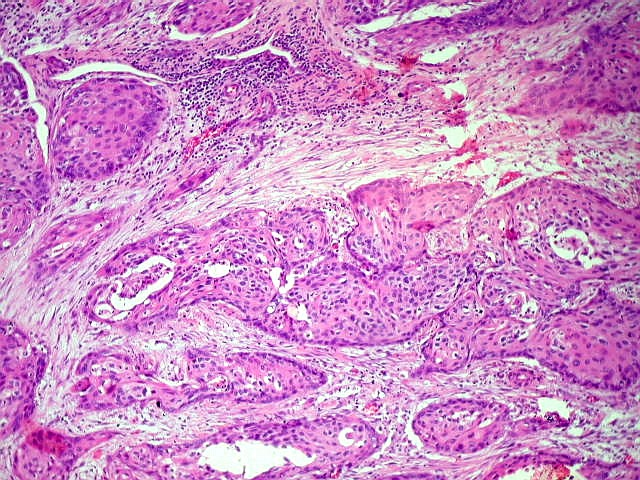 http://www.uftm.edu.br/patge/index.php?option=com_content&view=article&id=337:mic-0072&catid=72:micro-7-patologia-seres-vivos-c
http://anatpat.unicamp.br/lamgin5.html
Alterações do crescimento
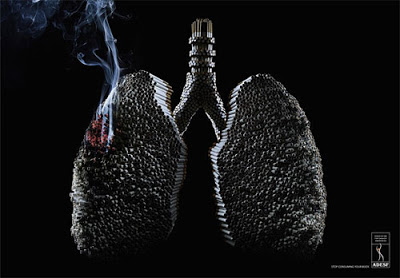 saudecoletiva-fmj.blogspot.com
Alterações do crescimento
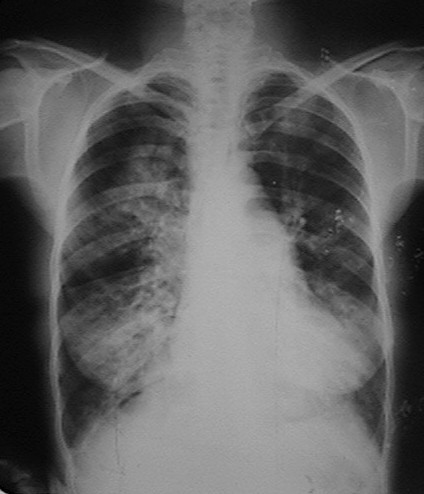 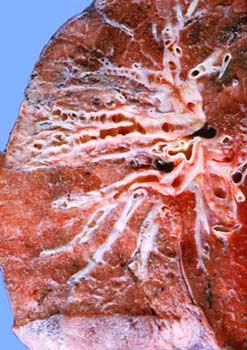 patologiageneralgrupo5unam.blogspot.com
www.cpicmha.sld.cu
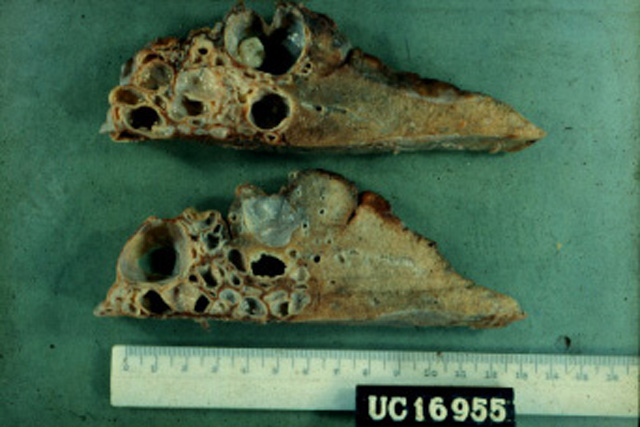 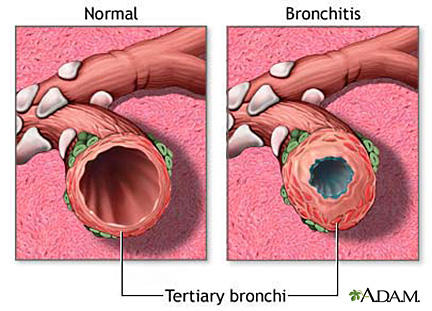 pozemedicale.org
escuela.med.puc.cl
Alterações do crescimento
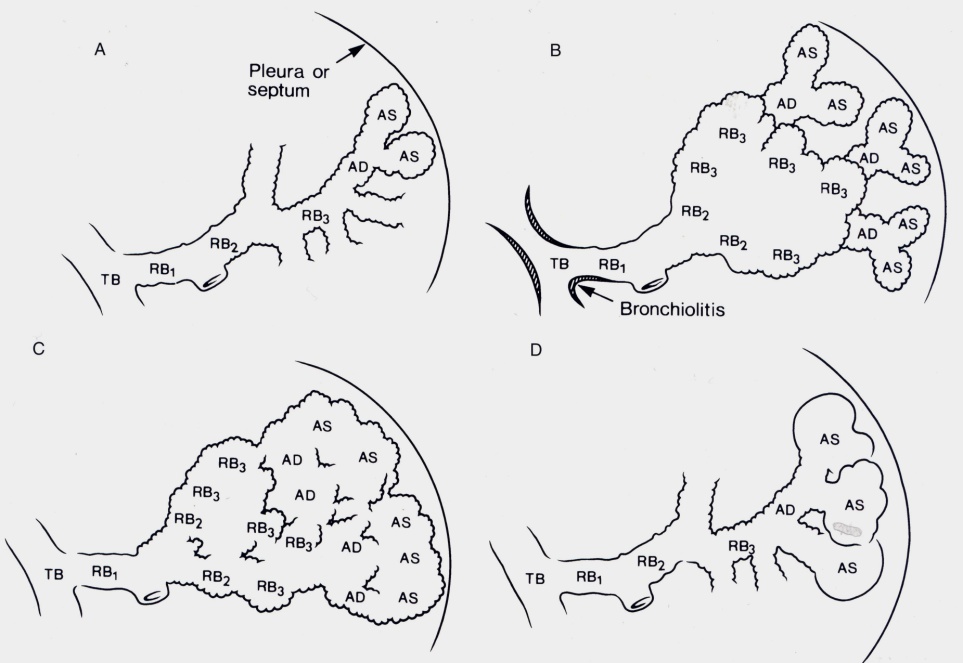 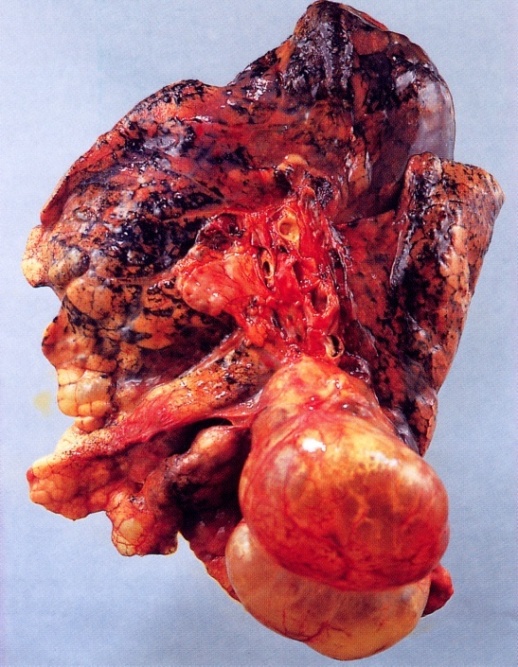 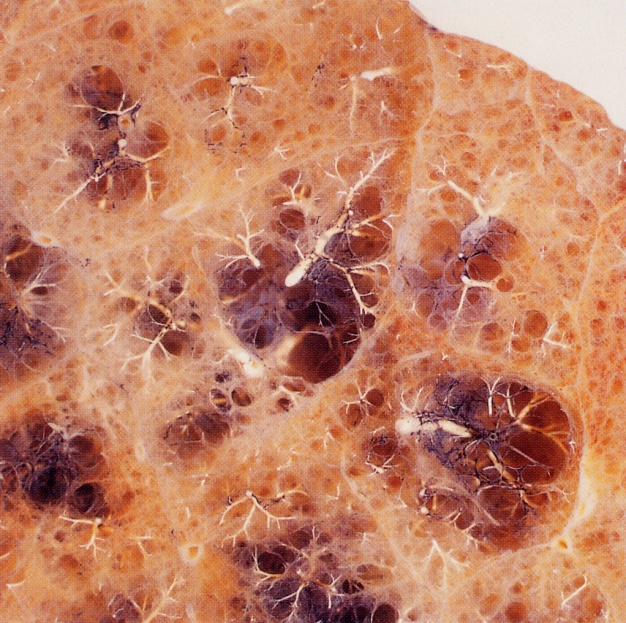 Normal
Centroacinar
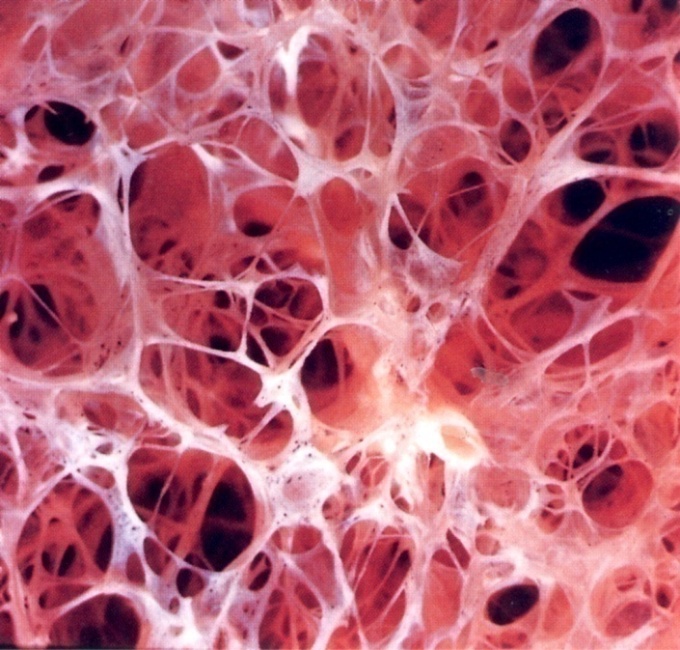 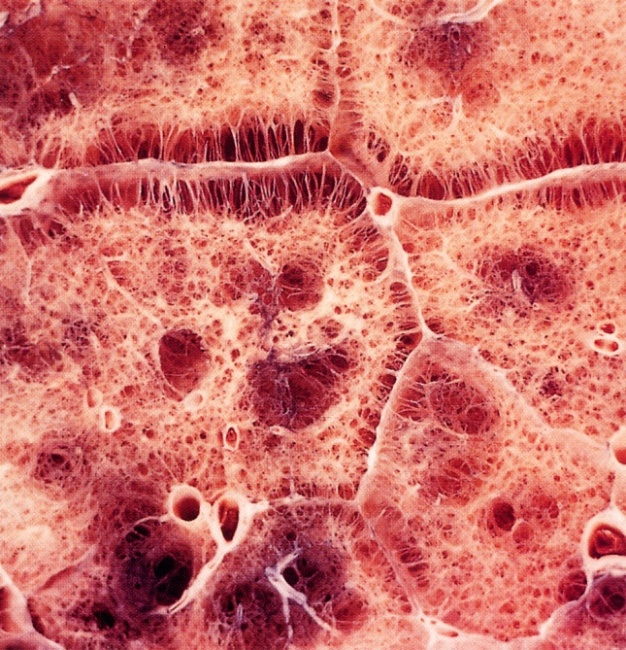 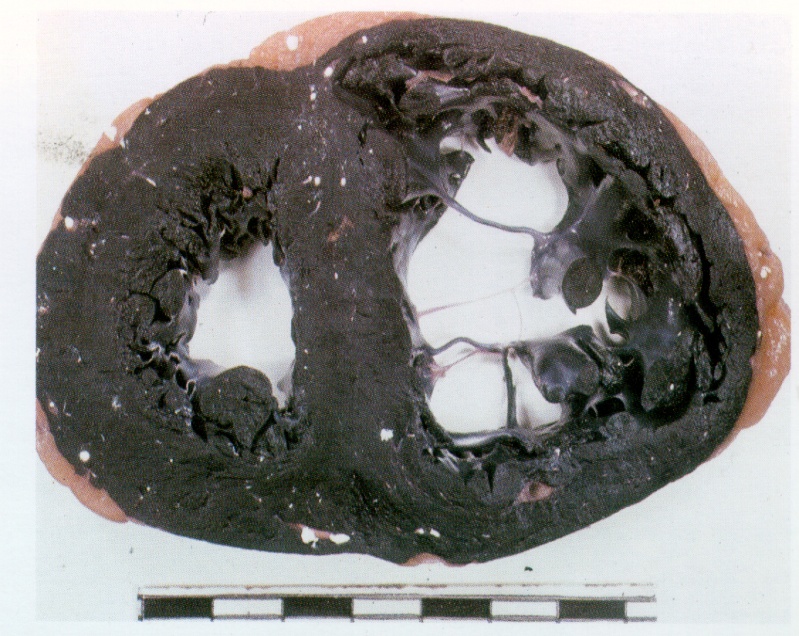 Panlobular
Parasseptal
Alterações do crescimento
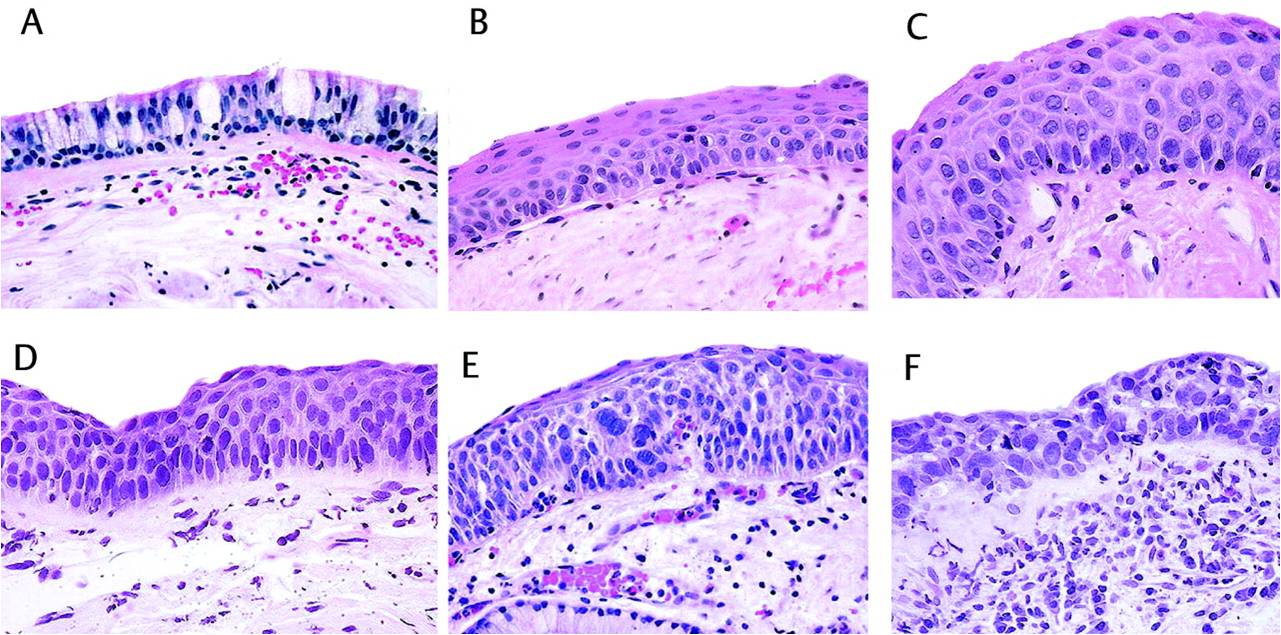 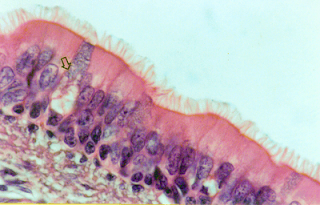 homepage.smc.edu
fisioterapiaconciencia.blogspot.com
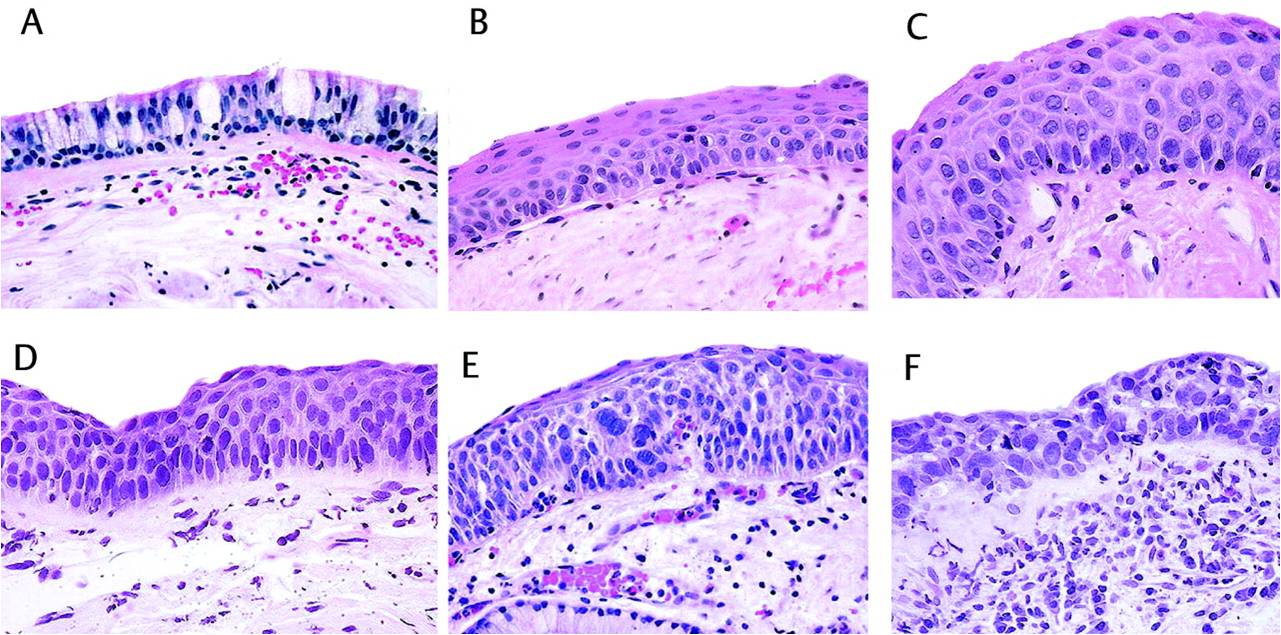 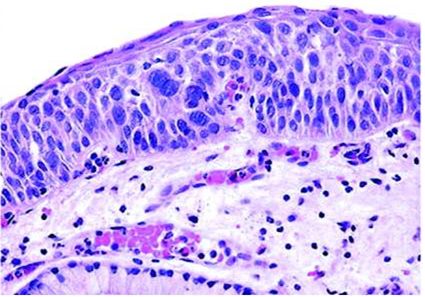 homepage.smc.edu
homepage.smc.edu
Alterações do crescimento
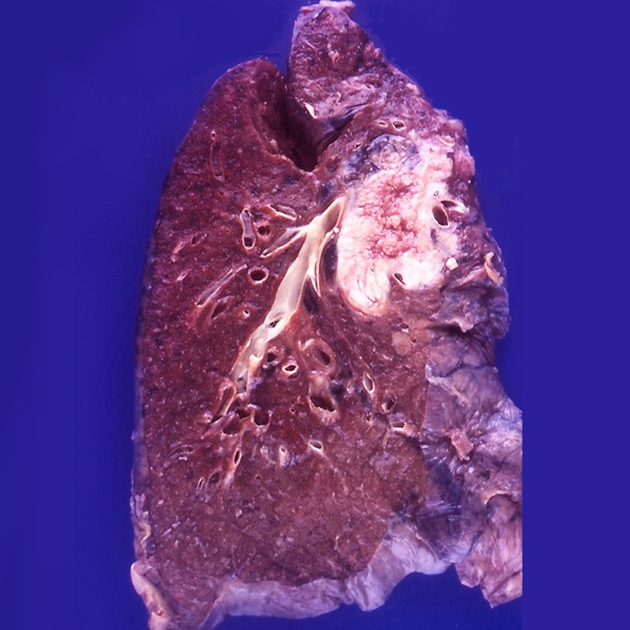 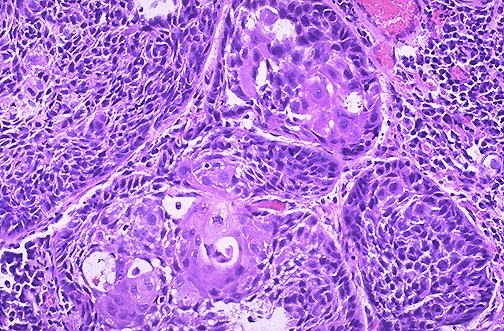 http://pulmaosarss.wordpress.com/2010/08/24/decifrando-o-cancer-de-pulmao-cracking-the-code-of-lung-cancer/
http://www.cefir.com.br/carcinoma/03-carcinoma-broncogenico-de-celulas-escamosas/
Alterações do crescimento
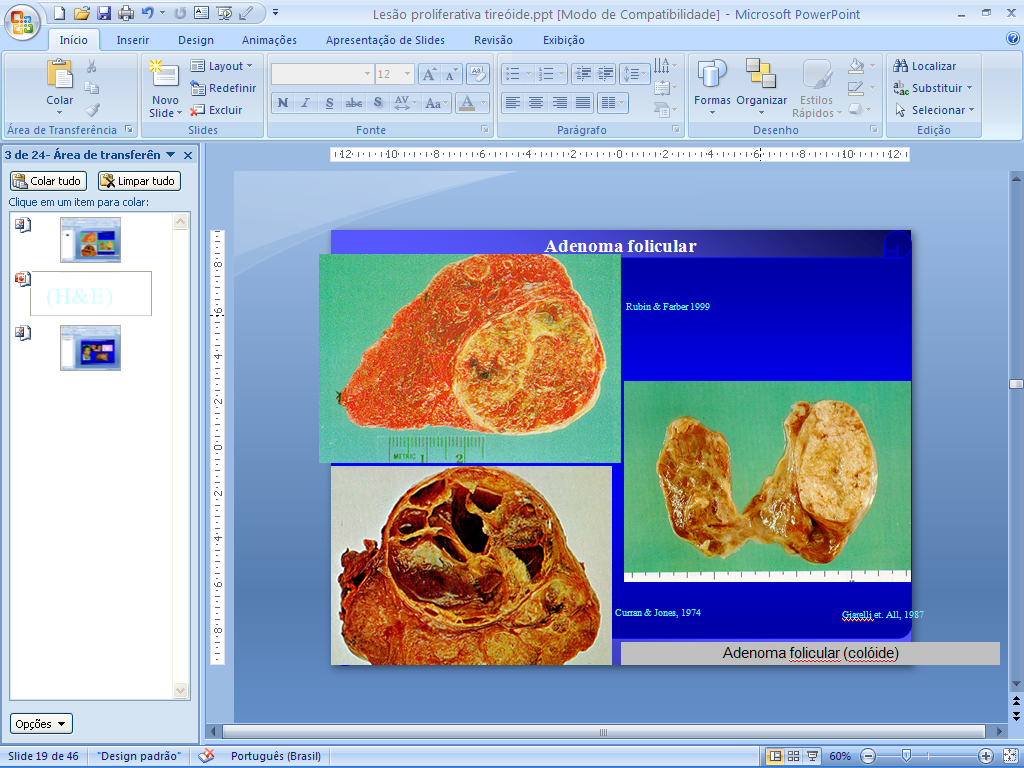 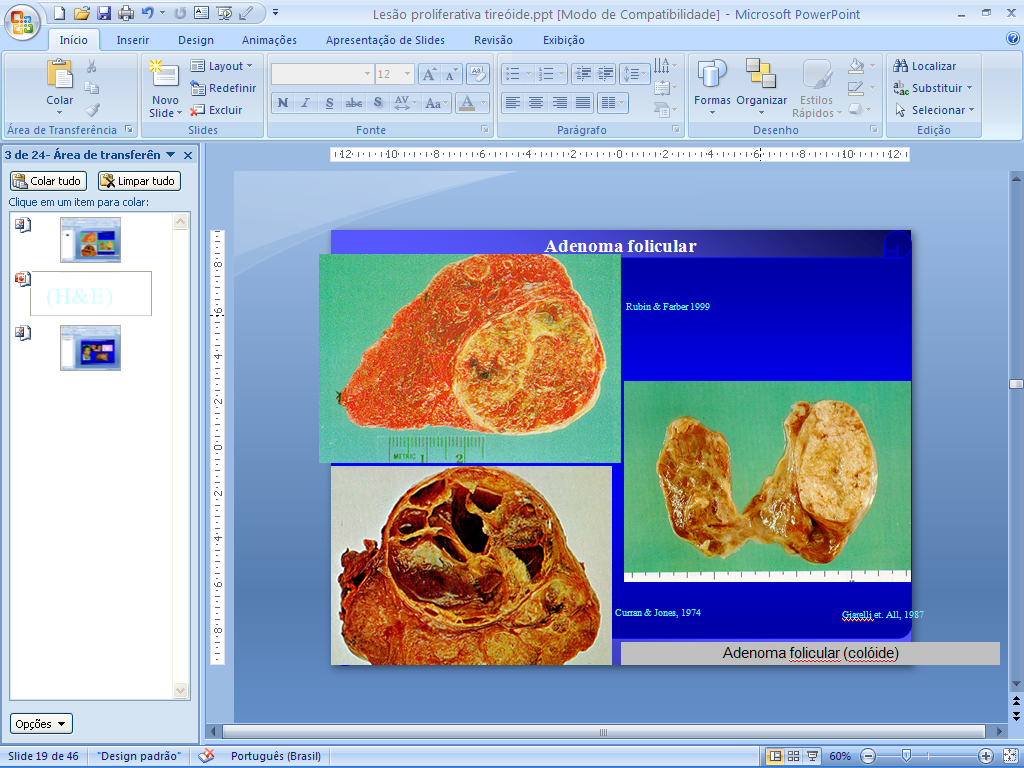 Rubin & Farber 1999
Giarelli et. All, 1987
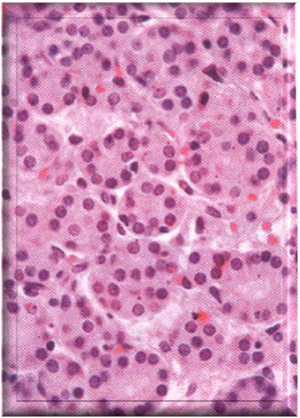 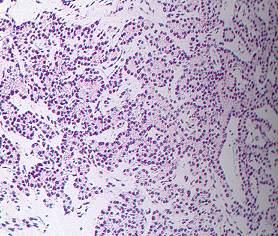 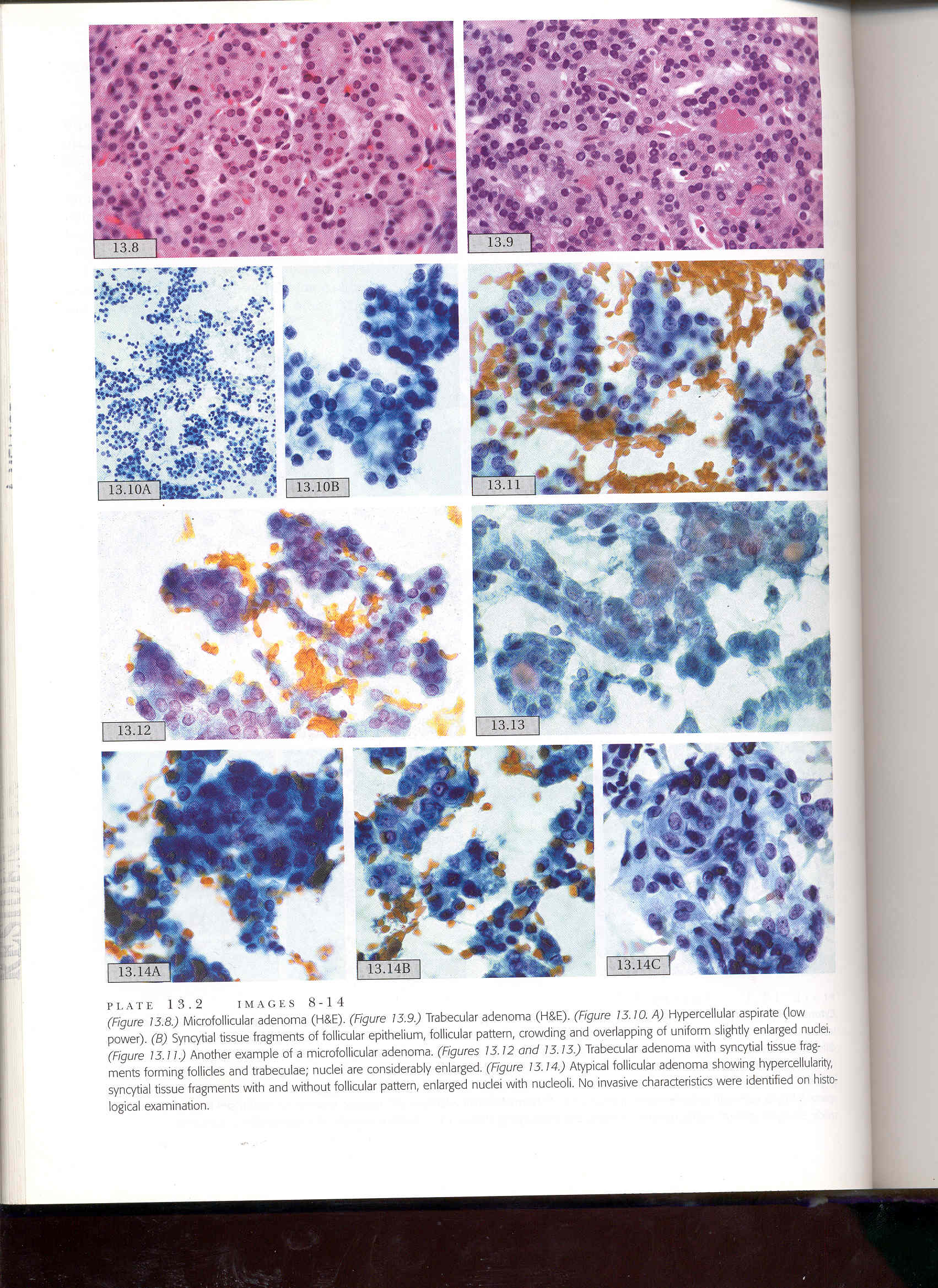 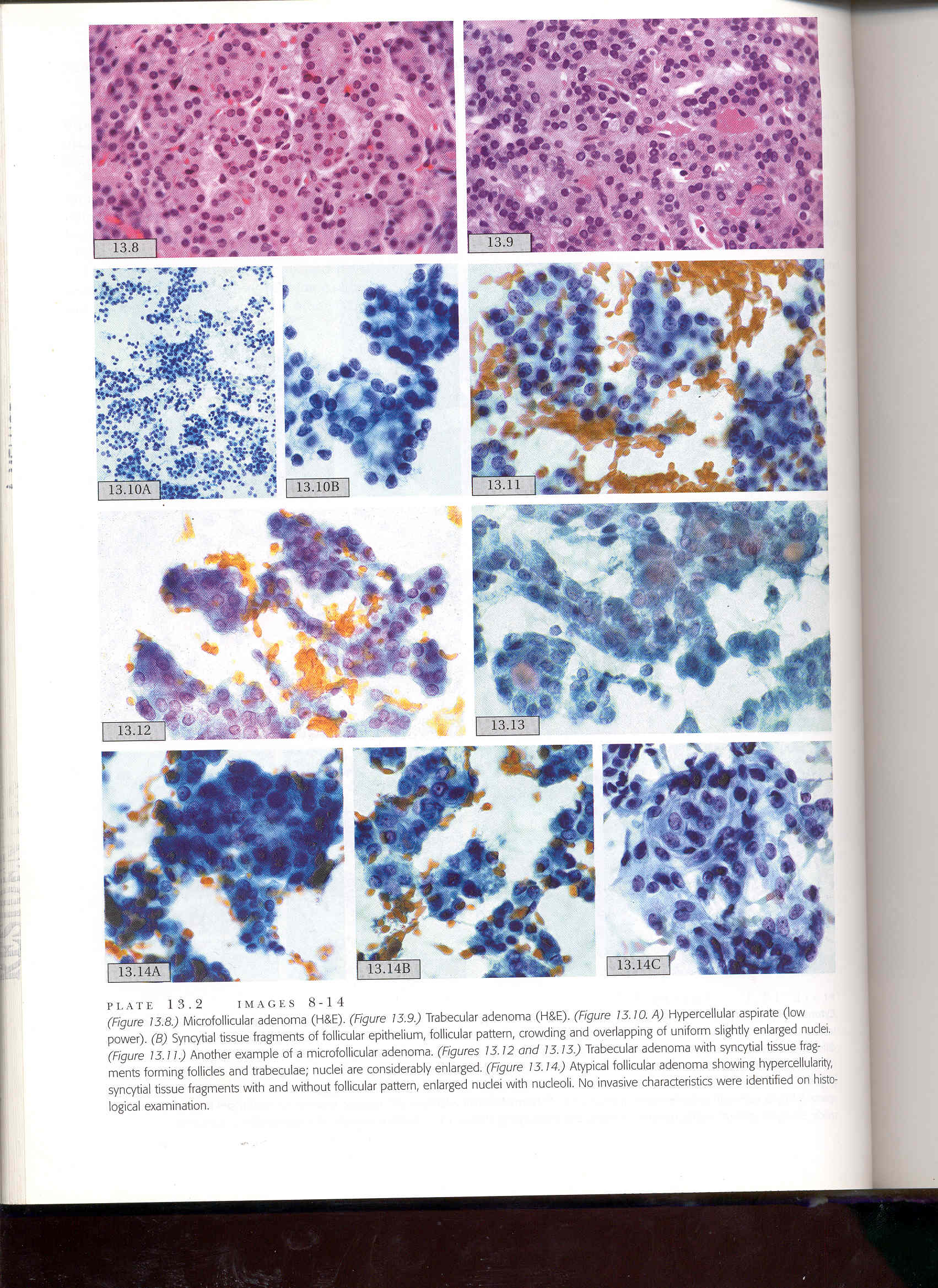 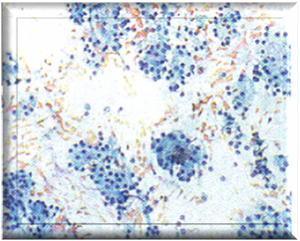 Rubin & Farber 1999
Kini, 1999
Alterações do crescimento
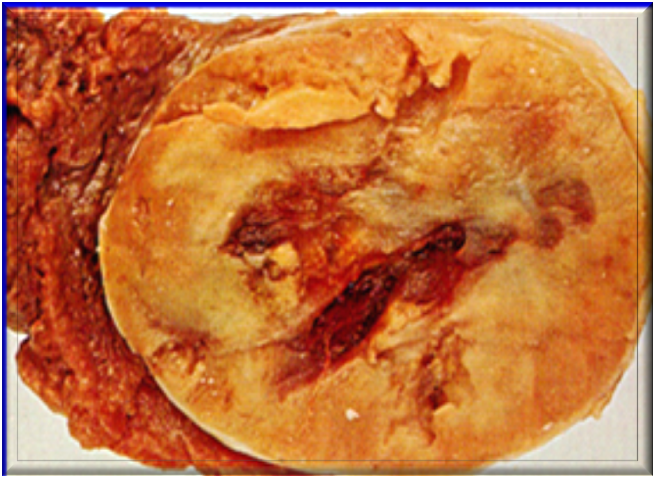 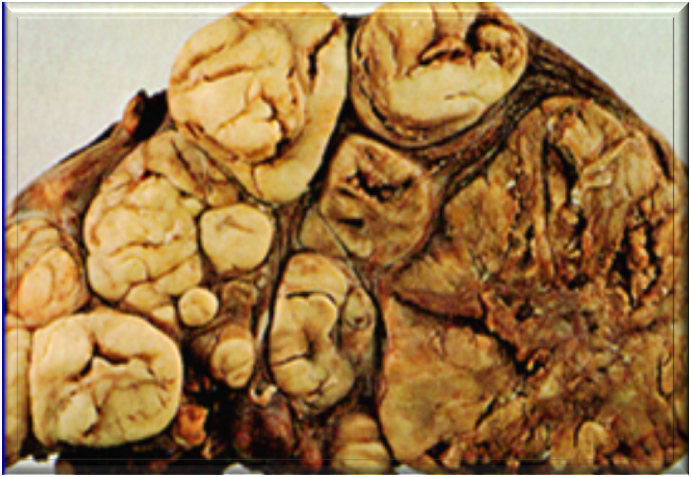 Curran & Jones, 1974
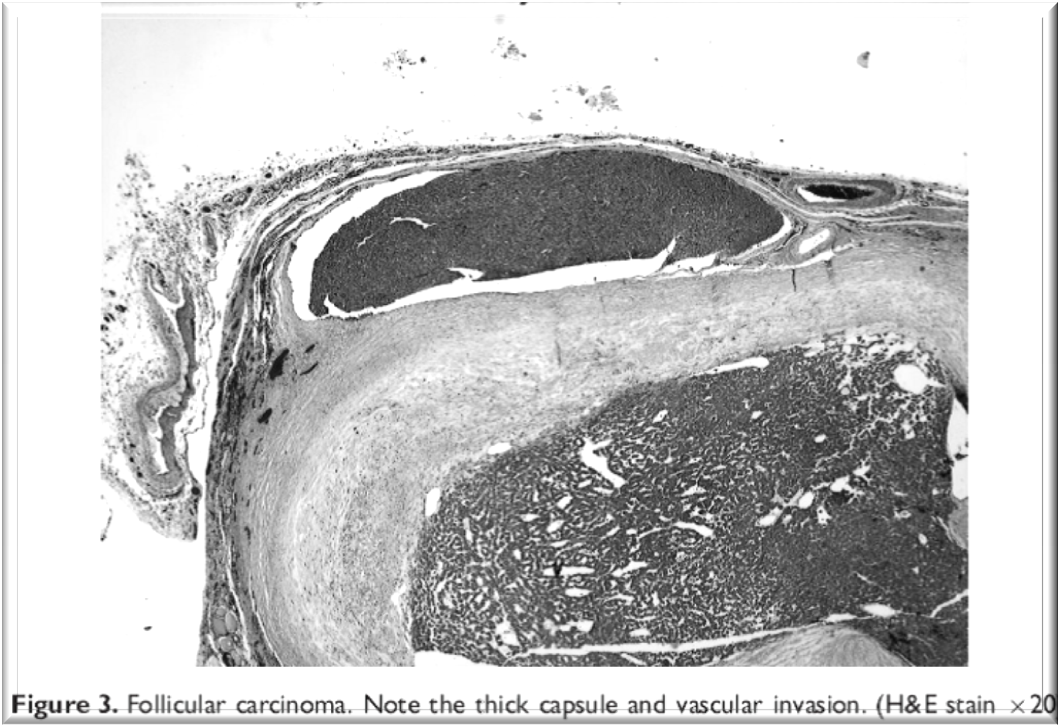 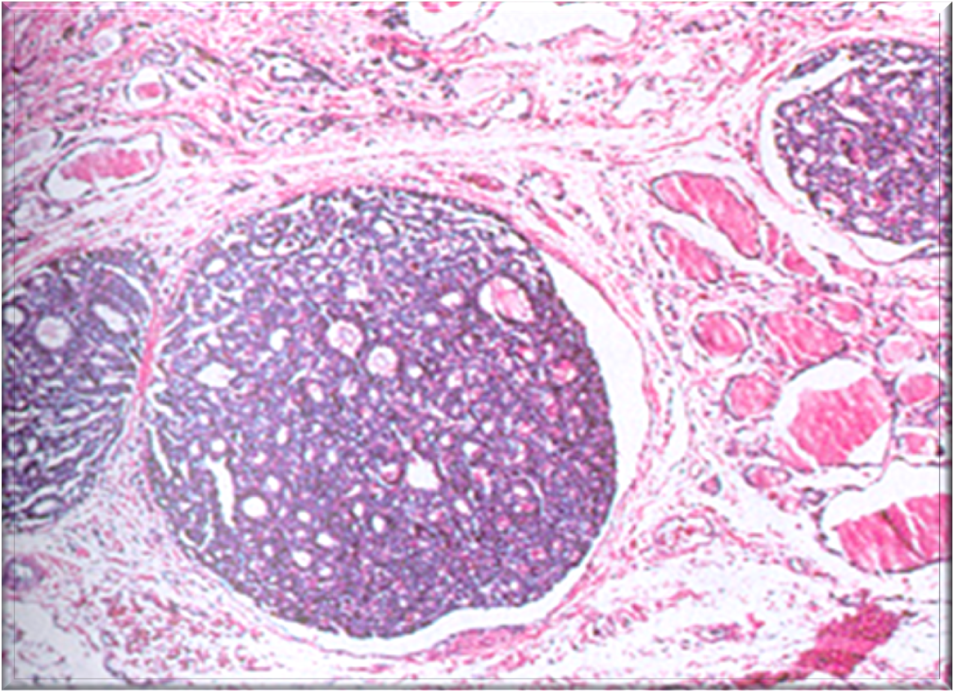 Rubin & Farber 1999
Y.C. OERTEL  & J. E. OERTEL, Baillière’s Clinical Endocrinology  and Metabolism, 14(4):541-557, 2000
Alterações do crescimento
Rubin & Farber 1999
egs 08
Alterações do crescimento
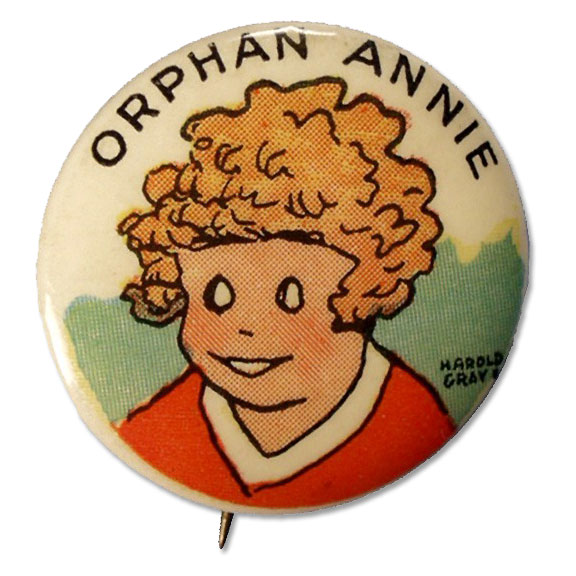 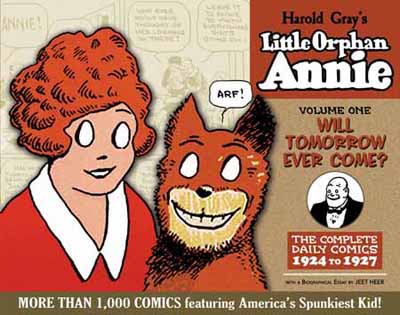 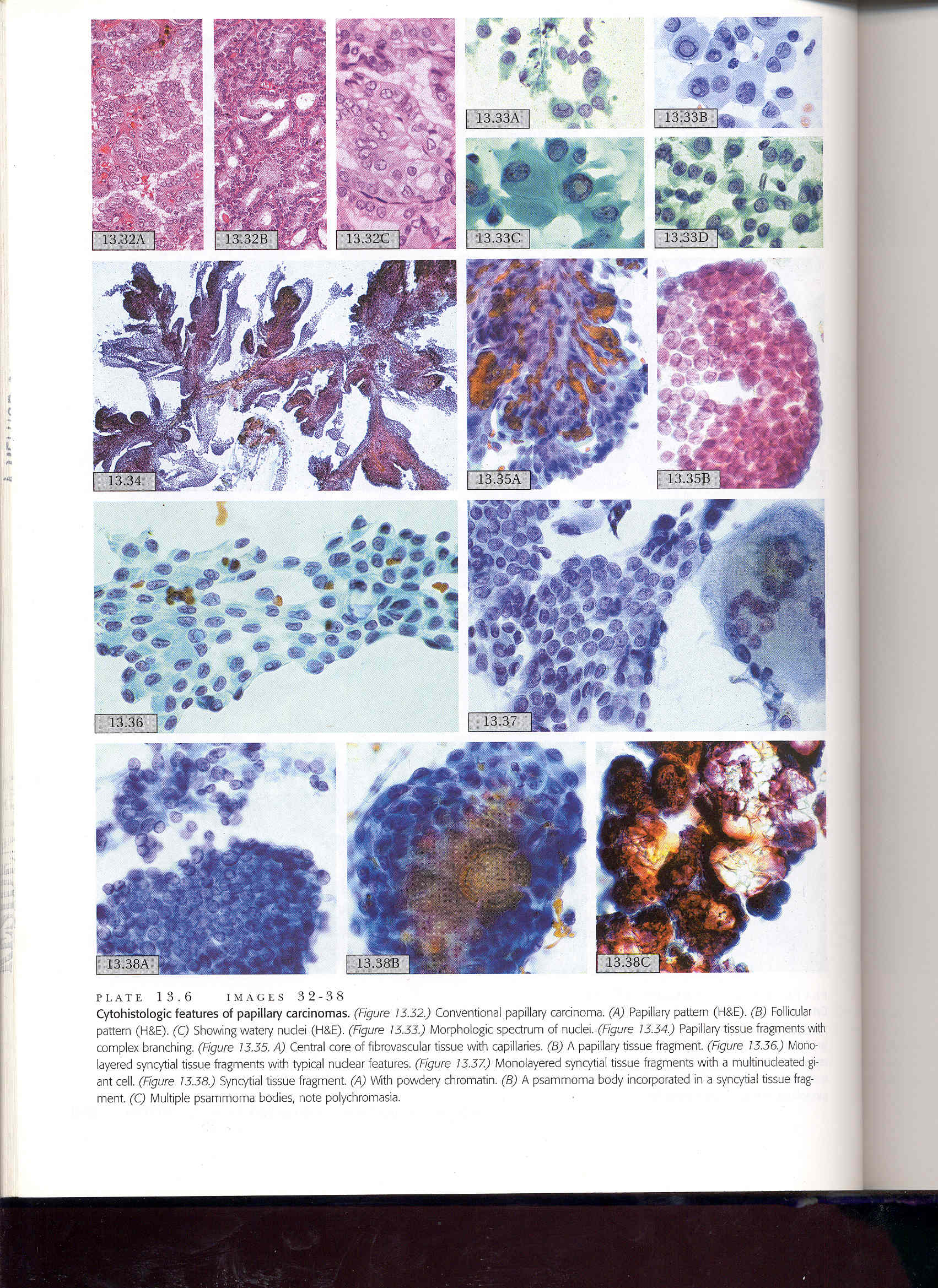 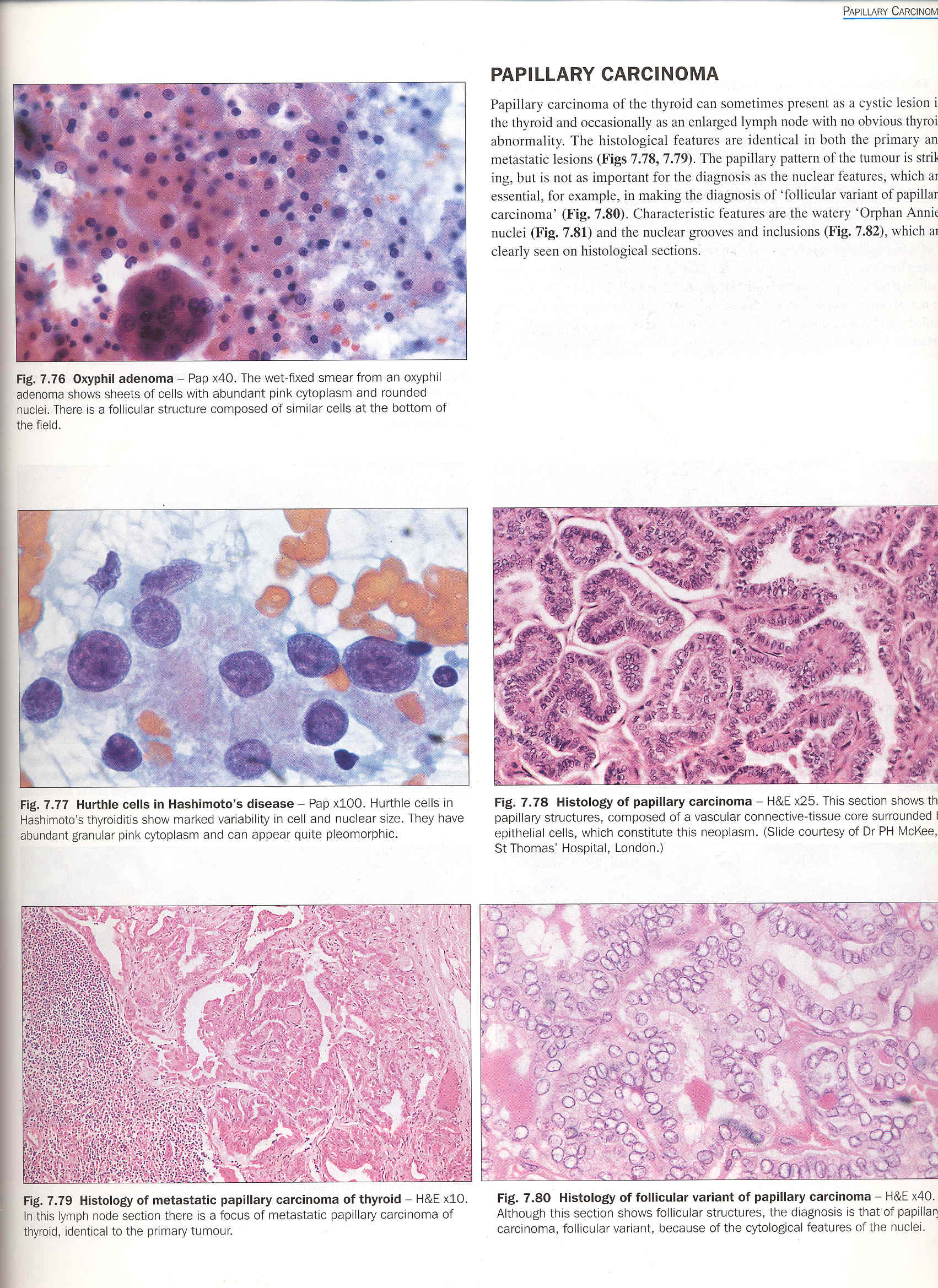 Kini, 1999
McKee, 1997
Núcleos aquosos ou vasados – Orphan Annie eyes (H&E)
egs 08
Alterações do crescimento
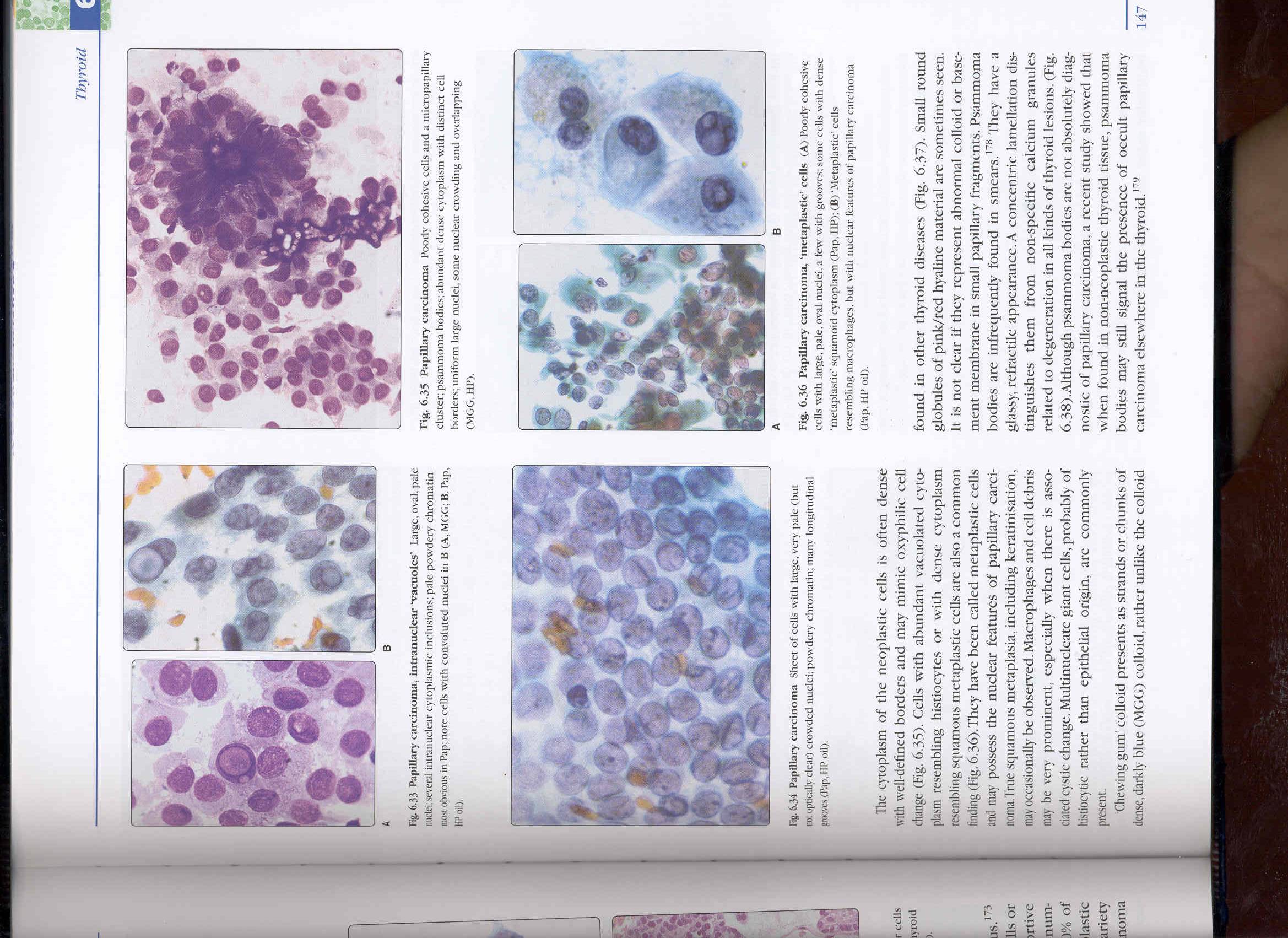 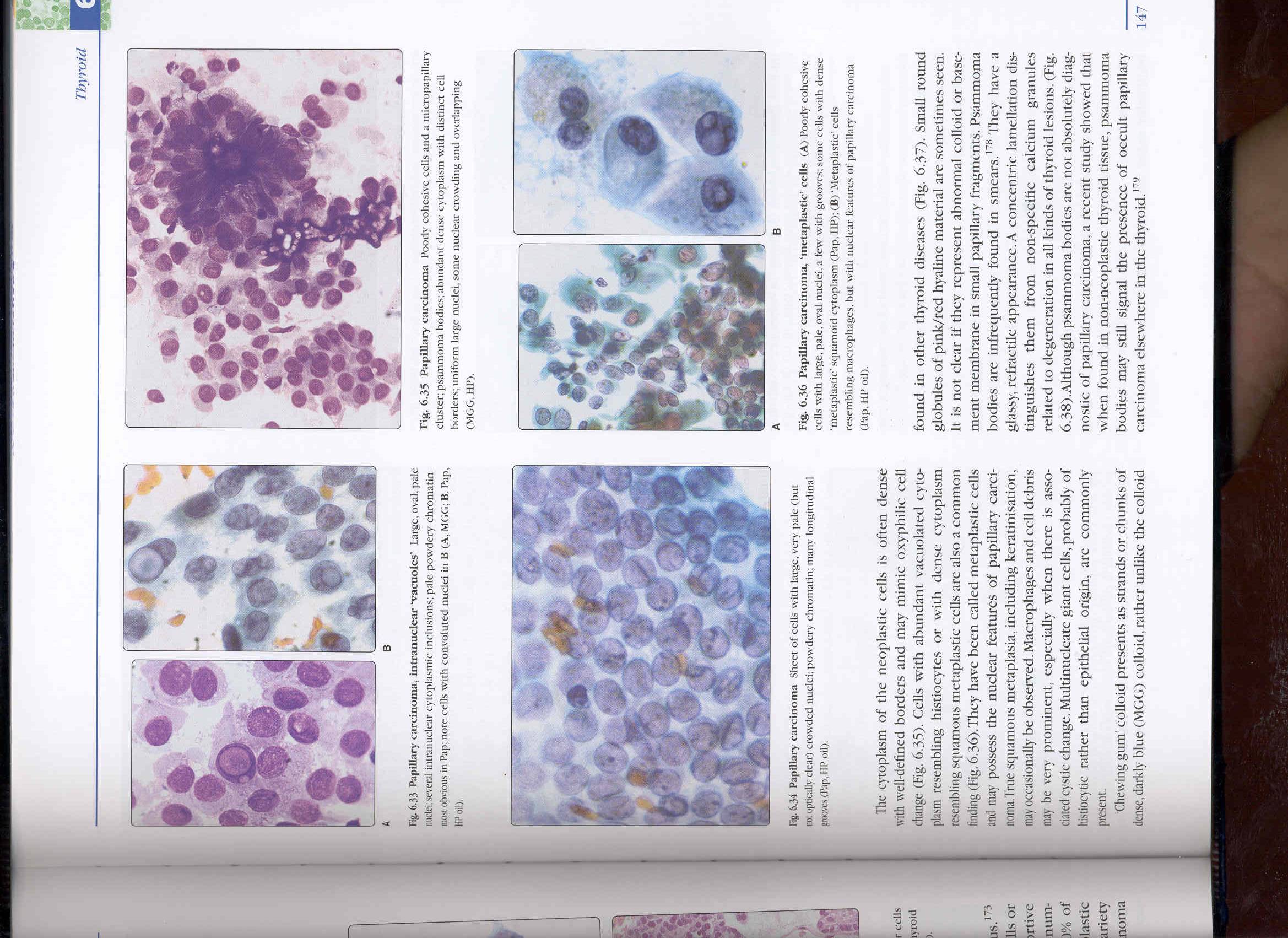 Orell et al., 2005
Pseudoinclusões nucleares (MGG x Pap)
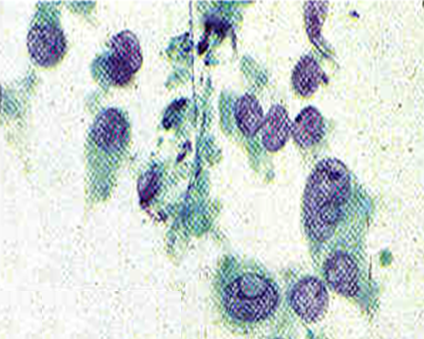 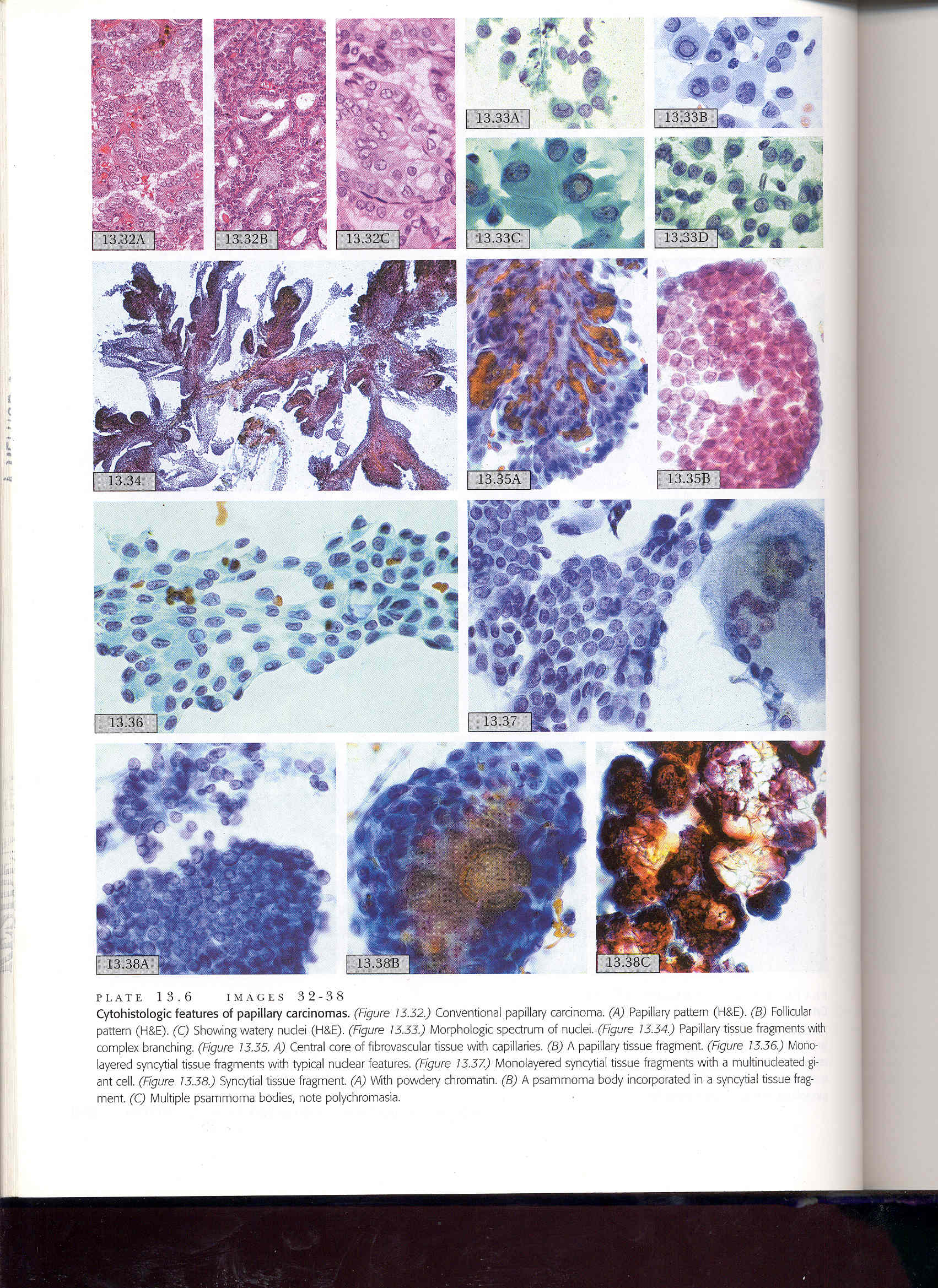 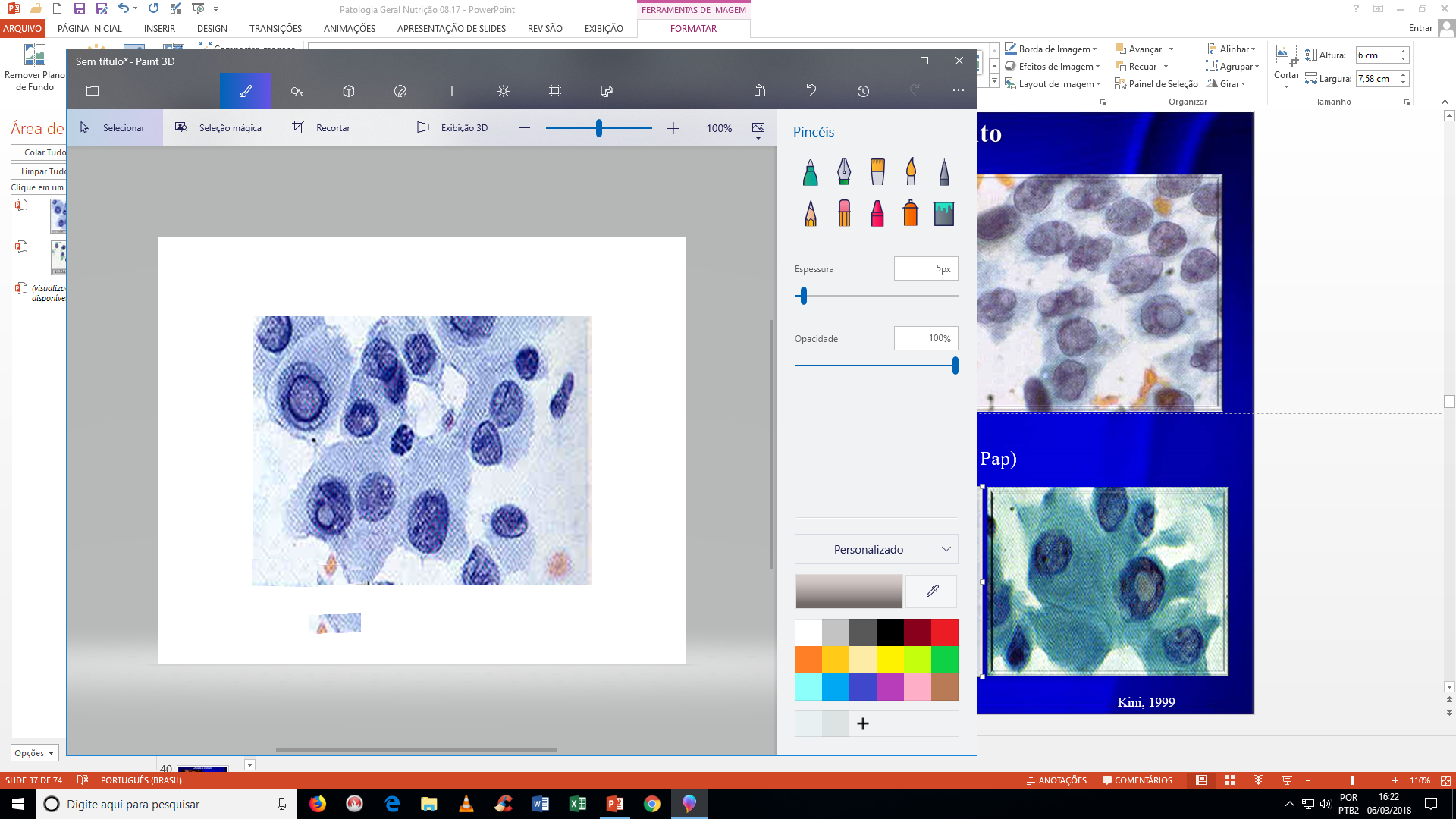 (Pap)
egs 08
Kini, 1999
Alterações do crescimento
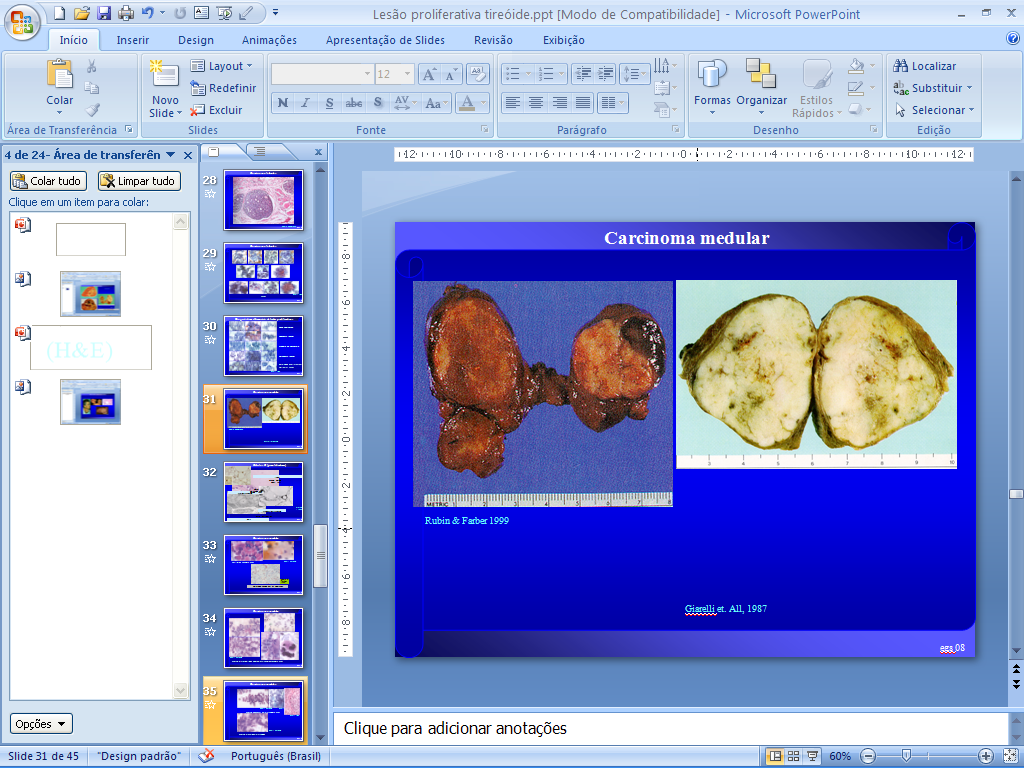 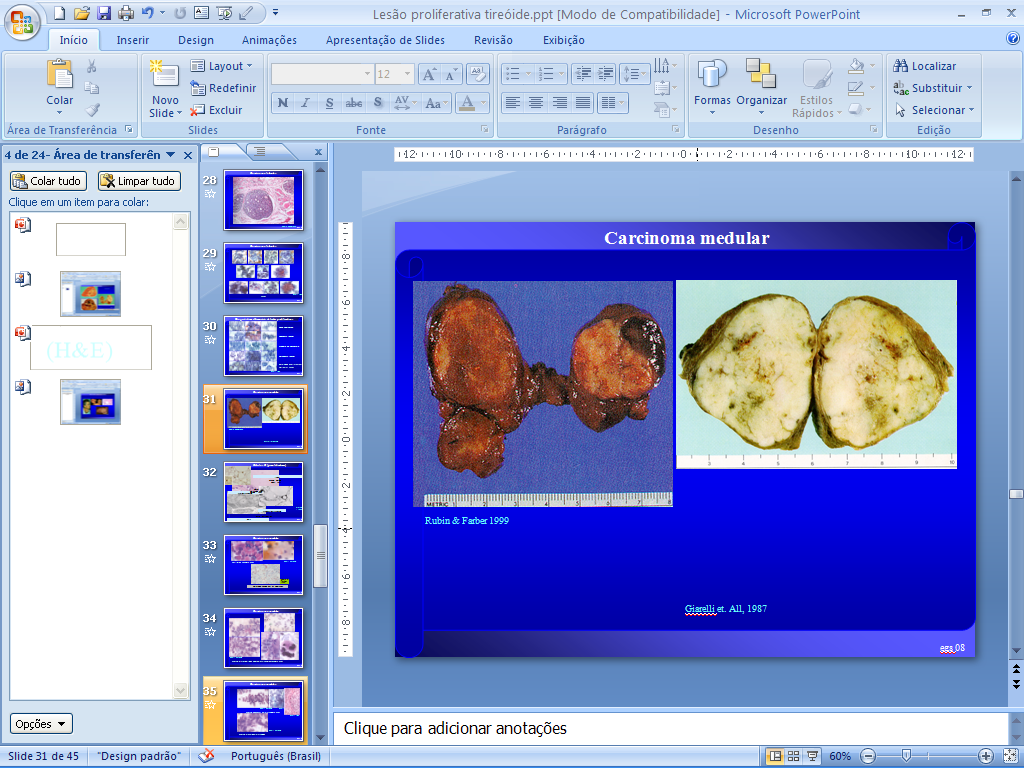 Rubin & Farber 1999
Giarelli et. All, 1987
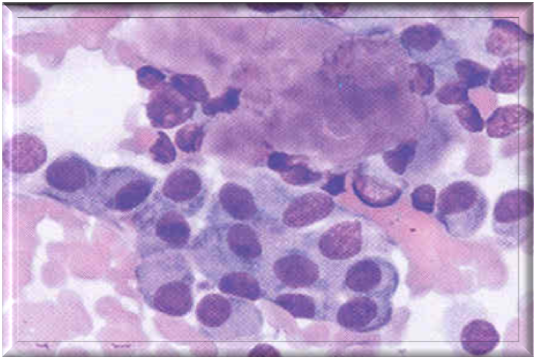 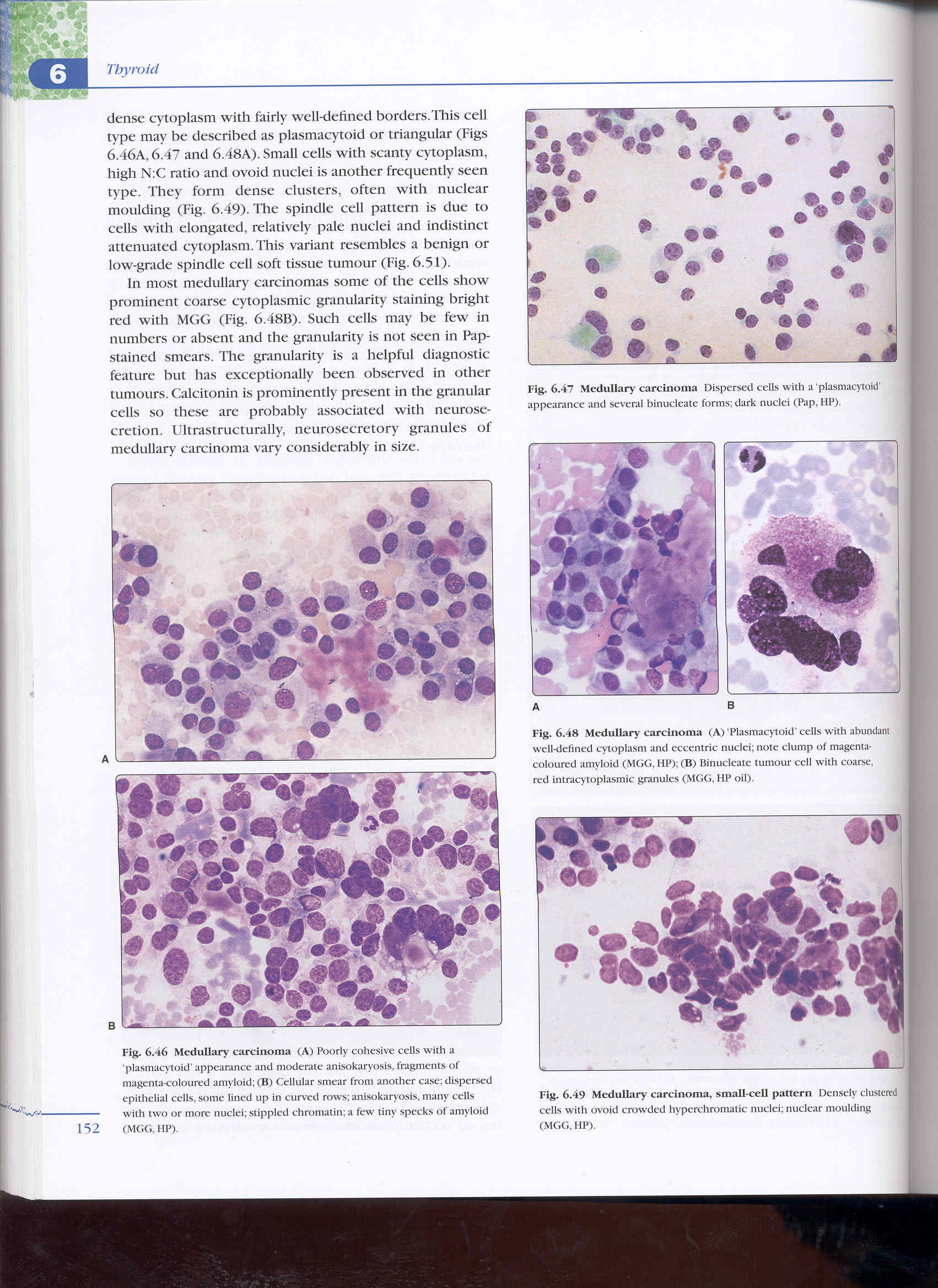 Orell et al., 2005
Orell et al., 2005
egs 08
Alterações do crescimento
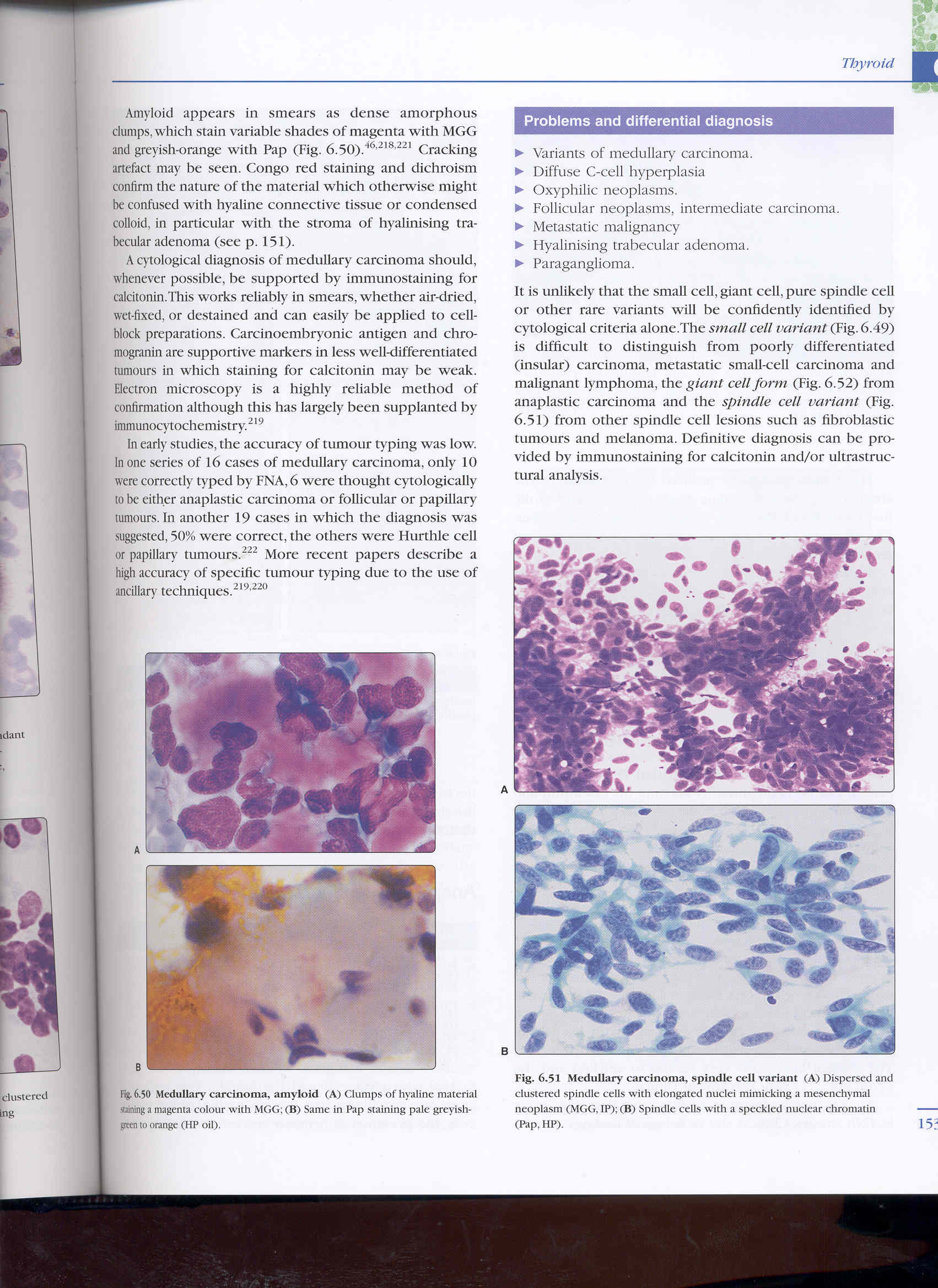 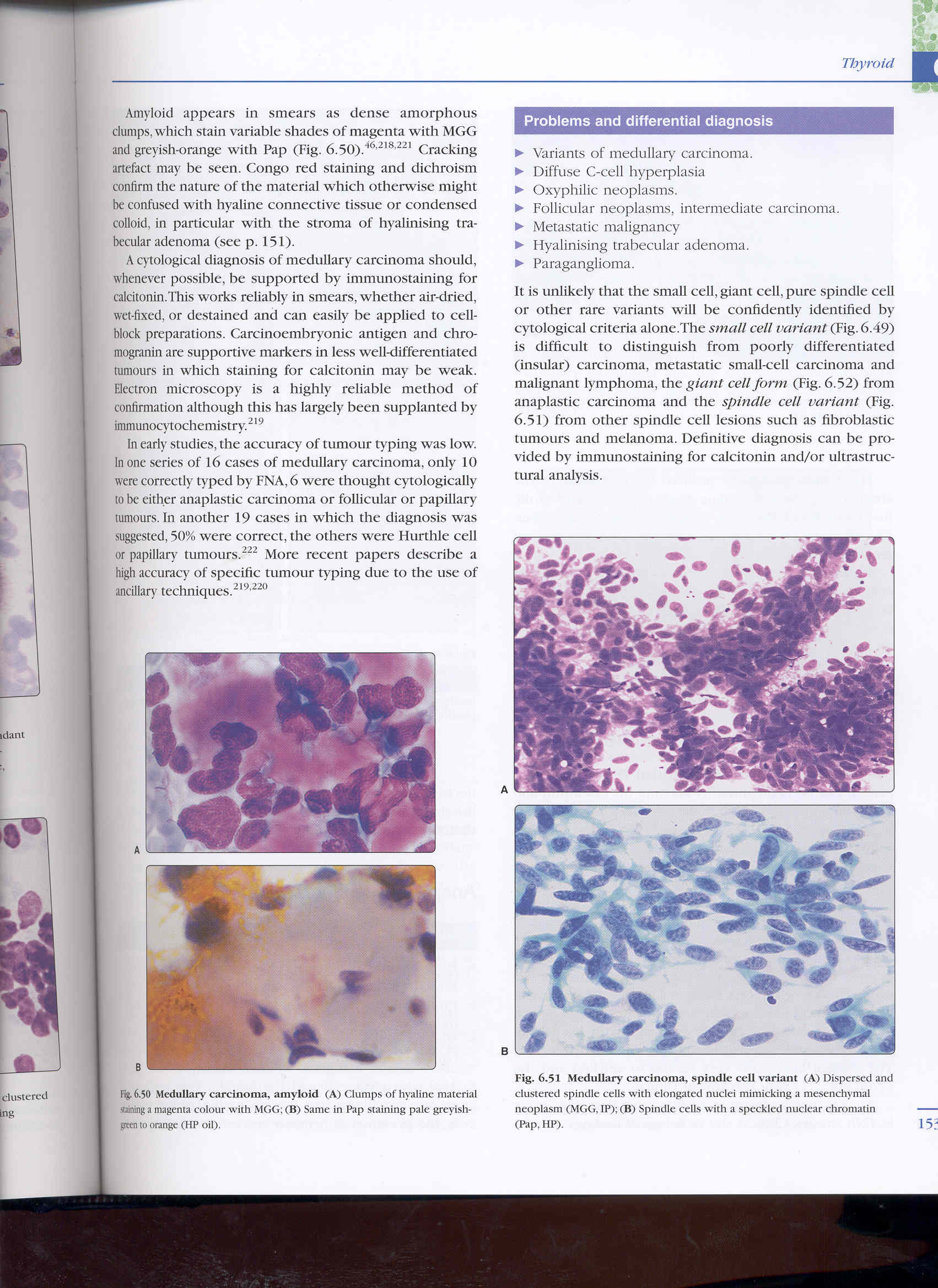 Orell et al., 2005
Amilóide (MGG x Pap)
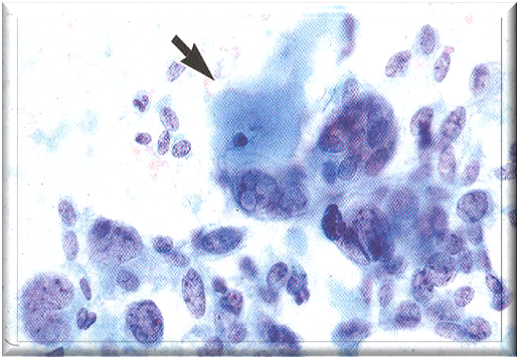 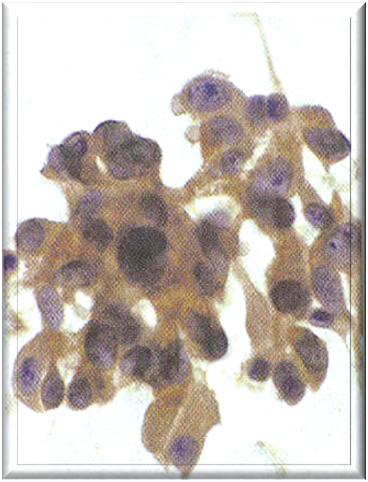 Rubin & Farber 1999
Kini, 1999
Kini, 1999
Amilóide (Pap)
IQ - calcitonina
Vermelho congo em luz polarizada
Alterações do crescimento
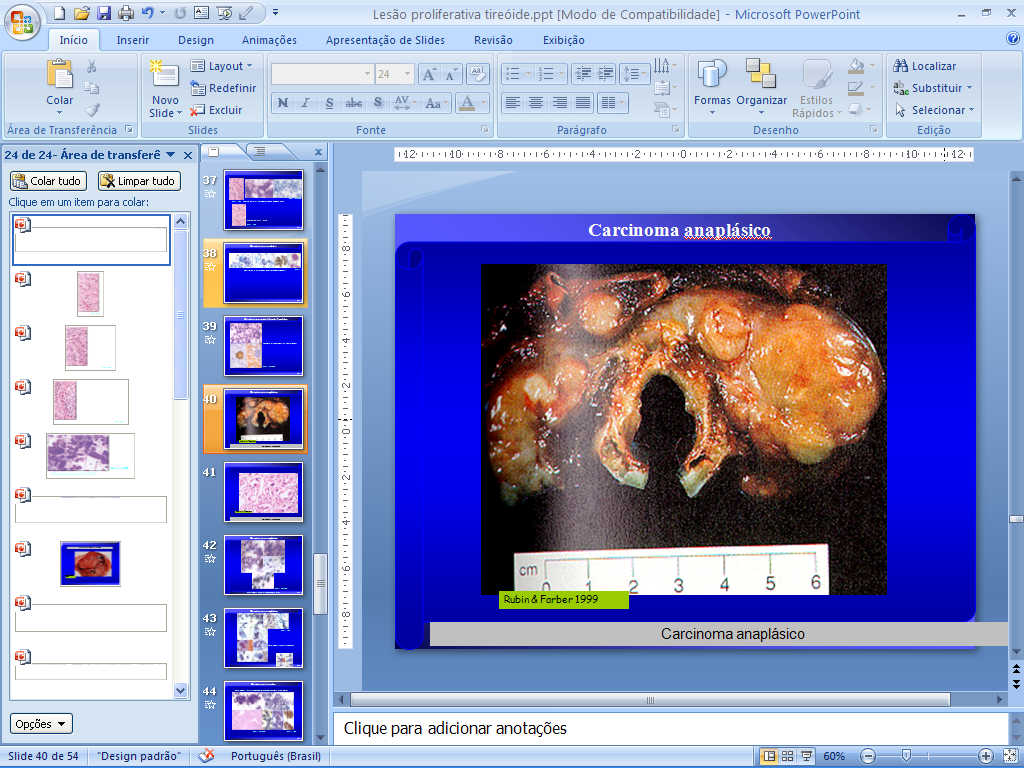 Rubin & Farber 1999
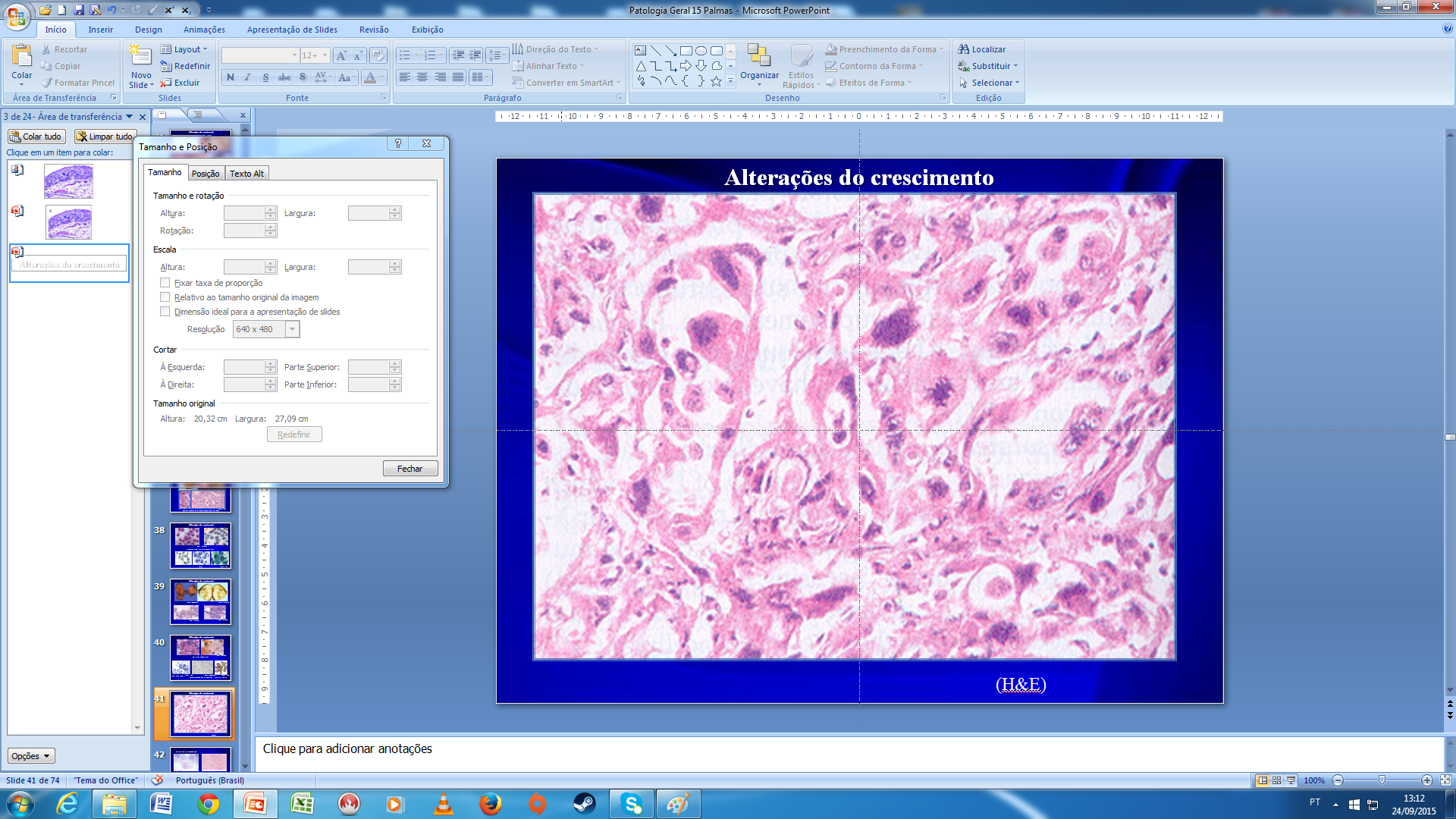 (H&E)
egs 08
Alterações do crescimento
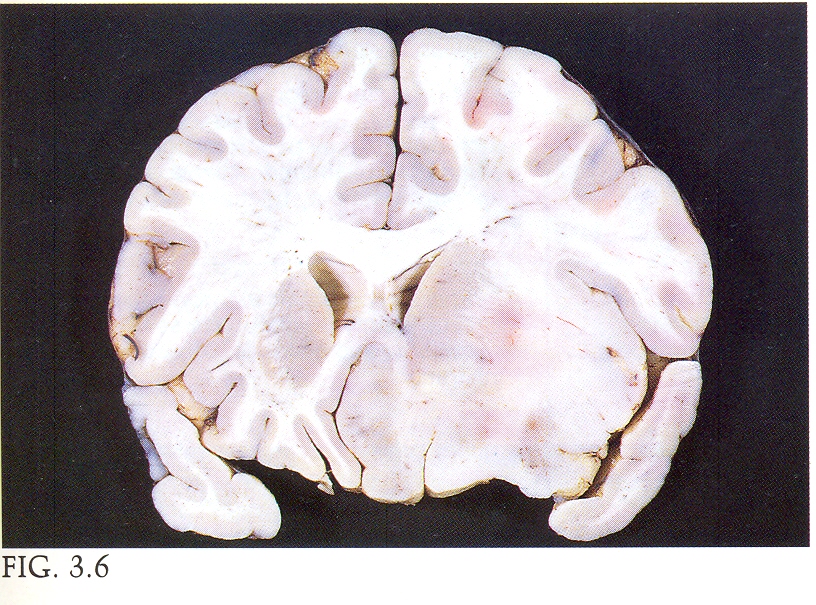 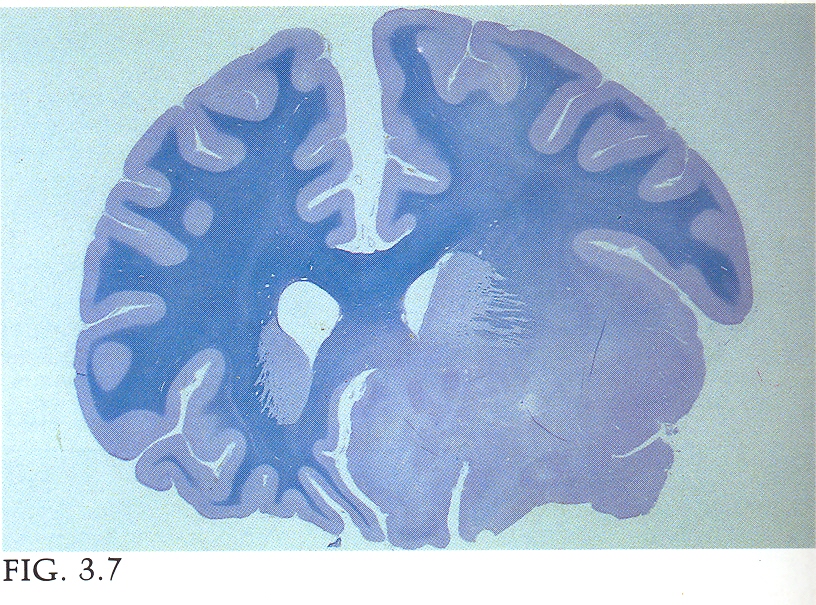 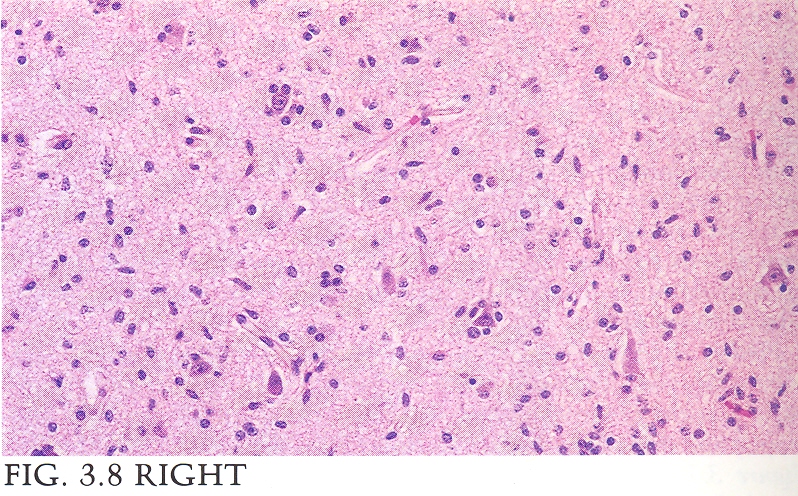 Alterações do crescimento
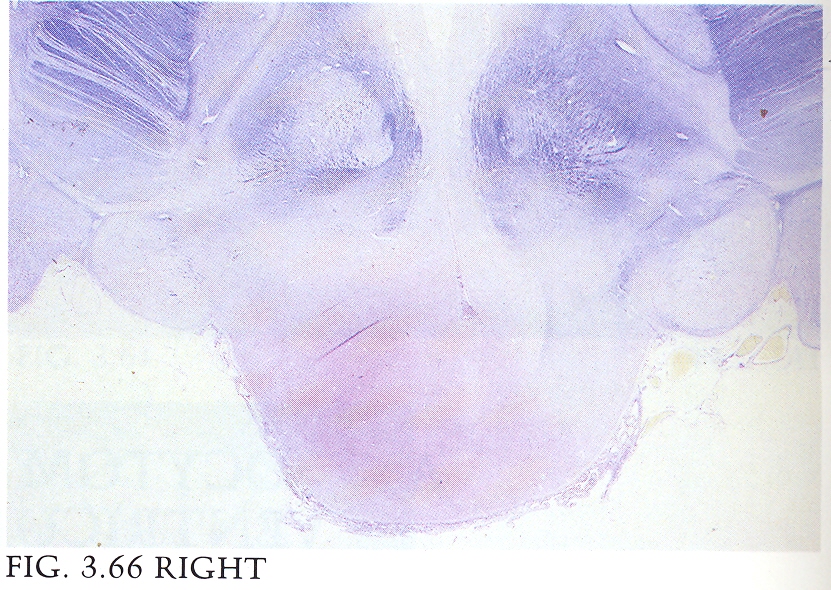 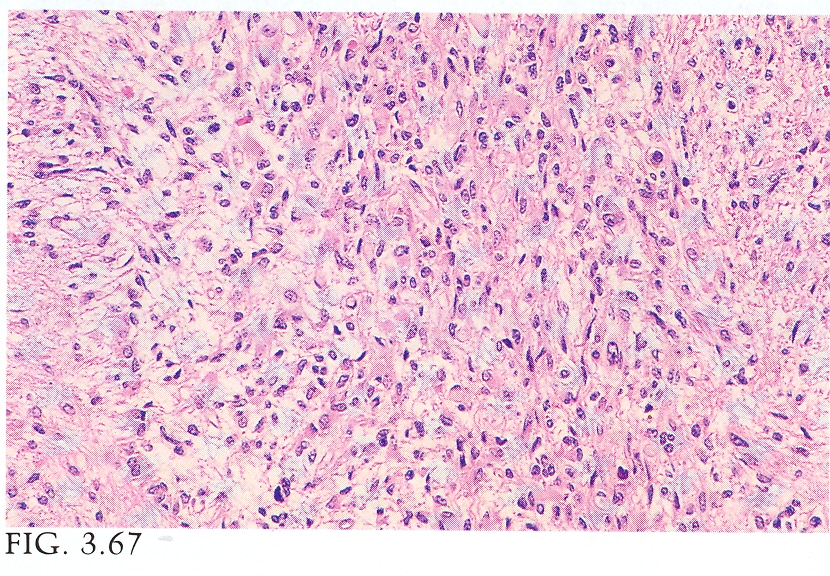 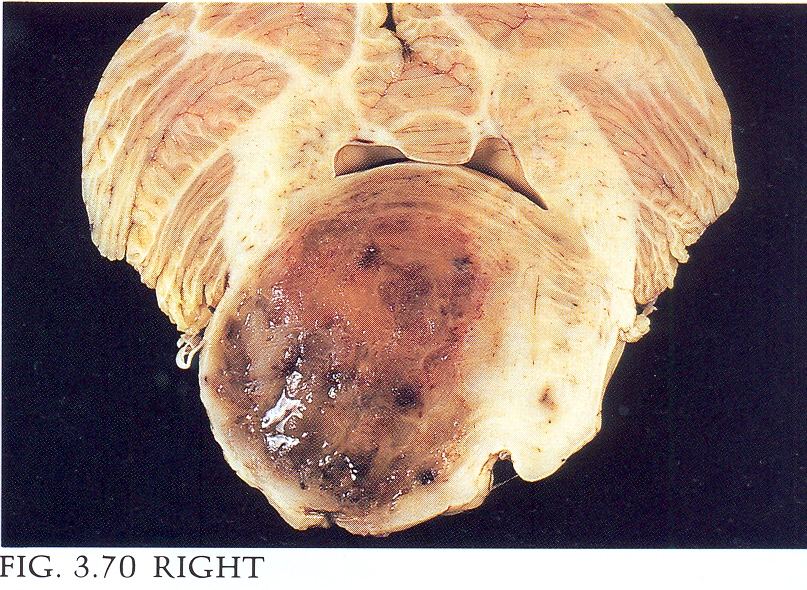 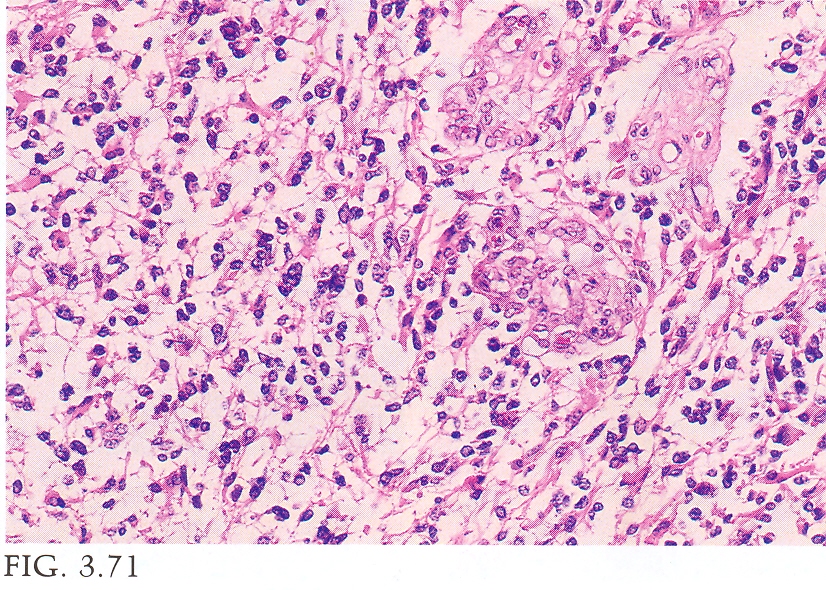 Alterações do crescimento
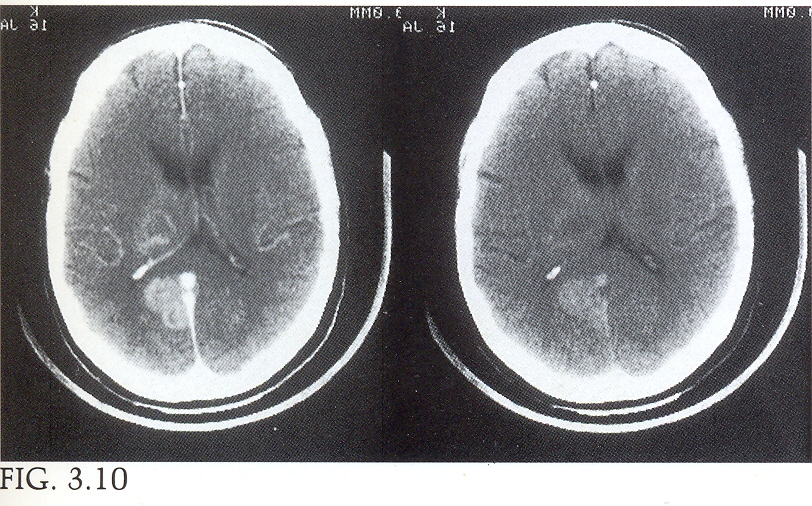 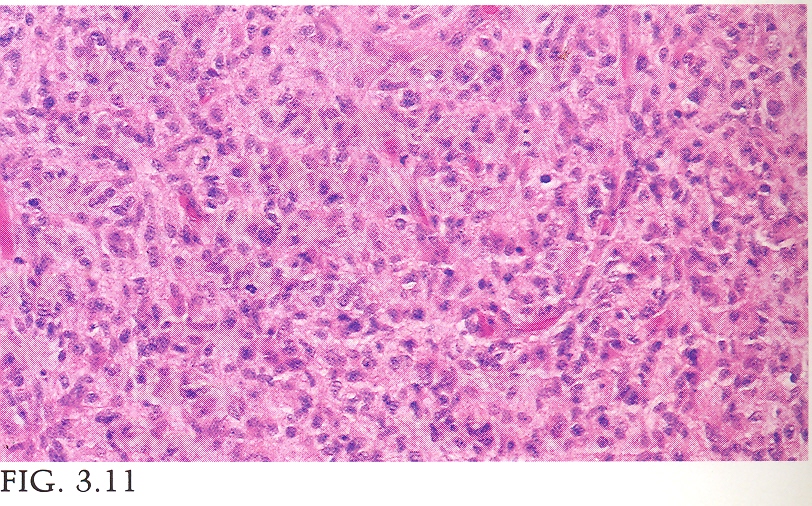 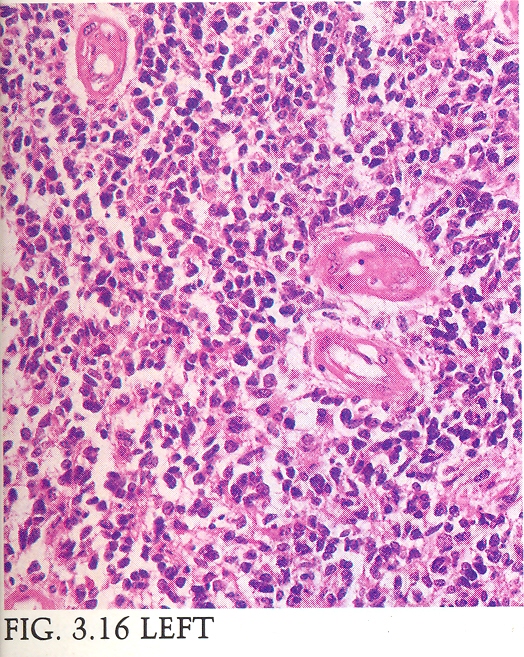 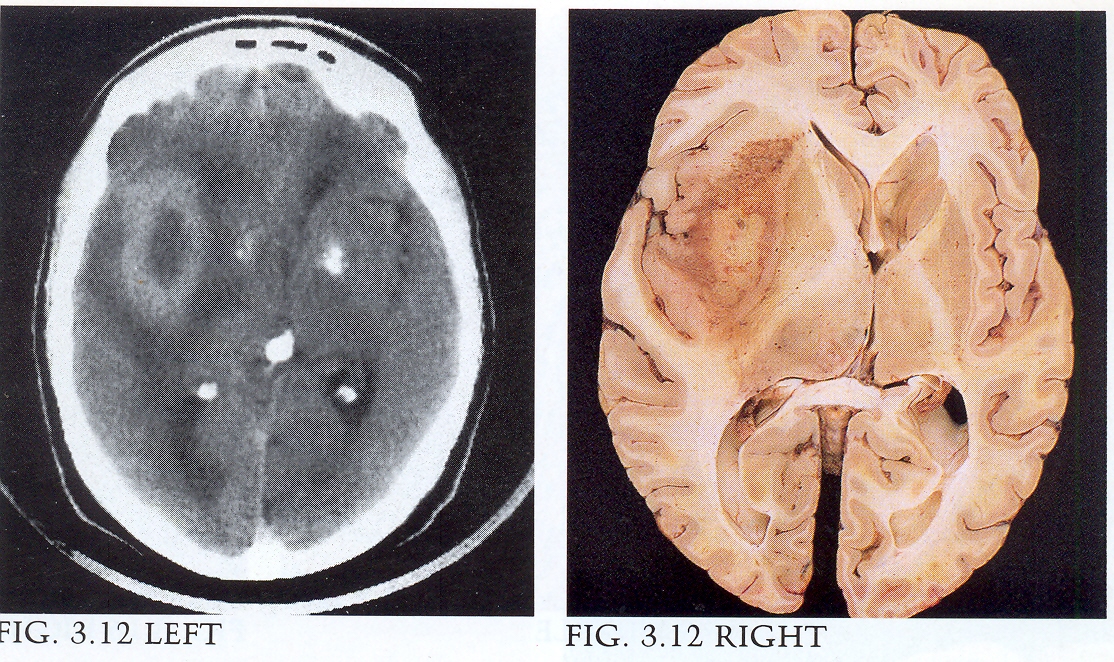 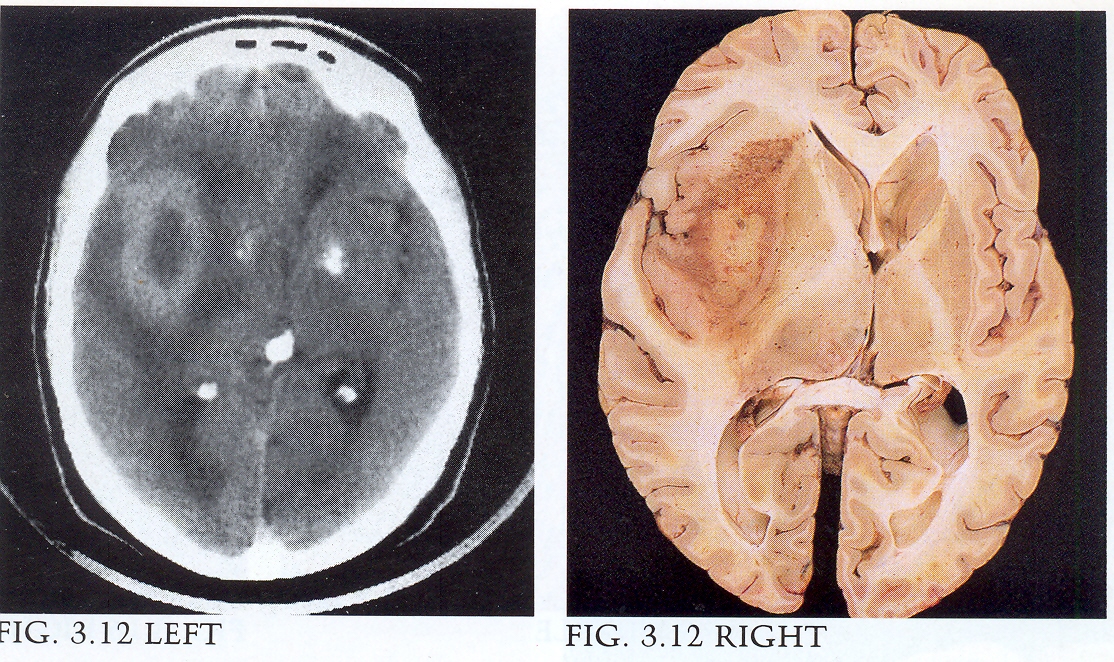 Alterações do crescimento
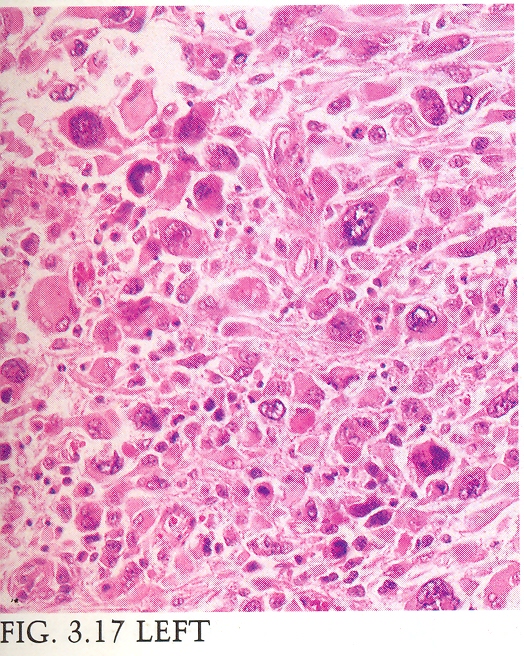 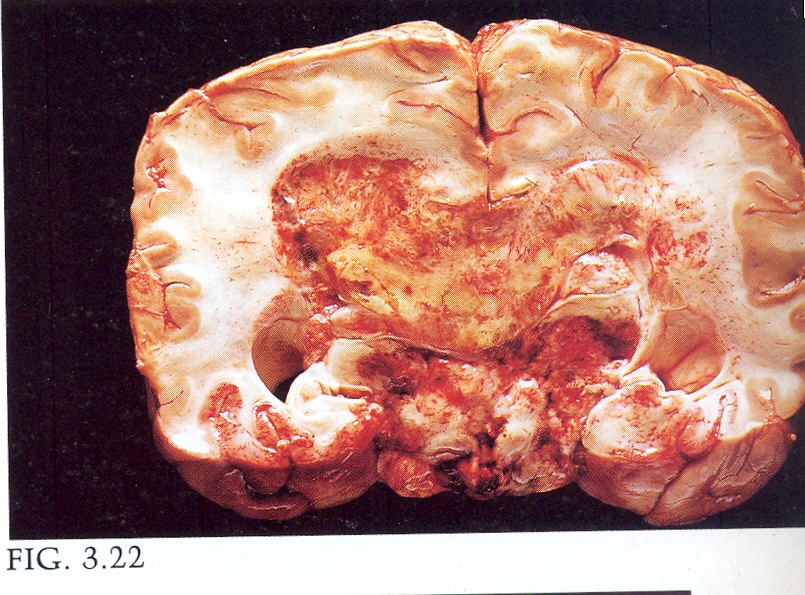 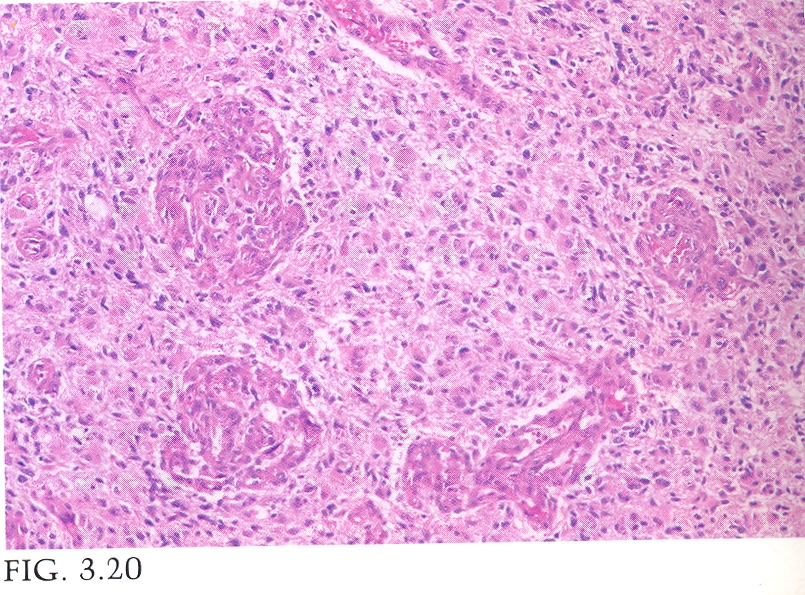 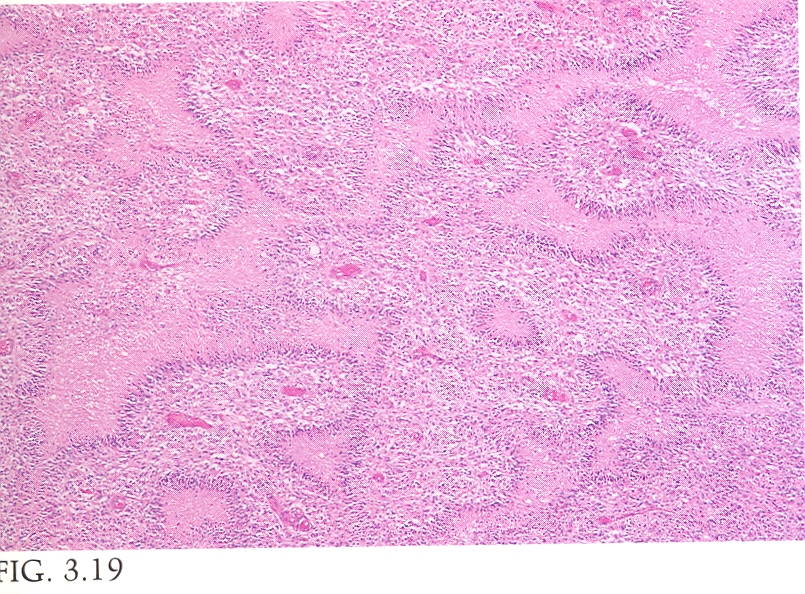 Alterações  metabólicas
Alteração hidrópica
Alteração glicídica
Corpúsculo de Russel
Alteração lipídica
Corpúsculo de Mallory
Corpúsculo de Councilman
Alteração protéica  (alteração hialina)
Alteração hialino-goticular
Arteriolosclerose
Mucóide
Alteração glicoprotéica
Alterações metabólicas reversíveis
Mucinosa
Amiloidose
Antracose
Exógena
Silicose
Alteração pigmentar
Lipofuscina
Melanina
Endógena
Hemosiderina
Bilirrubina
Alteração mineral
Distrófica
Calcificação
Metastática
Alterações  metabólicas
Alteração hidrópica em hepatócitos
Alteração lipídica (esteatose)
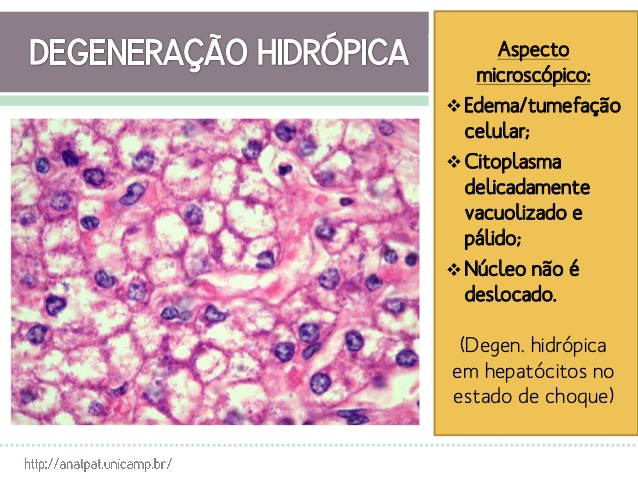 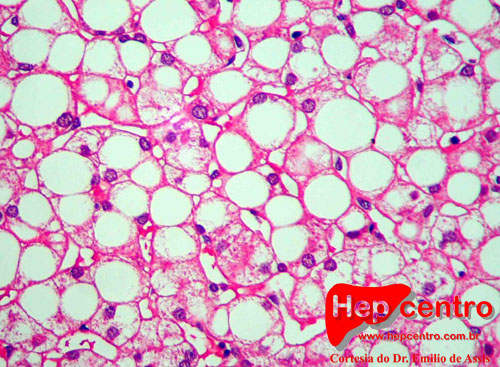 http://pt.slideshare.net/marianadgd/degenerao
www.hepcentro.com.br
Alteração glicídica (diabetes)
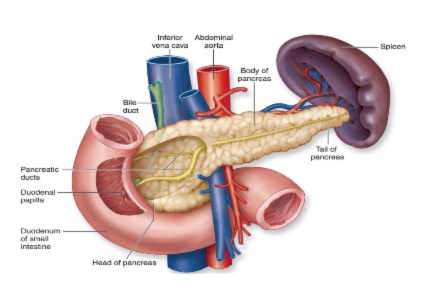 nandabooks.blogspot.com
Alterações  metabólicas
Alteração mucoide
Amiloidose renal
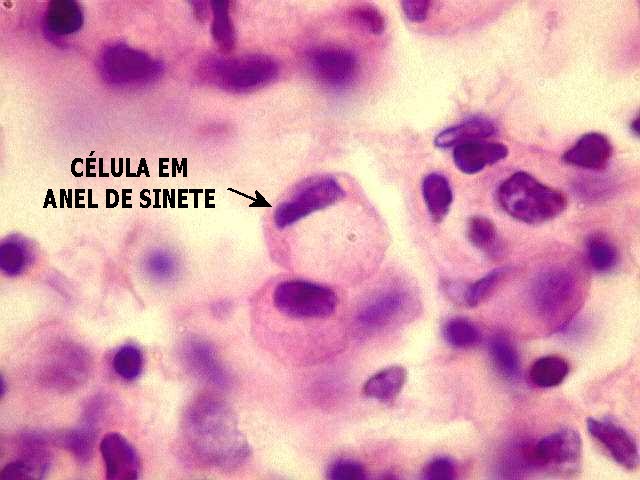 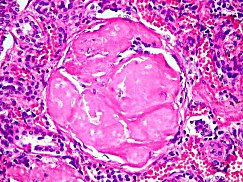 Alteração mucinosa
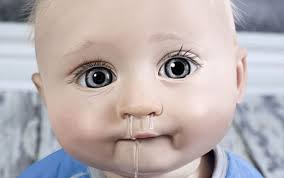 www.babymoon.es
http://anatpat.unicamp.br/lamdegn4.html
anatpat.unicamp.br
Calcificação metatática no hiperparatireoidismo
Calcificação distrófica
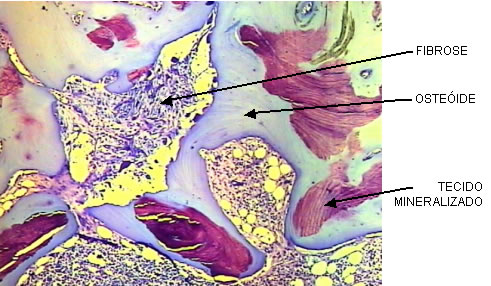 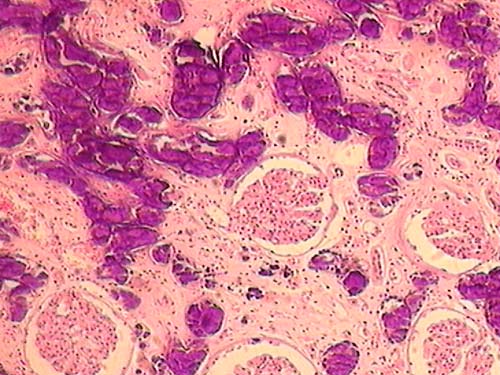 www.sbn.org.br
http://anatpat.unicamp.br/lamdegn6b.html
Alterações  metabólicas
Corpúsculo de Councilman
Corpúsculo de Russell
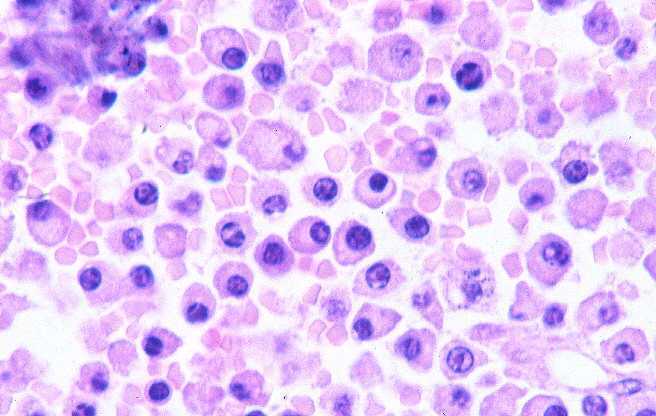 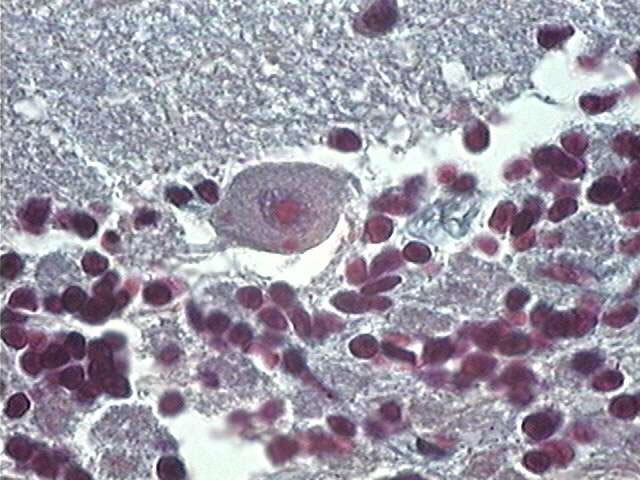 www.misodor.com
http://www.med.ufro.cl/Recursos/Patologia/CursoPatologiaGeneral/Patologia2001/Cd/paso3d.htm
Arteriolosclerose hialina
Alteração hialina  glomerular
Corpúsculo de Mallory
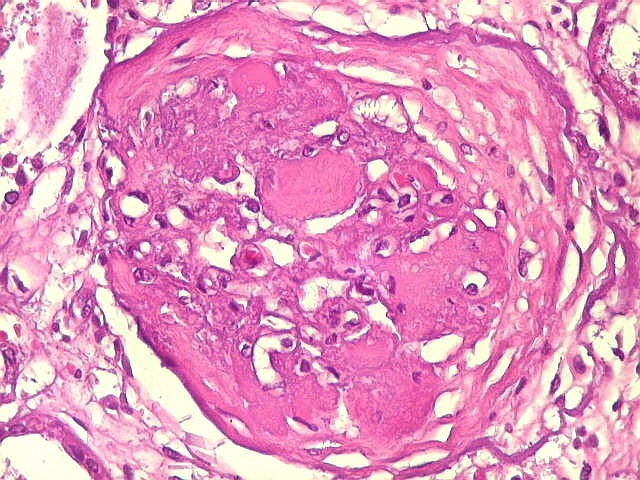 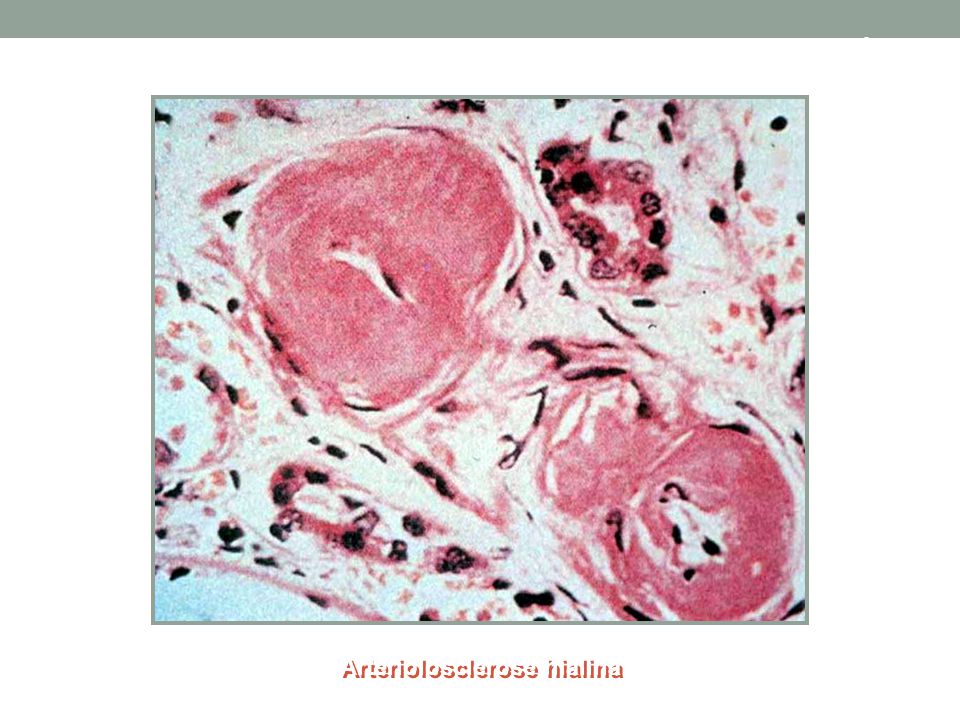 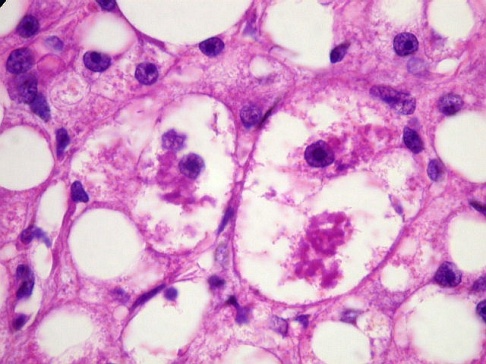 anatpat.unicamp.br
http://slideplayer.com.br/slide/3130703/
http://anatpat.unicamp.br/lamdegn6b.html
Alterações  metabólicas
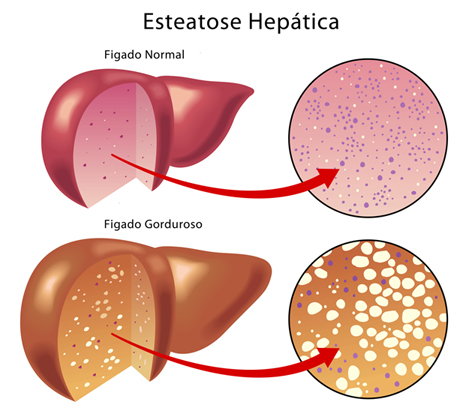 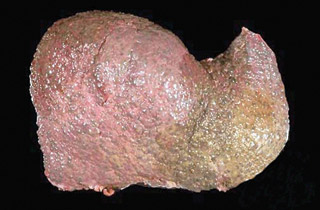 http://www.ocponline.com.br/materia/colunistas/luciana-hasse-krepsky/7267-esteatose-hepatica-voce-pode-ter-e-nem-sabe-.html#.UMJr_oNX2Fk
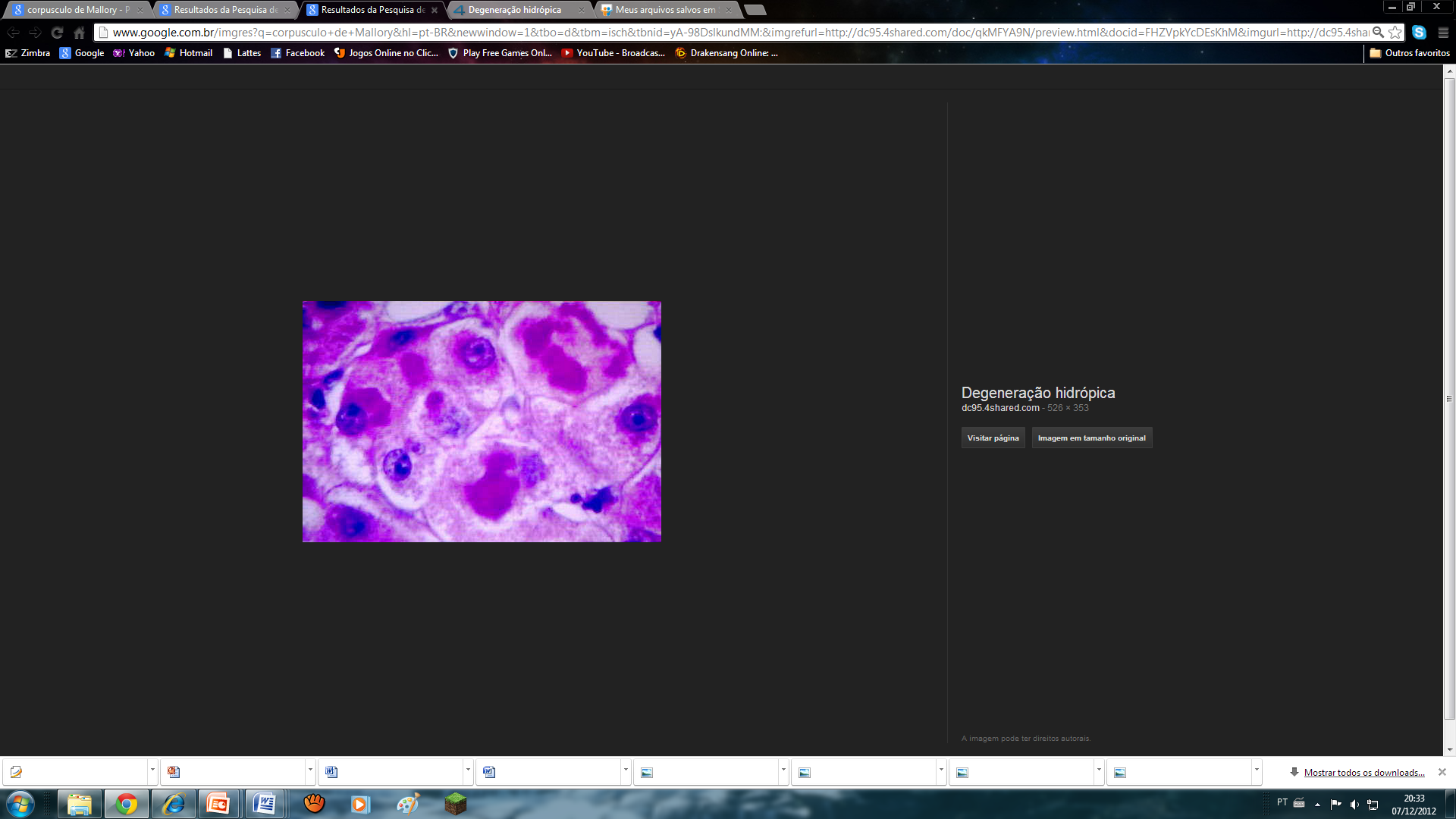 http://identidademedicac.blogspot.com.br/
http://dc95.4shared.com/doc/qkMFYA9N/preview.html
Alterações  metabólicas
Lipofuscina
Hemossiderina
Silicose  e antracose
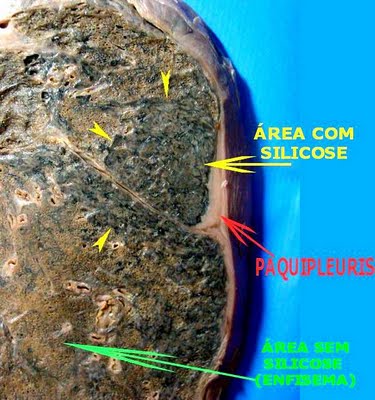 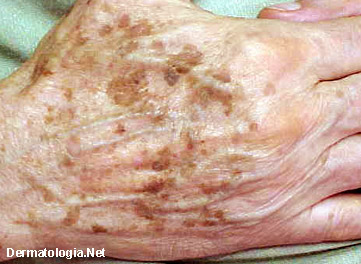 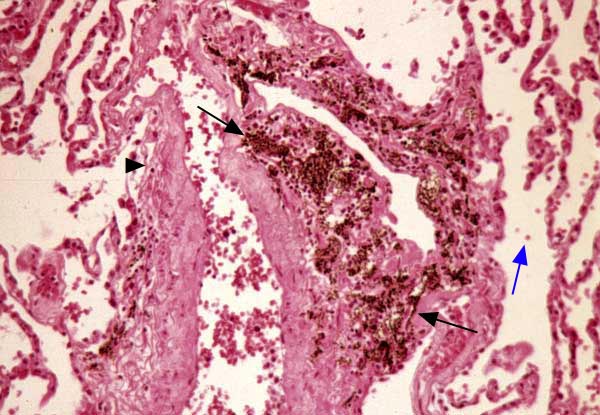 ladytattah.blogspot.com
http://www.uftm.edu.br/patge/index.php?option=com_content&view=article&id=1501:n3957mi05&catid=110:autn3957
Bilirrubina
Melanina
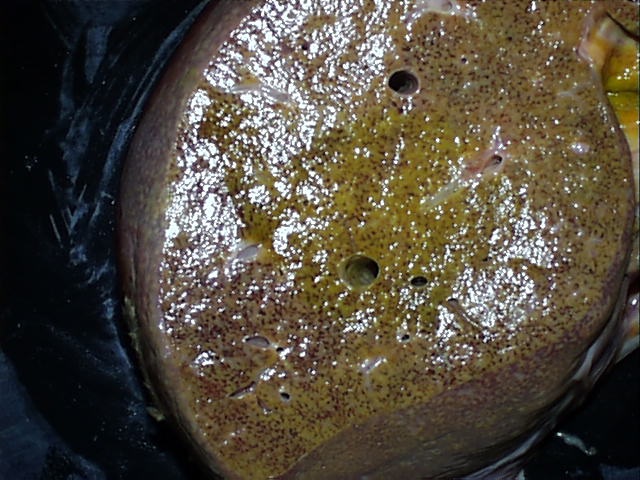 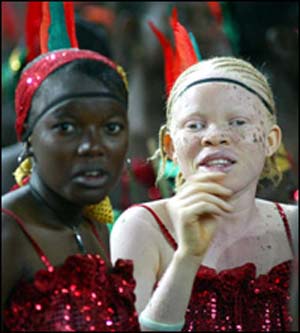 http://museugeologicodabahia.blogspot.com.br/2012/05/silicose-mapa-da-exposicao.html
http://www.notapositiva.com/pt/trbestbs/biologia/10albinismo.htm
www.pucpr.br
Alterações  metabólicas
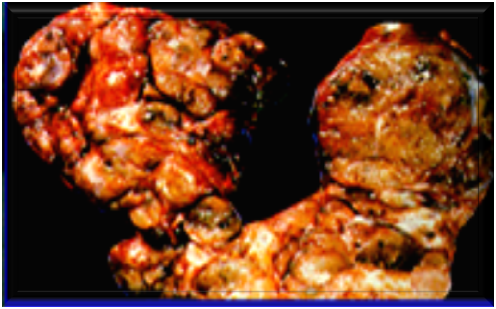 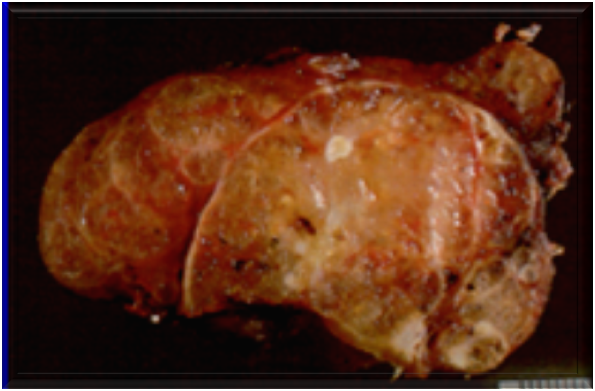 Rubin & Farber 1999
Wenig, Heffess, Adair, 1997
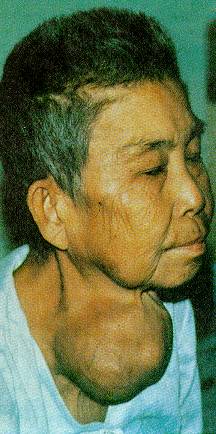 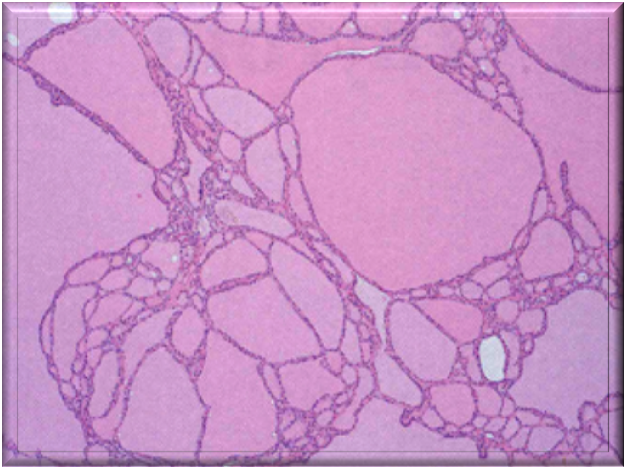 (H&E)
Rubin & Farber 1999
Takahashi, 2000
Alterações  metabólicas
Autólise
Apoptose
Necrobiose
Alterações metabólicas irreversíveis
Coagulativa
Liquefativa
Necrose
Caseosa
Esteatonecrose
Gangrenosa
Alterações  metabólicas
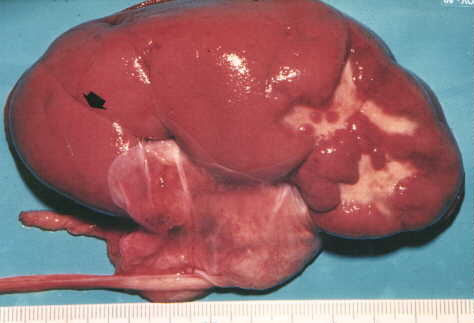 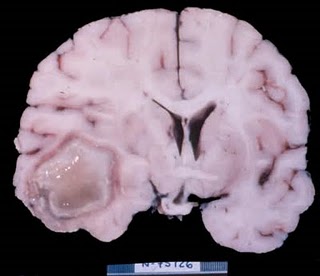 http://www.uftm.edu.br/patge/index.php?option=com_content&view=article&id=109:mac-0031&catid=43:macroscopia-1-patologia-celula-c
http://patologiana221.blogspot.com/2009/09/infarto-cerebral-um-tipo-de-necrose.html
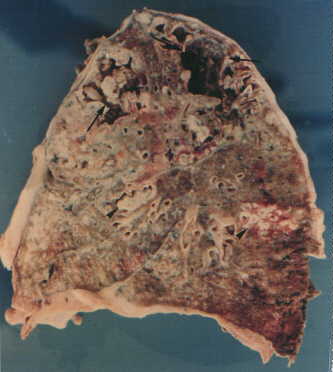 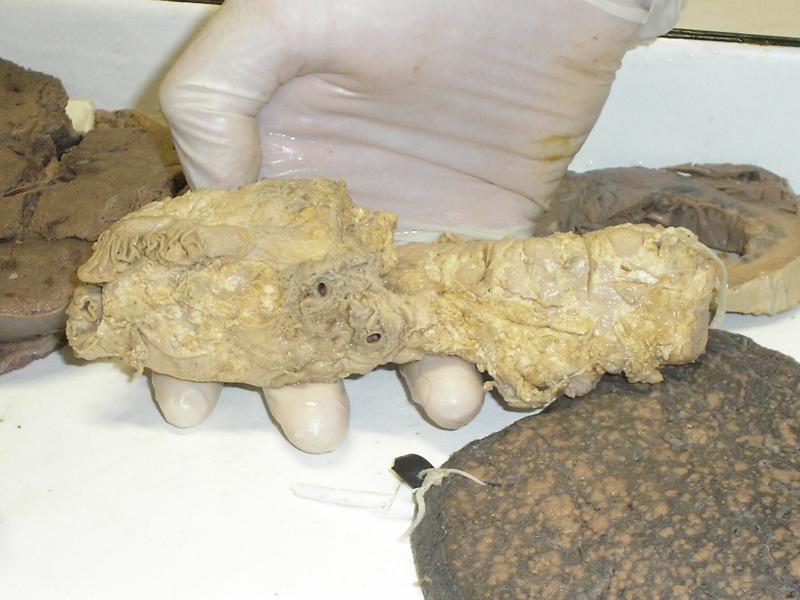 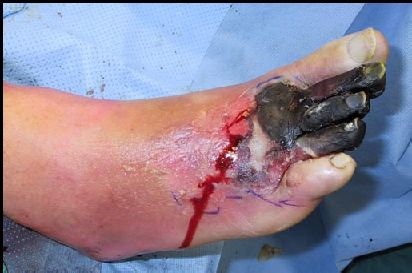 http://doutormadrid.blogs.sapo.pt/14059.html
http://www.4shared-china.com/all-images/53_Ik5os /fotos.html
http://www.uftm.edu.br/patge/index.php?option=com_content&view=article&id=119:mac-0021&catid=43:macroscopia-1-patologia-celula-c
Alterações inflamatórias
Rubor
Calor
Tumor
Aumento do volume sanguíneo
Aumento da permeabili-dade capilar
Resposta vascular
Célula normal
vaso dilatação
Tumefação
Exudação
Agente agressor
Irritação nervosa
Limitação da função
Dor
Libertação de mediadores químicos e substâncias ácidas
Lesão e morte celular
Resposta celular
Marginação
Pavimentação
Diapedese
Digestão enzimática
Fagocitose
Acúmulo
Migração
Alterações inflamatórias
Cura completa
Resolução
Evolução
Regeneração
Reparação
Cura incompleta
Cicatrização
Cronificação
Morte somática
Alterações inflamatórias
Aguda
Crônica inespecífica
Crônica granulomatosa
Tipos celulares
Serosa 
Fibrinosa
Purulenta
Hemorrágica
Tipos de exsudatos
Classificação
Exudativa
Flegmonosa
Gangrenosa
Abscedida
Pseudomembranosa
Ulcerada
Padrões morfológicos
Alterações  inflamatórias
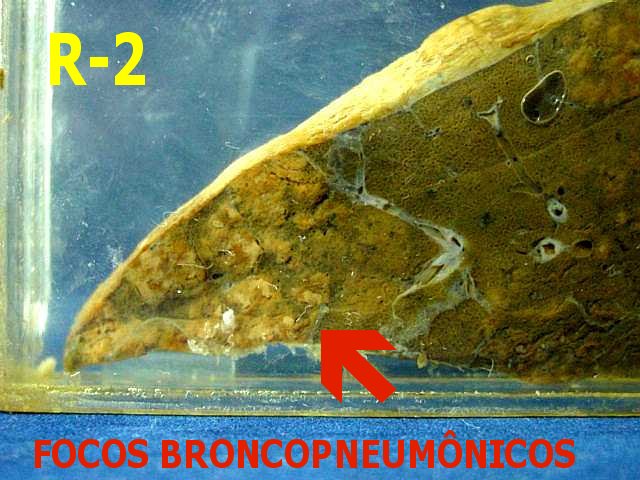 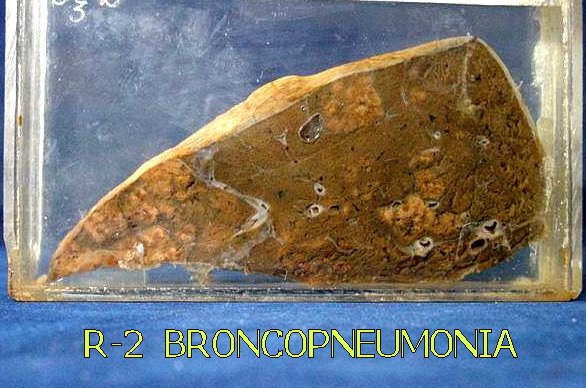 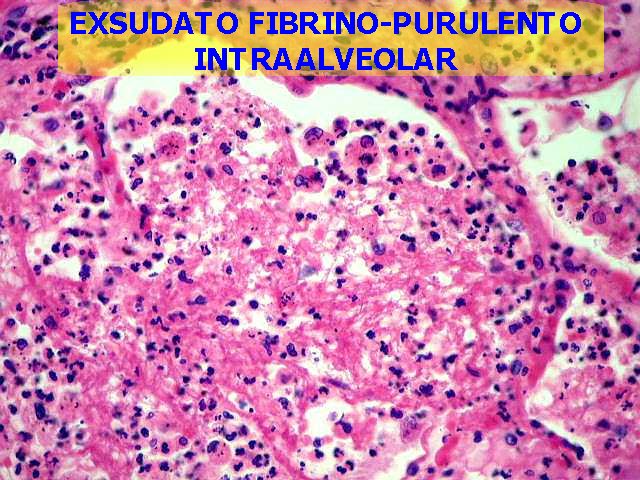 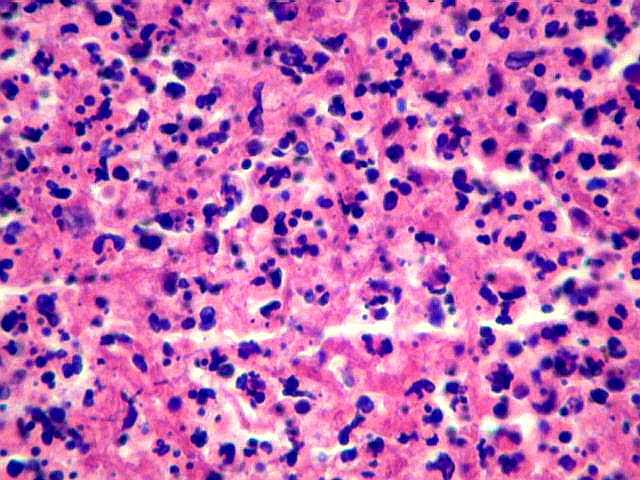 http://anatpat.unicamp.br/pecasinfl2.html
Alterações  inflamatórias
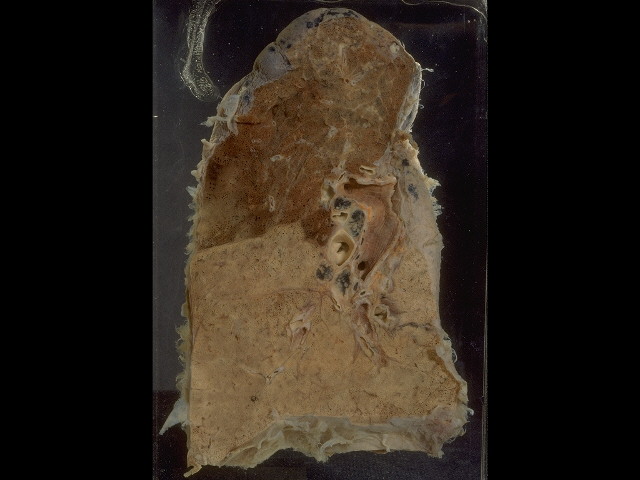 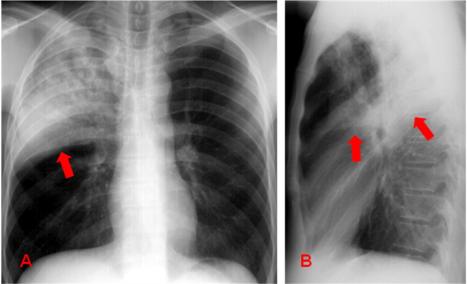 www.ebah.com.br
http://web.med.unsw.edu.au/pathmus/m1338071.htm
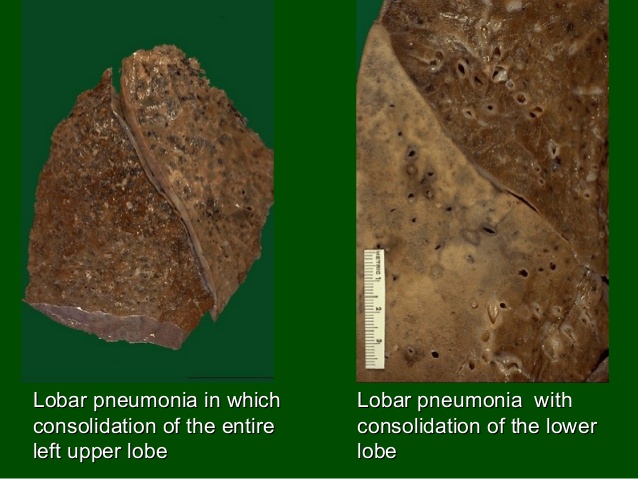 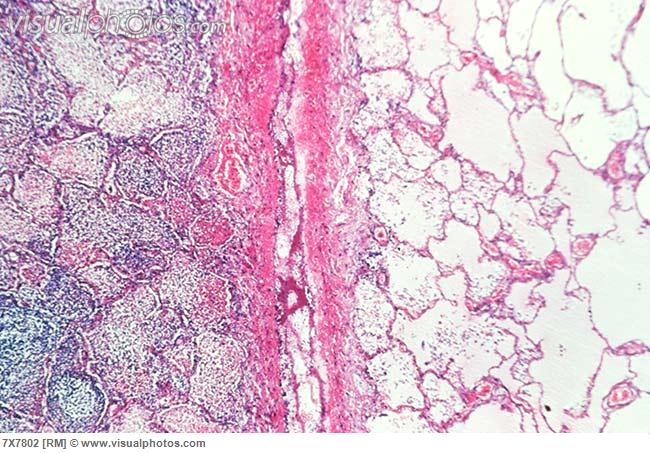 www.slideshare.net
http://www.visualphotos.com/image/1x8803293/lobar_pneumonia
Alterações  inflamatórias
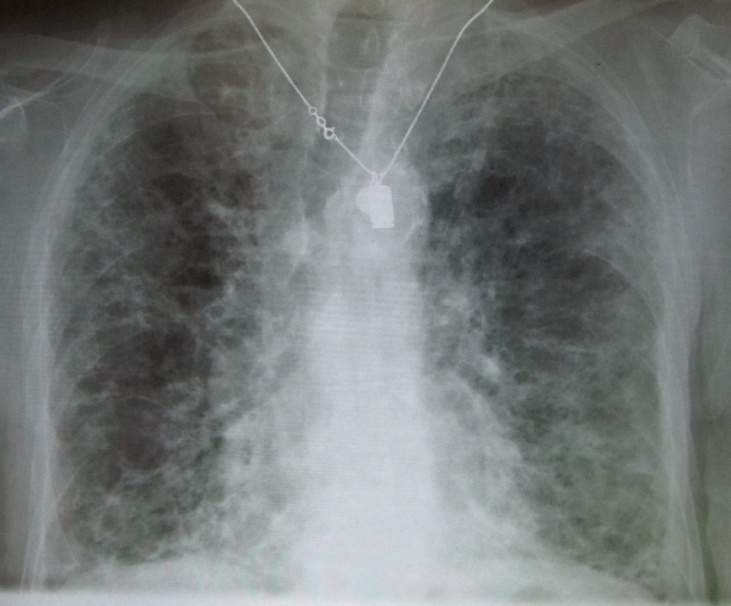 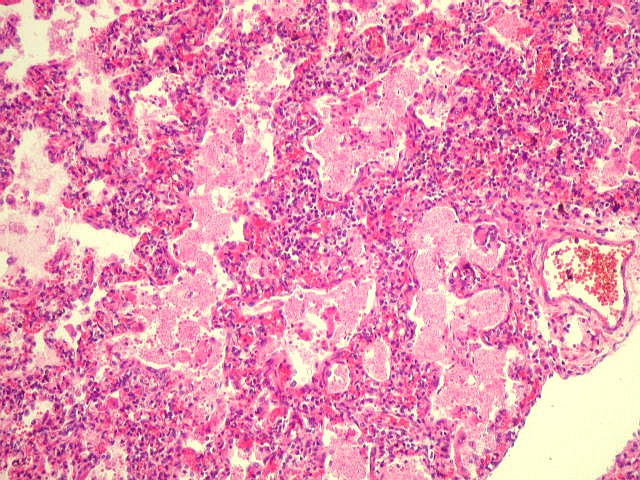 en.wikipedia.org
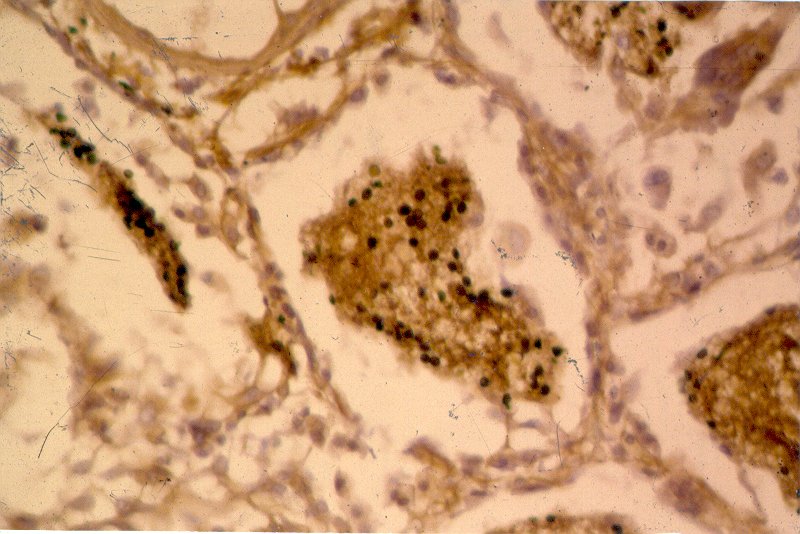 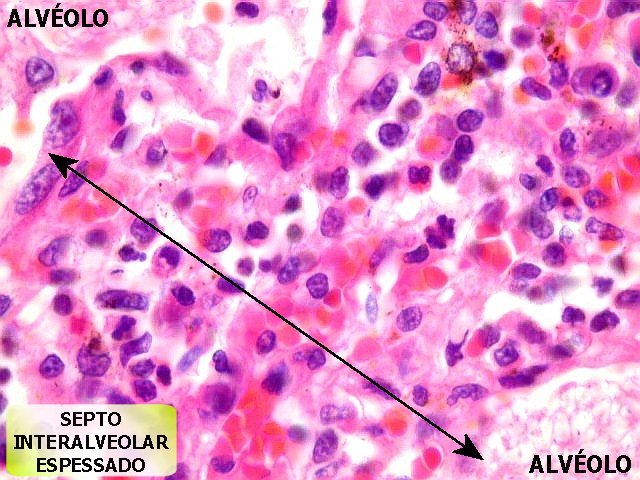 Pneumocystis carinii
http://anatpat.unicamp.br/lamresp14.html
Alterações  inflamatórias
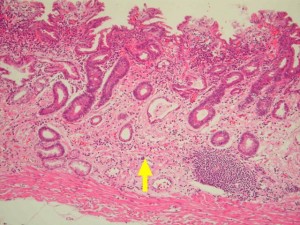 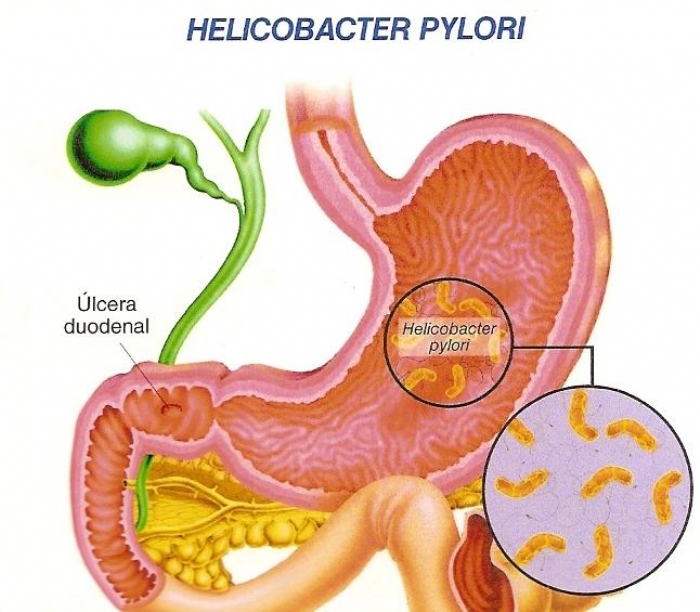 http://www.saudefamilia.com/gastrite-cronica/
http://nutricionistasjc.wordpress.com/2012/07/05/orientacoes-nutricionais-na-gastrite/
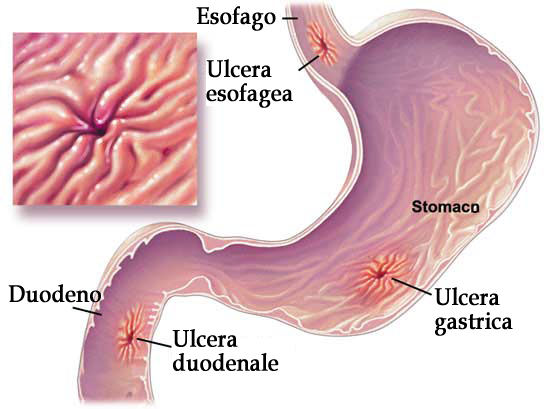 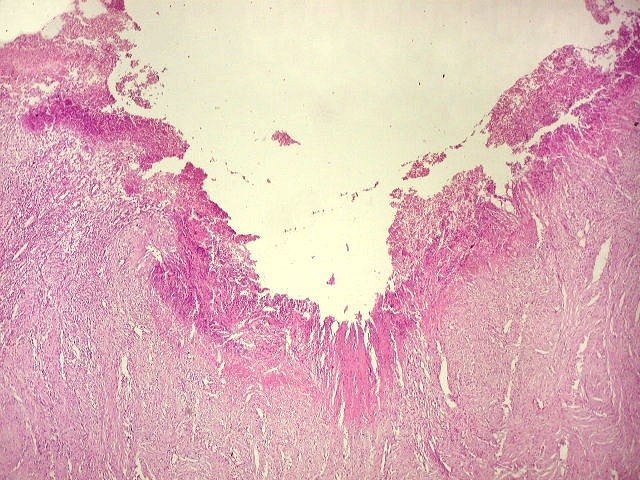 chirurgianapoletana.it
http://anatpat.unicamp.br/lamtgi1.html
Alterações  inflamatórias
Disseminação broncogênica
Disseminação hematogênica
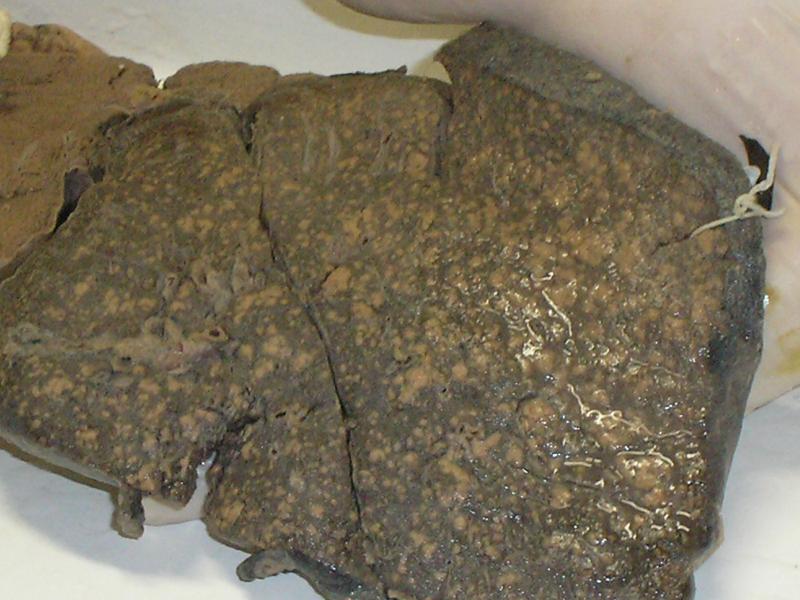 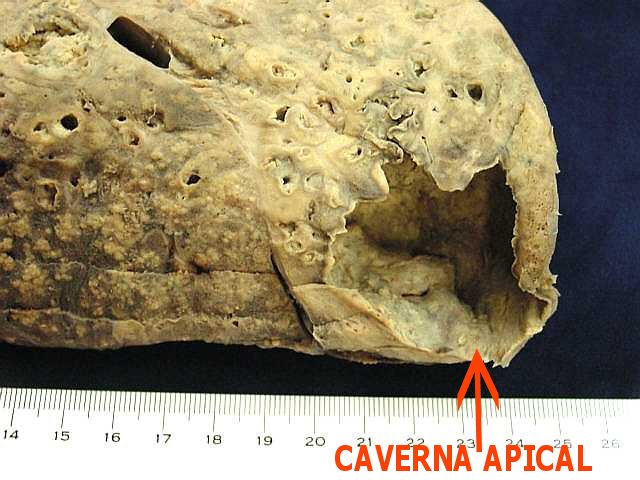 http://www.4shared-china.com/all-images/53_Ik5os/fotos.html?&firstFileToShow=100
http://anatpat.unicamp.br/pecasinfl22.html
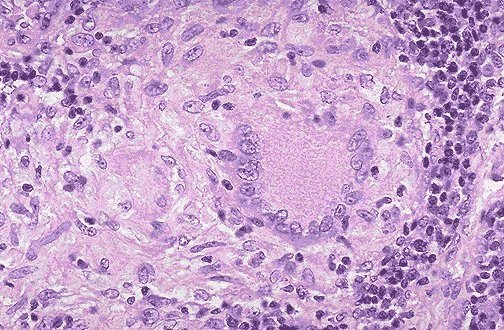 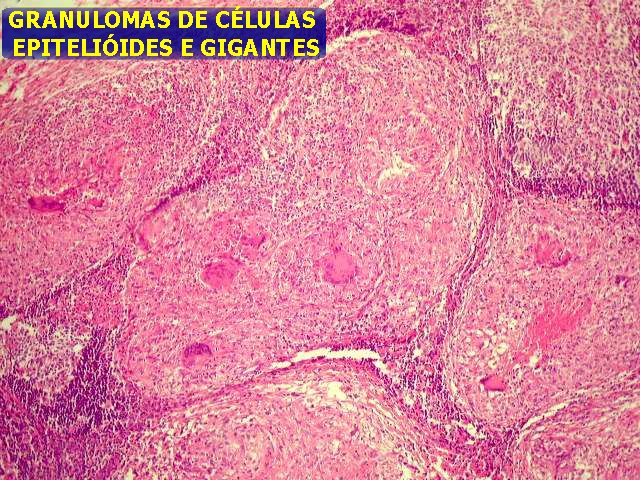 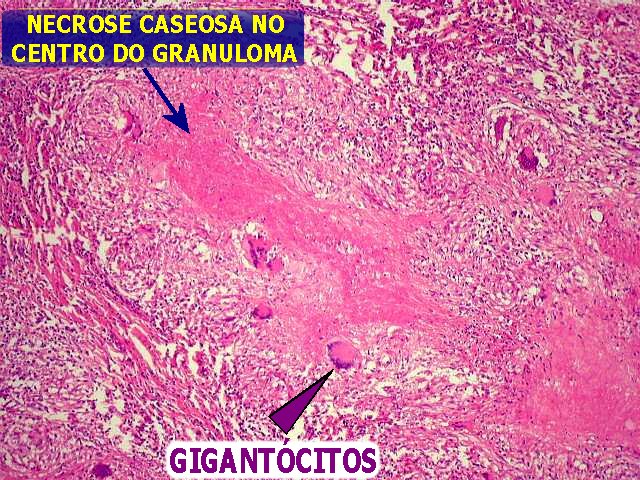 http://www.mgar.com.br/zoonoses/aulas/aula_tuberculose.htm
http://anatpat.unicamp.br/lamdegn24.html
Alterações  inflamatórias
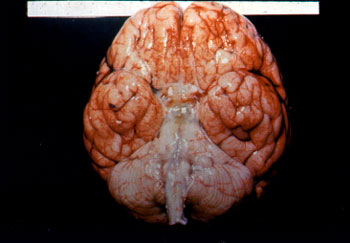 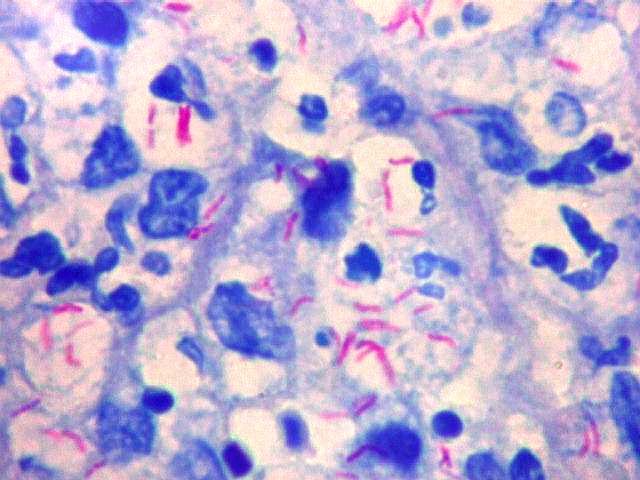 http://anatpat.unicamp.br/nptneurotbc2.html
http://enfermagememedicina.blogspot.com.br/2011/09/meningites.html
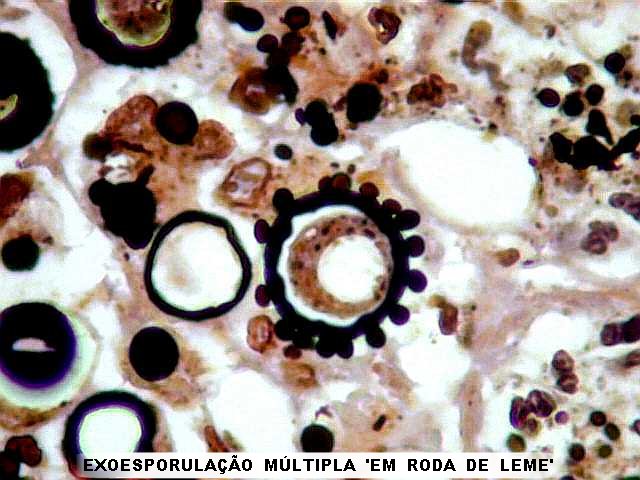 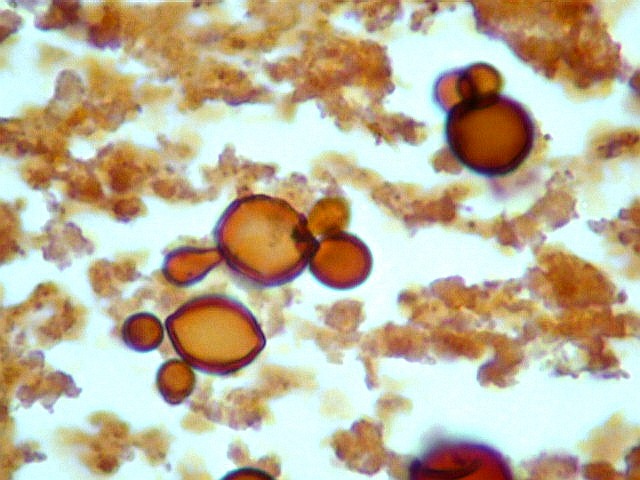 http://anatpat.unicamp.br/bineucriptococose.html#blasto
http://anatpat.unicamp.br/biinflparacoco4.html
Alterações  inflamatórias
Curran & Jones, 1974
Rubin & Farber 1999
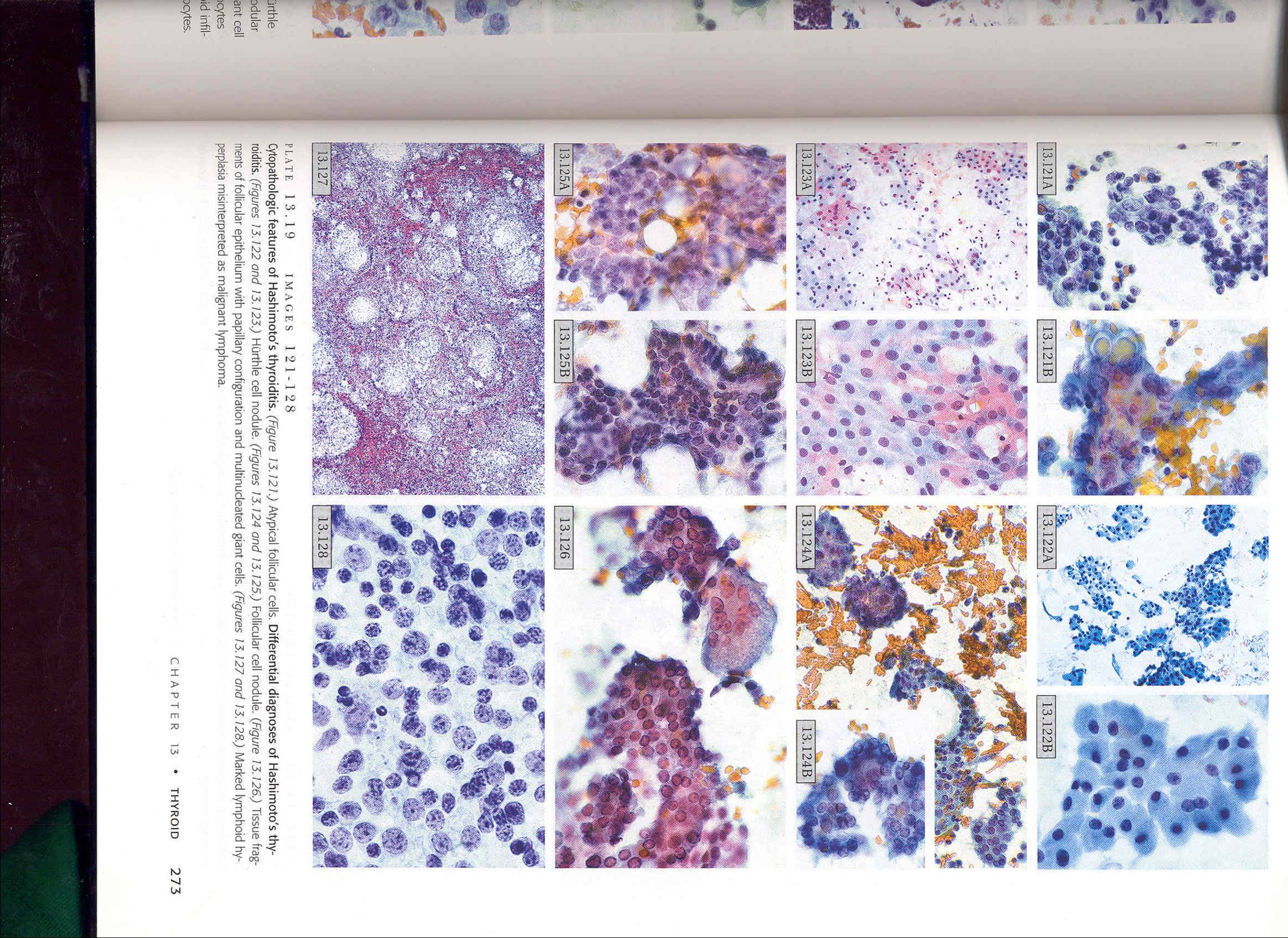 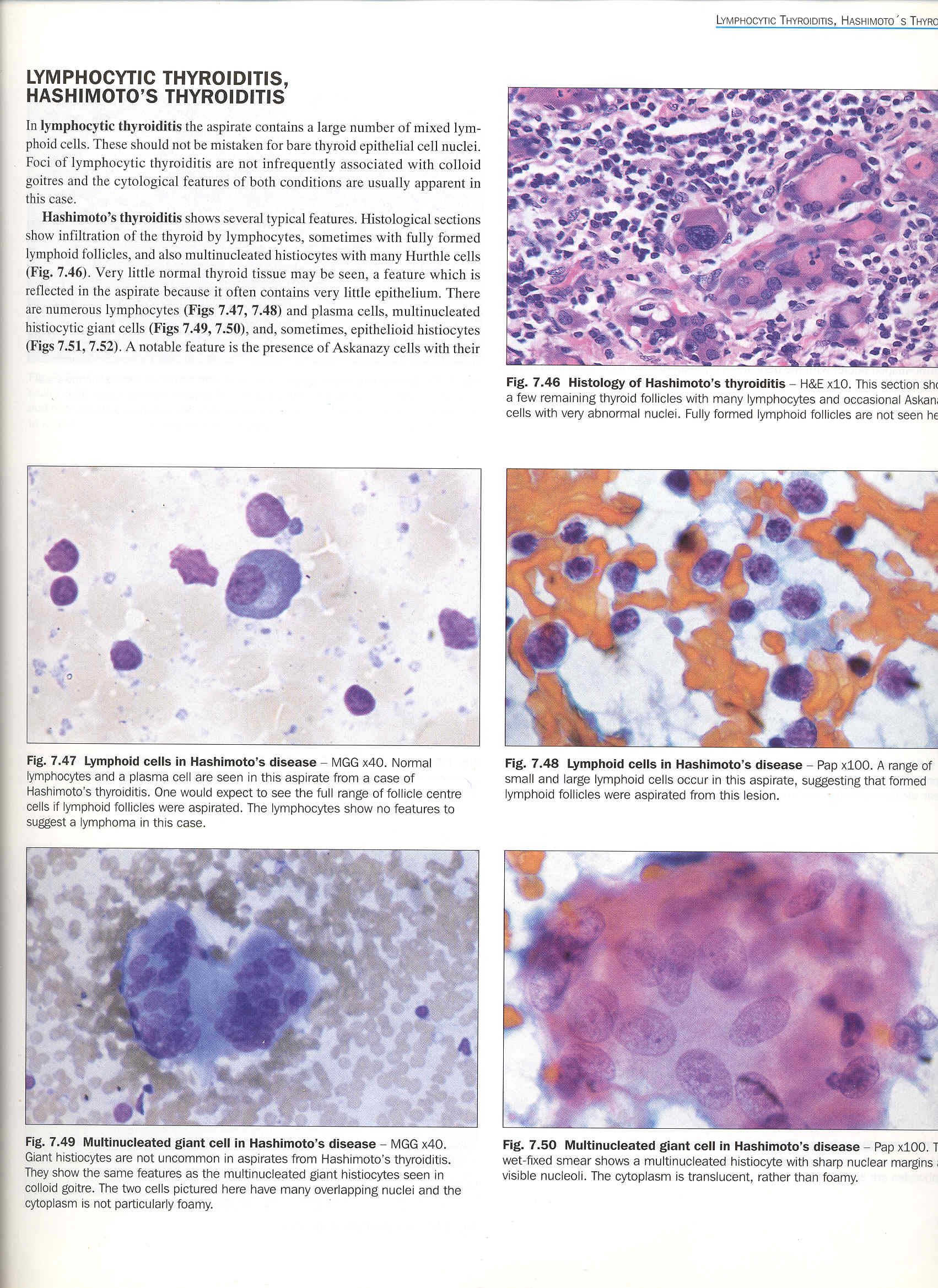 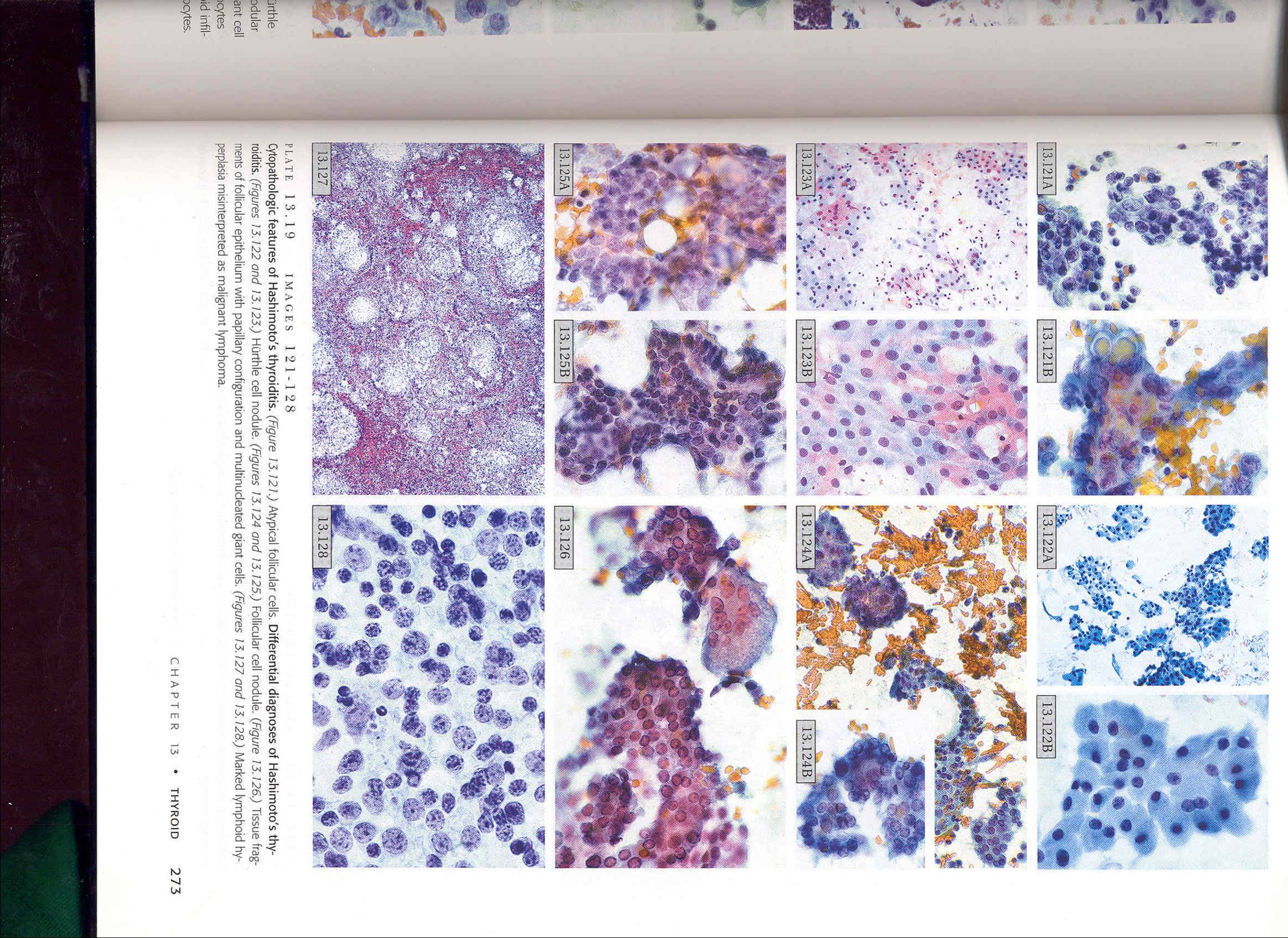 Kini, 1999
Orell et al., 2005
Kini, 1999
Alterações circulatórias
Anasarca
Ascite
Hidrotórax
Nosologia
Hidropericárdio
Transudato
Acumulo hídrico
Exsudato
Edema
Aumento da pressão hidrostática sanguínea
Diminuição da pressão osmótica sanguínea
Hidrodi-nâmicas
Etiologia
Aumento da pressão osmótica intersticial
Aumento da permeabilidade vascular
Obstrução linfática
Perda hídrica
Desidratação
Alterações circulatórias
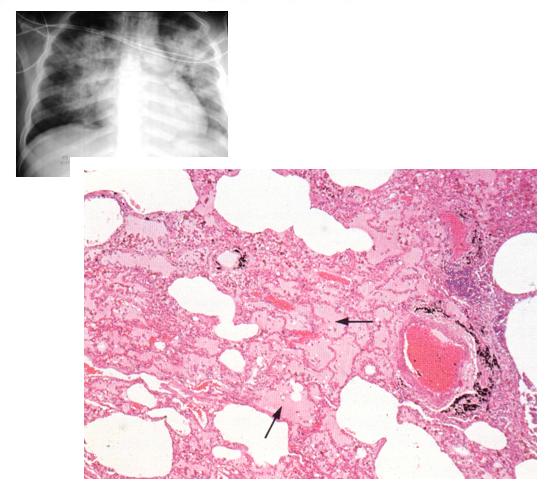 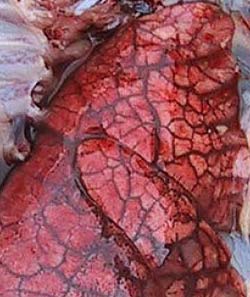 http://www.medicinageriatrica.com.br/2008/08/06/estudo-de-caso-edema-agudo-de-pulmao/
http://assuntodesaude.blogspot.com.br/2010/08/1-o-que-e-edema-pulmonar-cid-10-j81-um.html
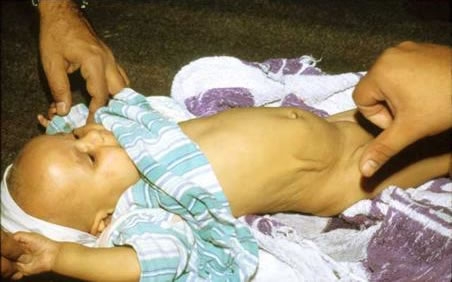 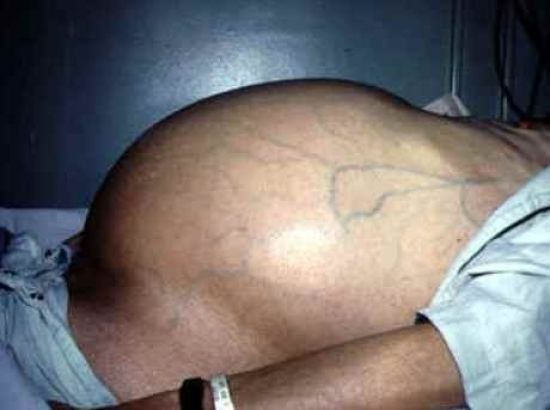 http://www.hepcentro.com.br/ascite.htm
http://derepentesoumae.blogspot.com.br/2012_09_01_archive.html
Alterações circulatórias
Ativa
Hiperemia
Passiva
Hematoma
Hemotórax
Hemorragia
Hemopericardio
Hemoperitônio
Lesão endotelial
Estase
Etiologia
Turbulência
Hemoconcentração
Mural
Nosologia
Oclusiva
Alterações hemodinâmicas
Trombose
Remoção do trombo
Recanalização
Tromboembolia
Gasosa
Embolia
Evolução
Gordurosa
Outras
Anêmico
Infarto
Hemorrágico
Anafilático
Hipovolêmico
Tóxico
Insuficiência vascular
Choque
Neurogênico
Cardiogênico
Séptico
Alterações circulatórias
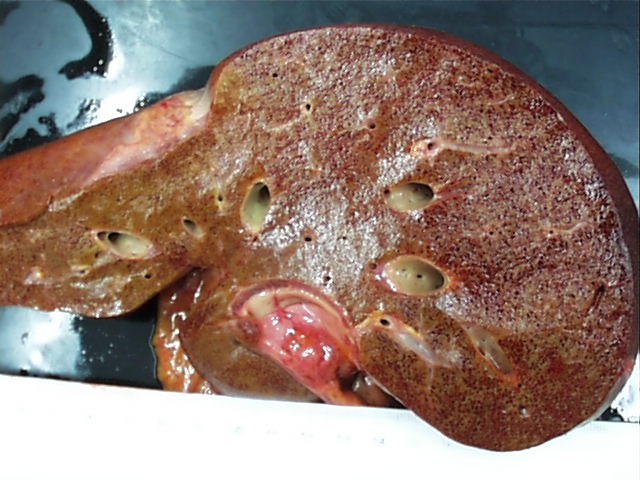 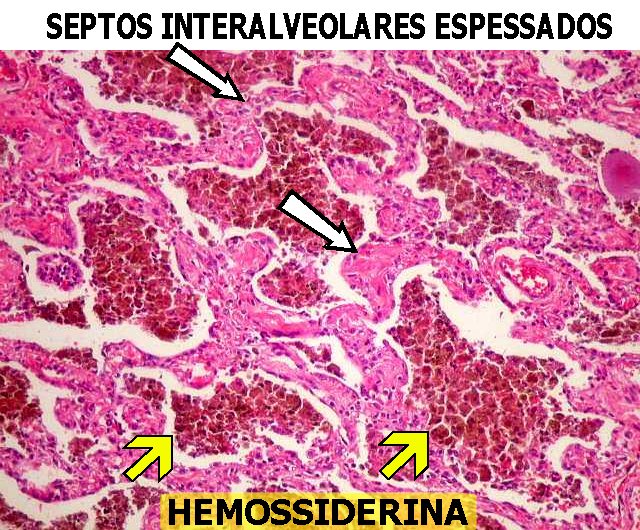 http://www.pucpr.br/saude/temp/laboratorios/patologia/galeria/digest/14.htm
http://anatpat.unicamp.br/lamdc3.html
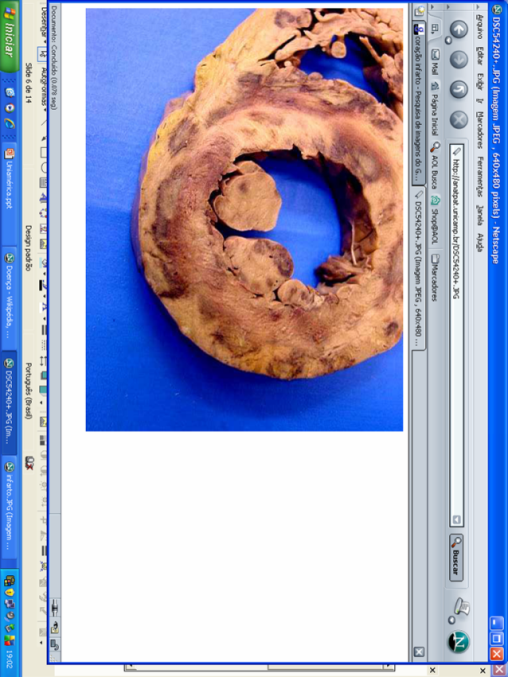 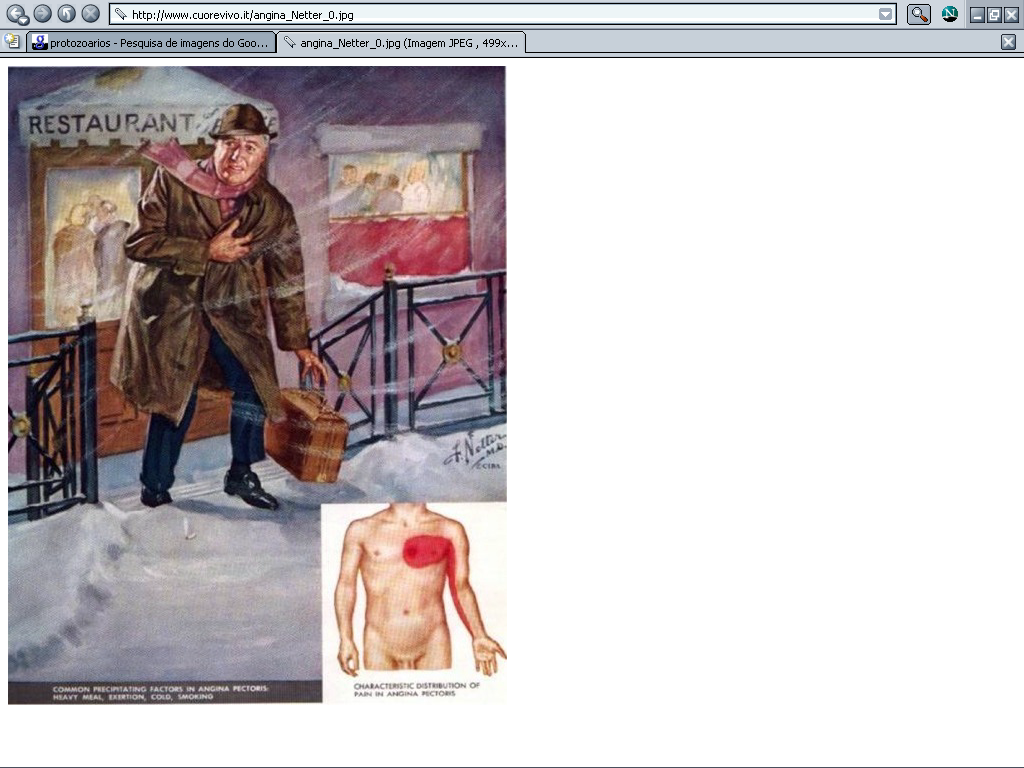 http://www.cuorevivo.it/angina_Netter_0.jpg
http://anatpat.unicamp.br/DSC54240+.JPG
Alterações circulatórias
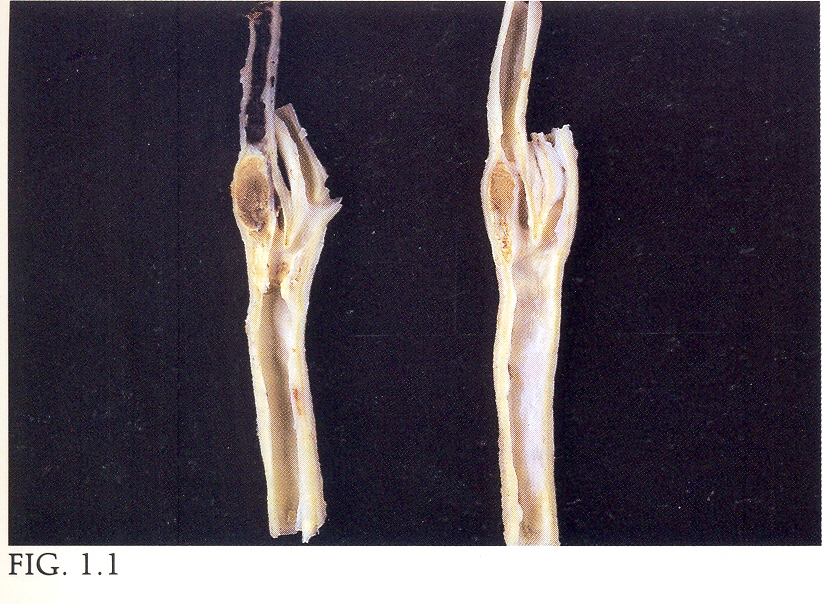 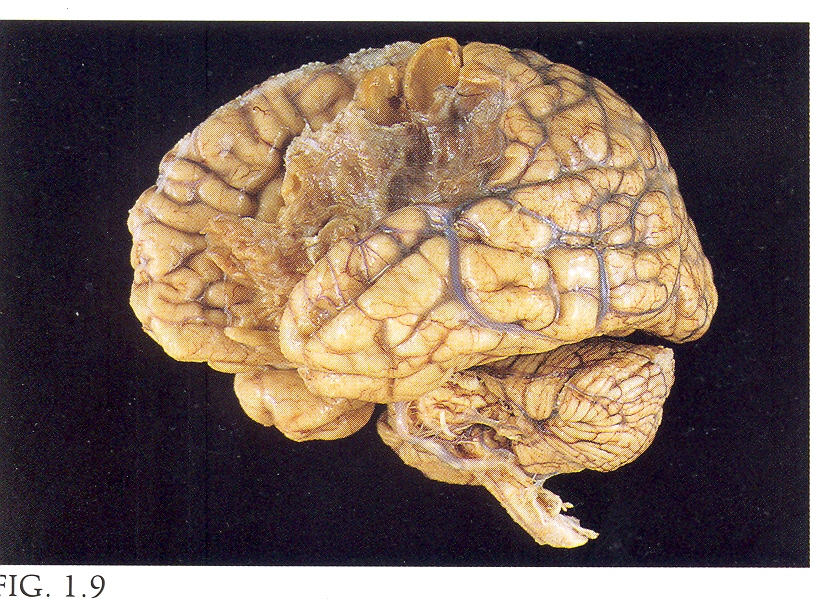 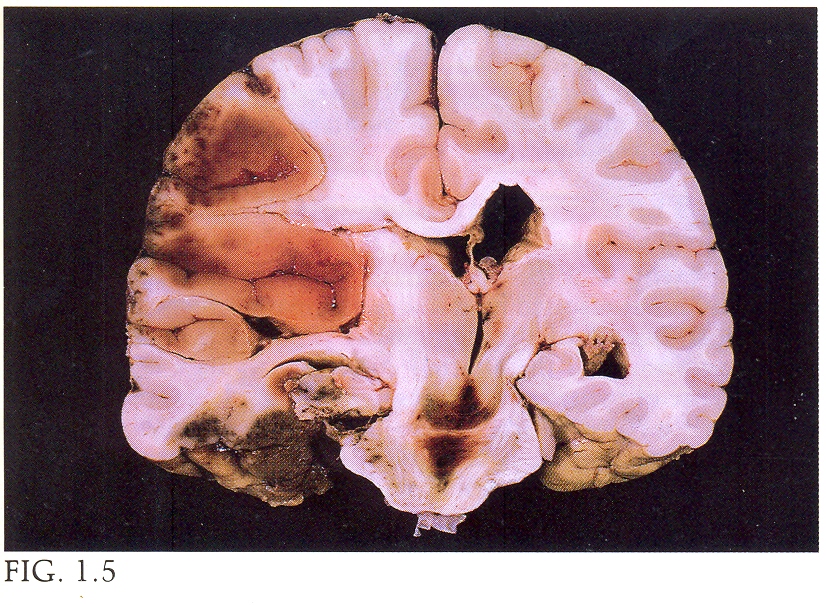 Alterações circulatórias
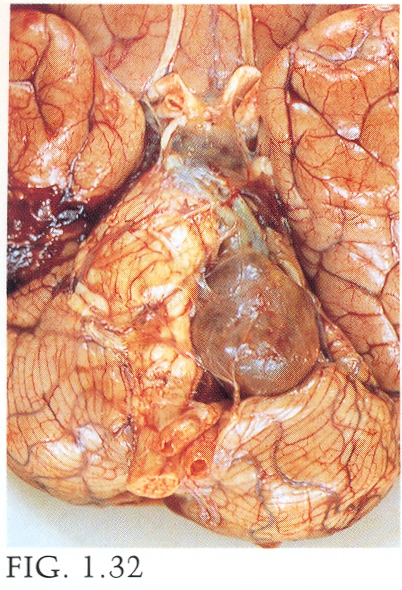 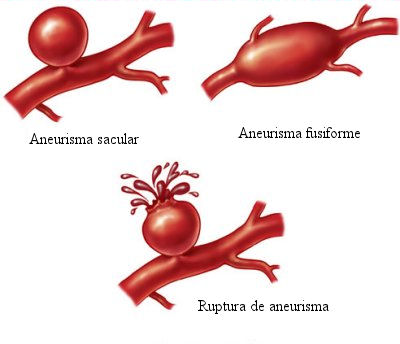 http://waggner7.wordpress.com/author/waggner7/
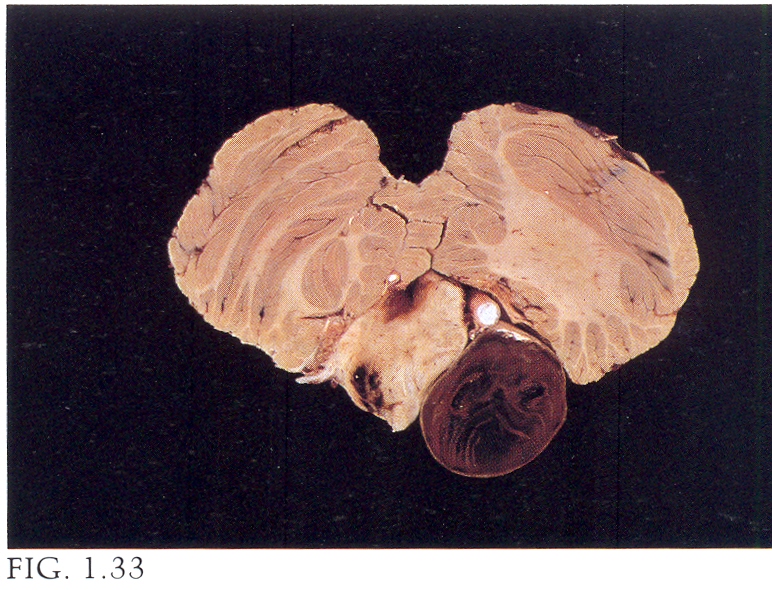 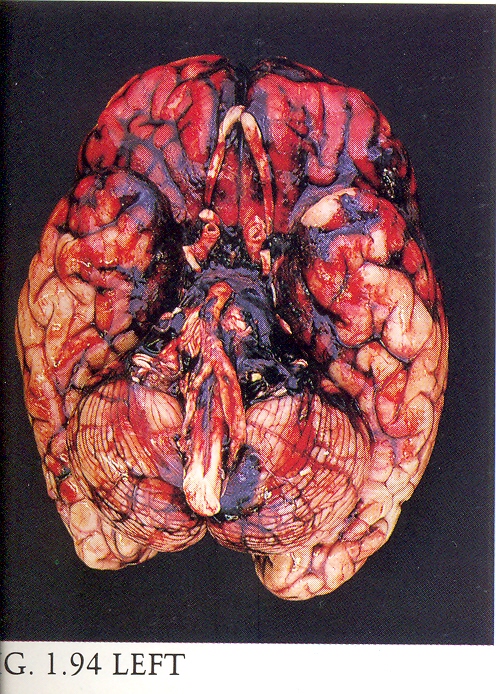 Alterações circulatórias
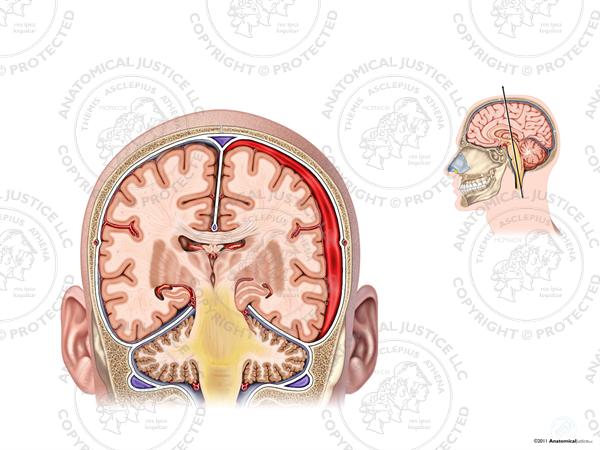 http://www.anatomicaljustice.com/smi_details.aspx?service=0&MS=0&BR=0&id=472
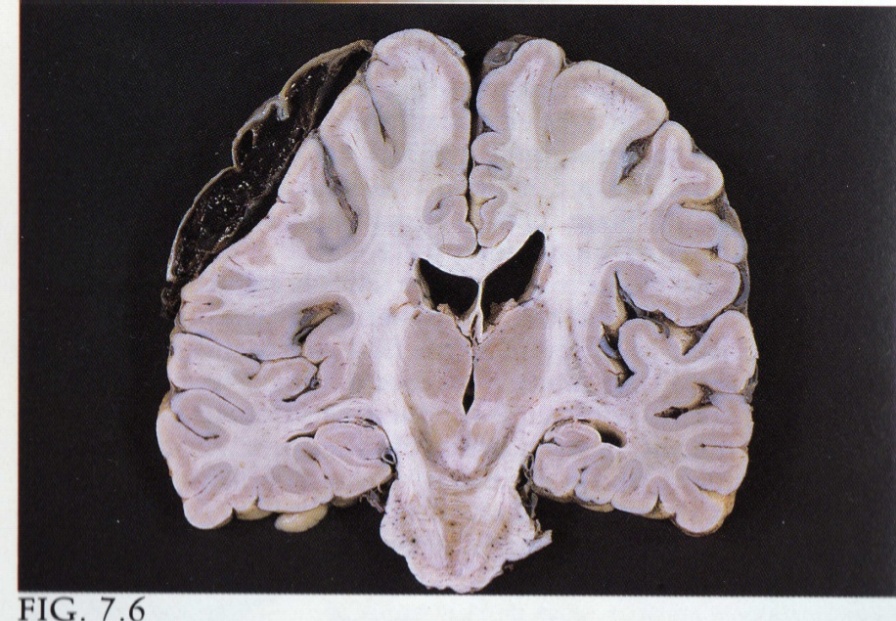 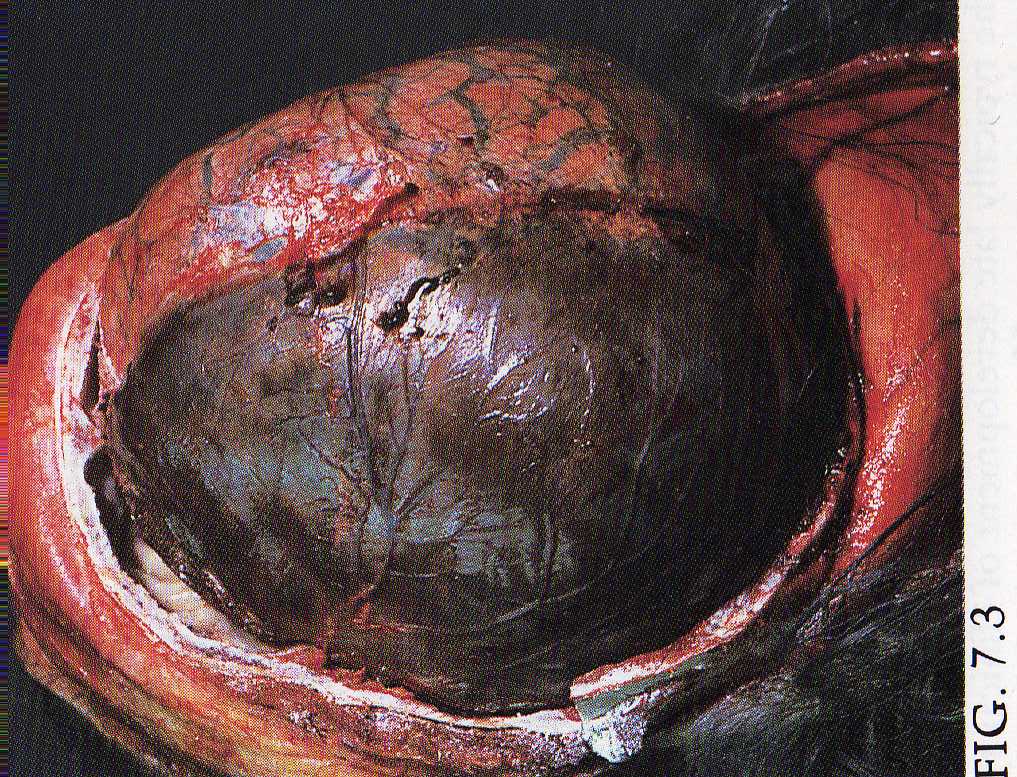 Alterações circulatórias
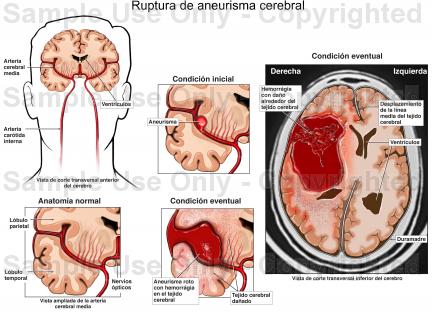 http://www.patientedlibrary.com/generateexhibit.php?ID=28034
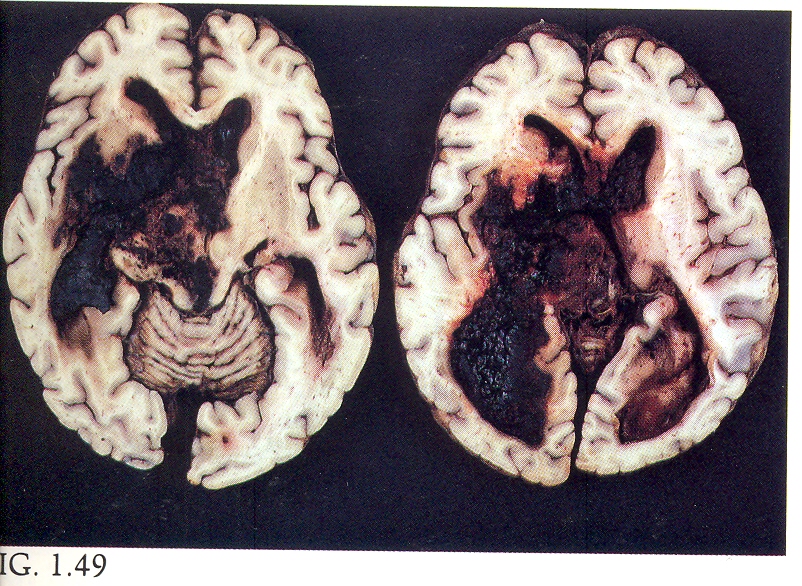 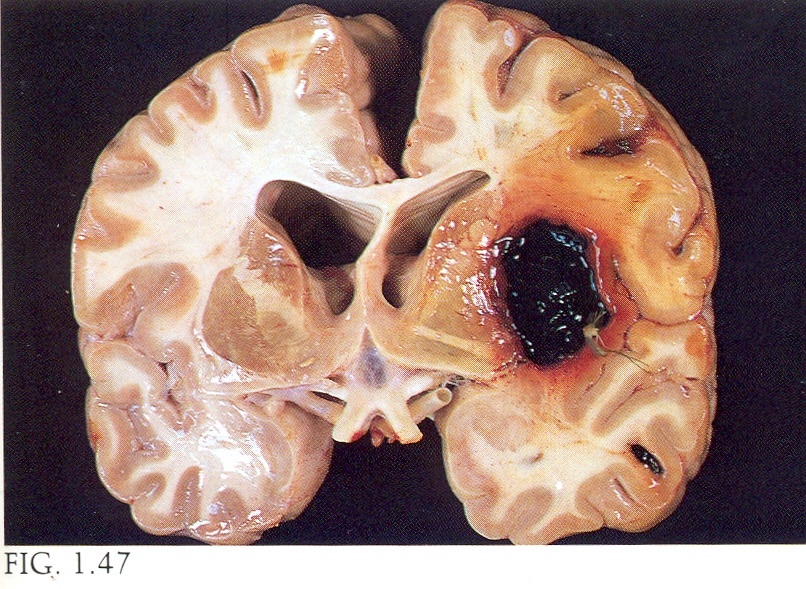 Manifestações Clinicas
Sintomas (anamnese)
Síndrome
Sinais (semiologia)
Manifestações clinicas
Observação clínica
Exames paraclínicos
Diagnóstico
Figura 1.14 Esquema geral das manifestações clinicas
A patologia estuda as manifestações clínicas decorrentes das alterações estruturais e funcionais?
Resolução
Cura completa
Regeneração
MOLÉSTIA: Evolução
Reparação
Cura incompleta
Cicatrização
Cronificação
Sequela
Morte somática
Afecção
Enfermidade
Gary Larson (1950)
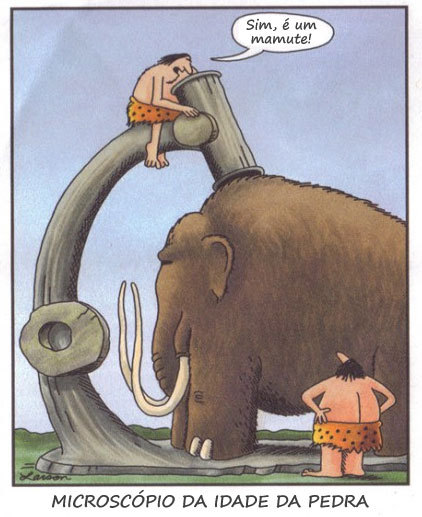 Obrigado
egsoares@fmrp.usp.br
http://rabisquera.files.wordpress.com/2009/04/microscopio.jpg